Navigating the AI Revolution Education at the Crossroads: Technologies, Values, and the Role of the Institution
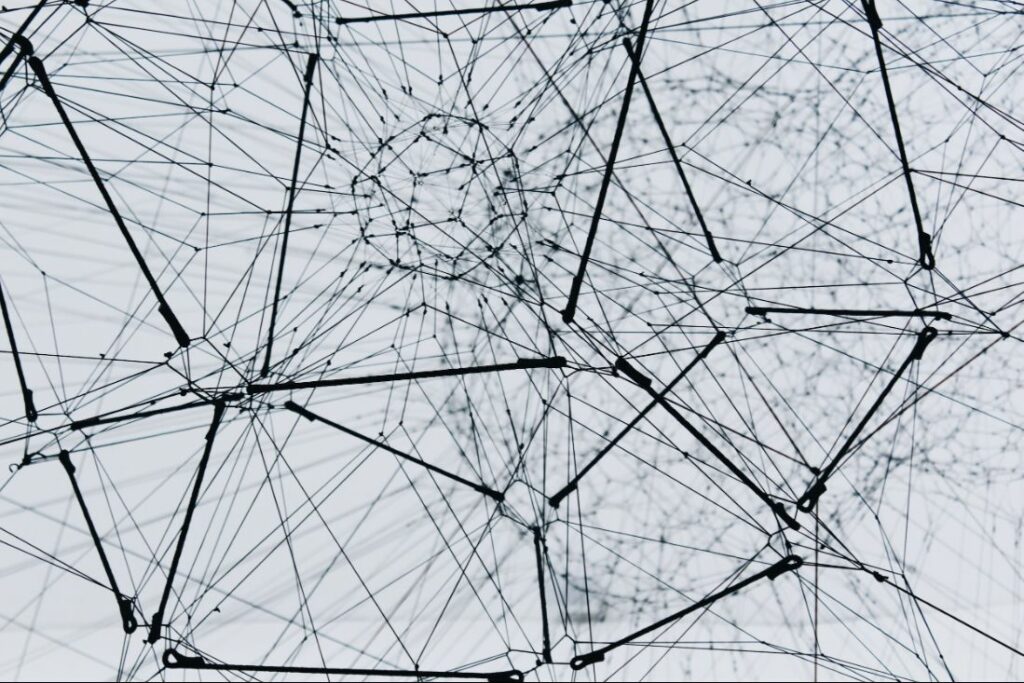 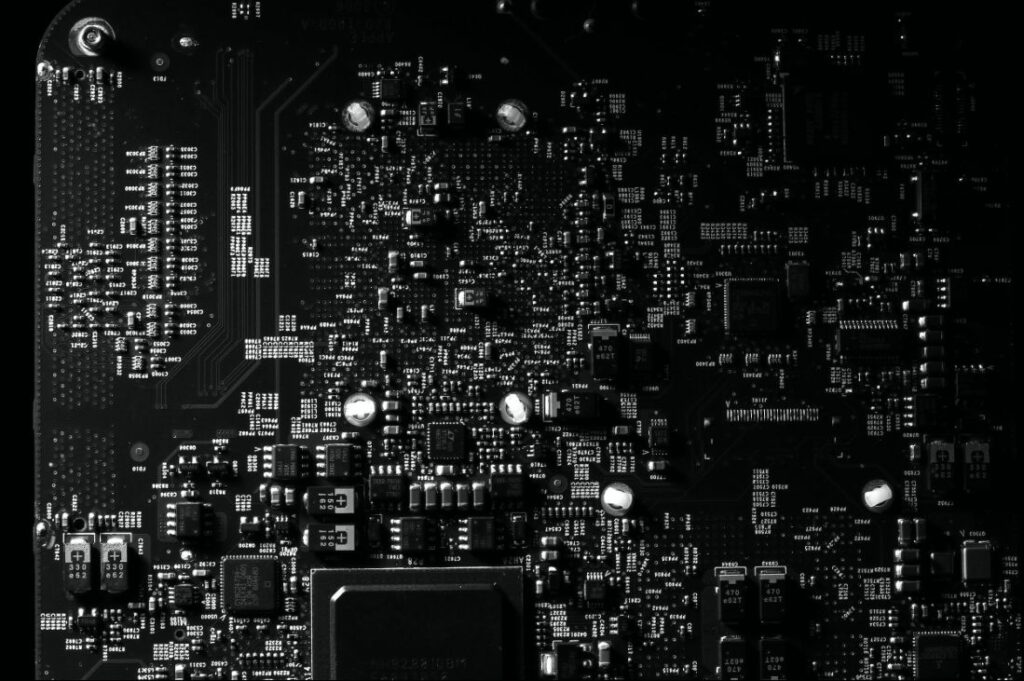 Stephen Downes
February 10, 2023
https://www.downes.ca/presentation/569
The Challenge…
Before this year: descriptive, diagnostic, predictive, prescriptive
After this year: generative
Future: deontic analytics
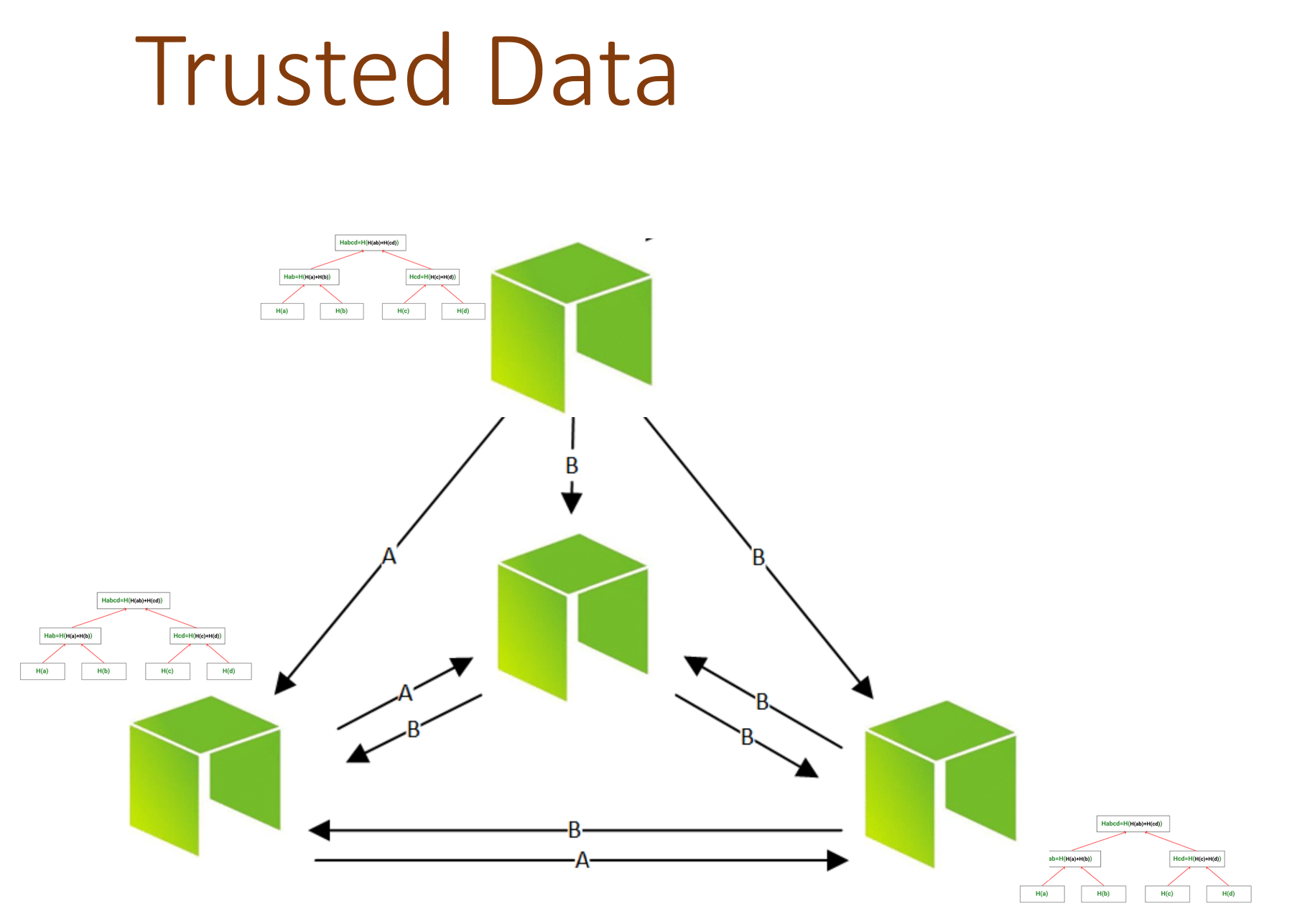 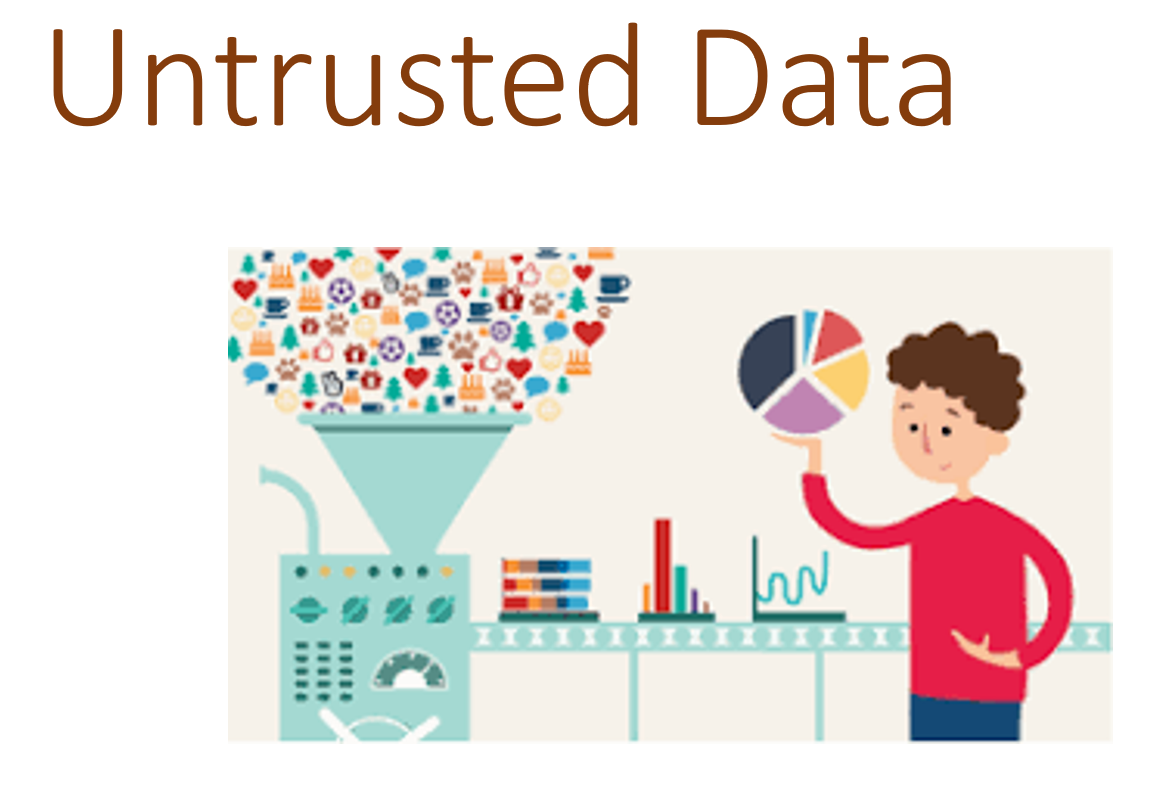 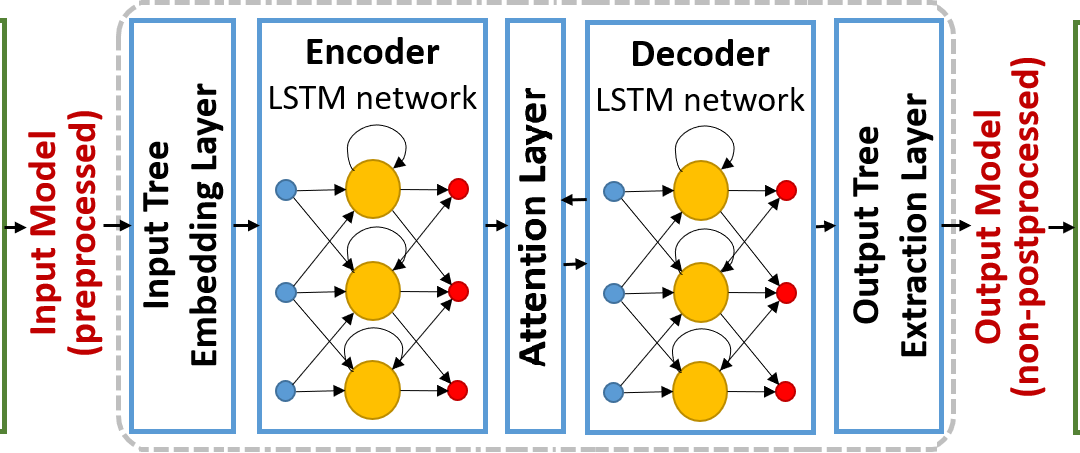 The domain of education?
2023-02-10
Stephen Downes
2
The Challenge…
What do we do when everything we do, and everything we teach people to do, can be done by artificial intelligence?
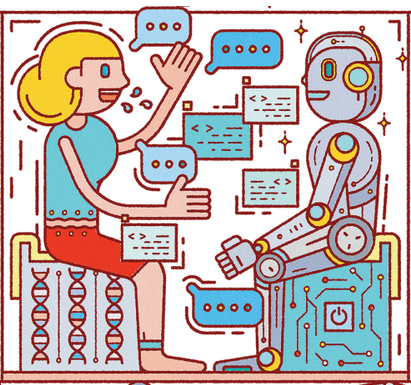 Image: https://hbr.org/2018/07/collaborative-intelligence-humans-and-ai-are-joining-forces
2023-02-10
Stephen Downes
3
The Response (tl:dr)
It is not what we do for our students. It is What we help students to do for themselves.
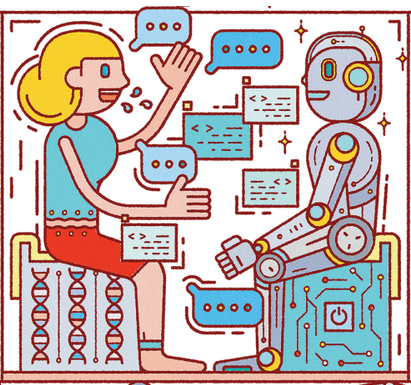 Image: https://hbr.org/2018/07/collaborative-intelligence-humans-and-ai-are-joining-forces
2023-02-10
Stephen Downes
4
Artificial Intelligence…
Generative Analytics
Generative Pre-trained Transformer 3      (GPT-3 and chatGPT)
Generative Adversarial Network (GAN)
Contrastive Language-Image Pre-training (CLIP) e.g. DALL-E 2
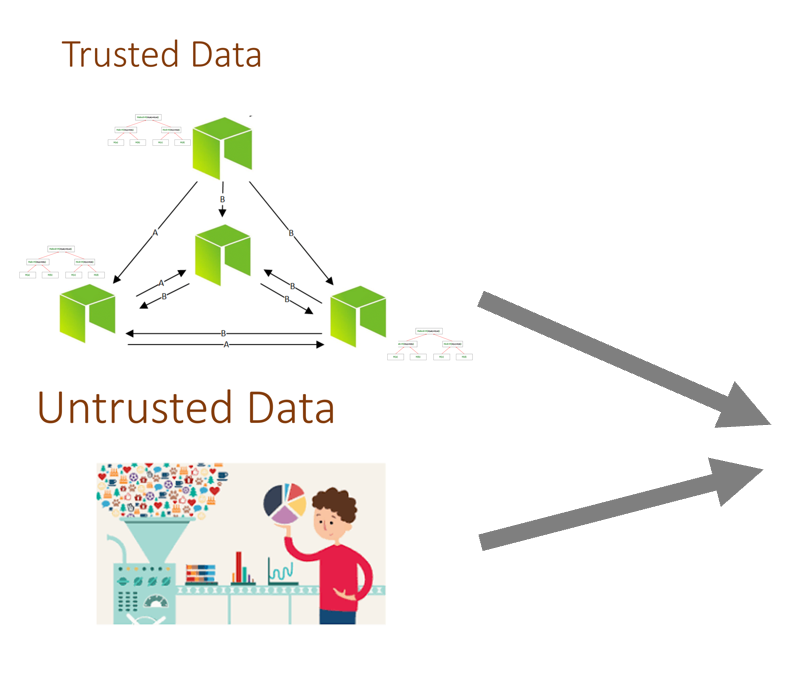 AI
Research and Education
Images            Music             Software             Text
2023-02-10
Stephen Downes
5
Artificial Intelligence… Images
2019 – This Person Doesn’t Exist – GAN - https://thispersondoesnotexist.com/
2022 – Dall-e https://openai.com/dall-e-2/
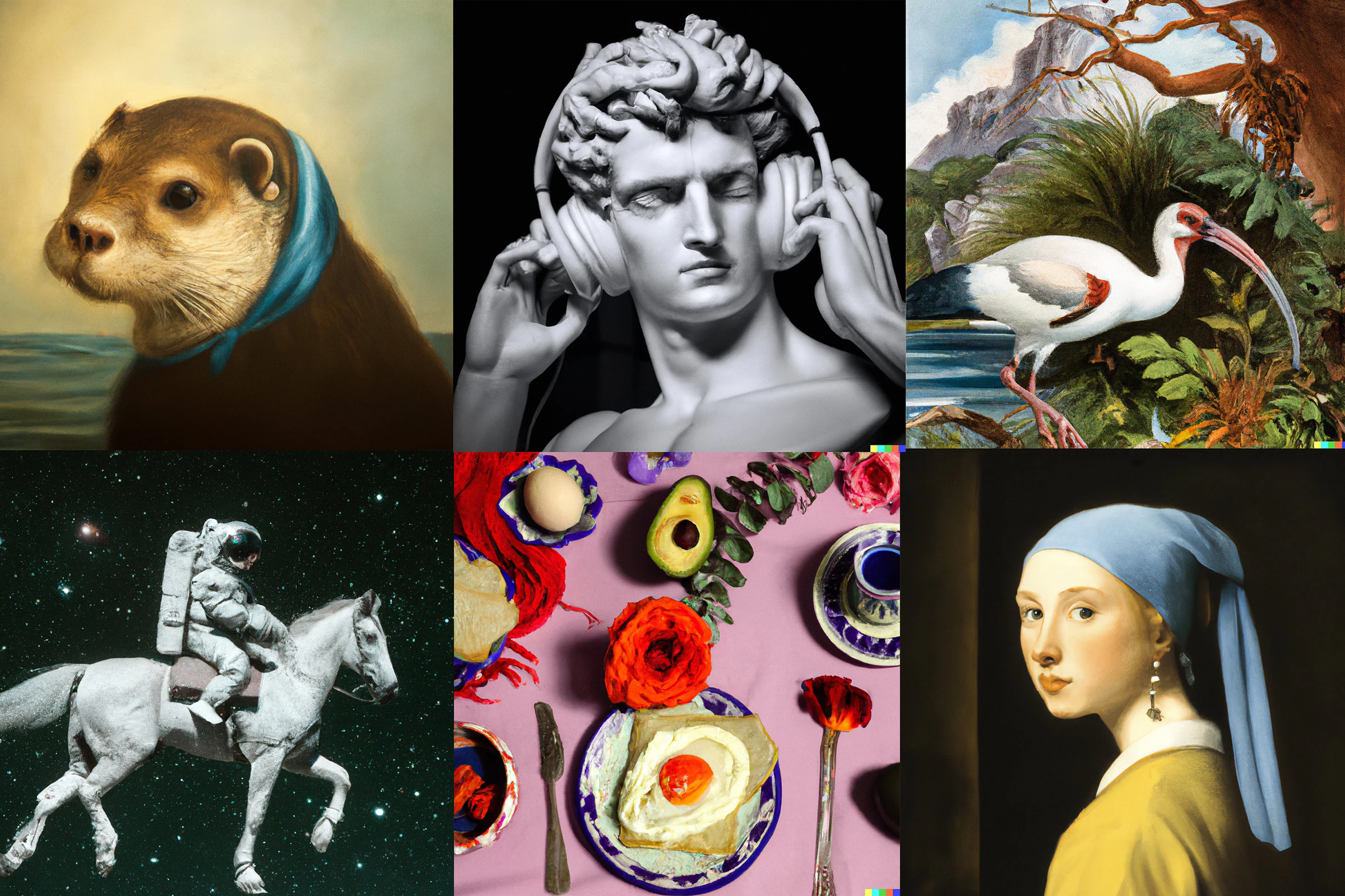 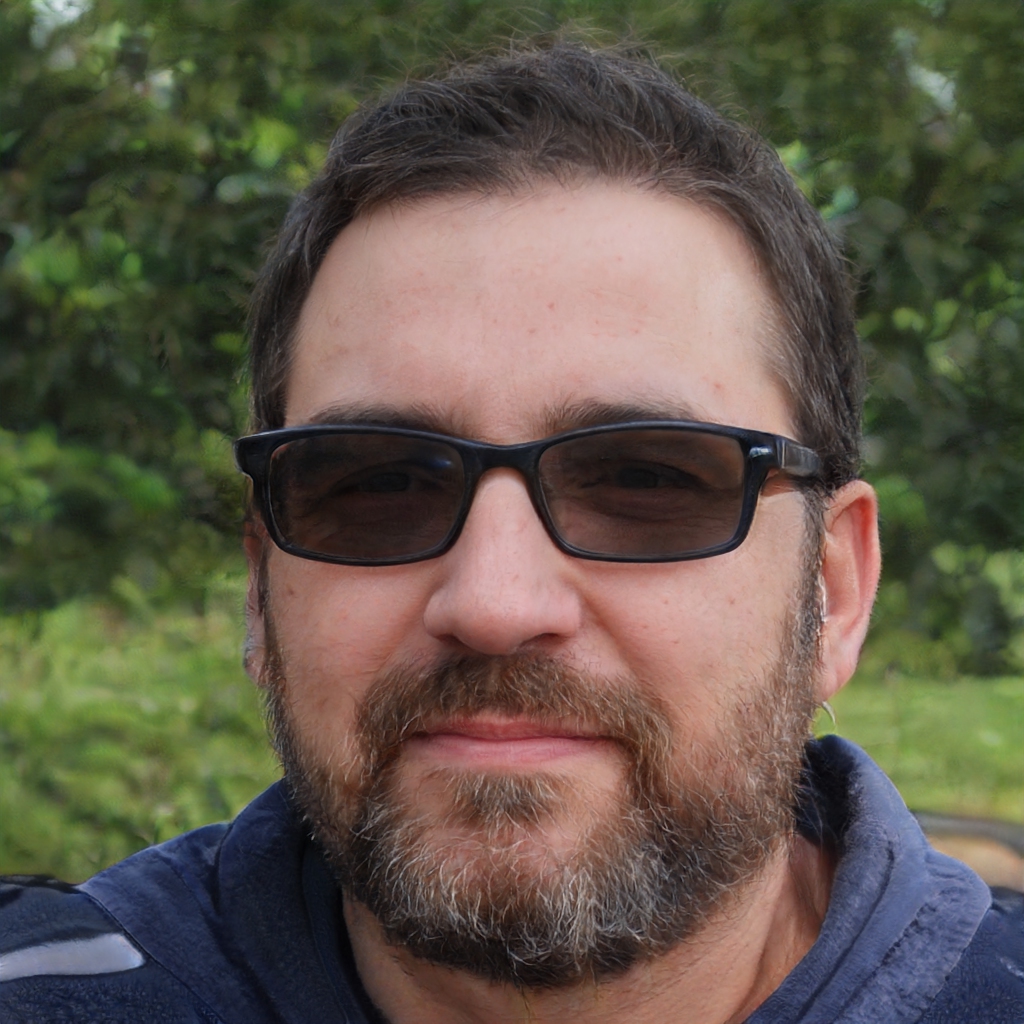 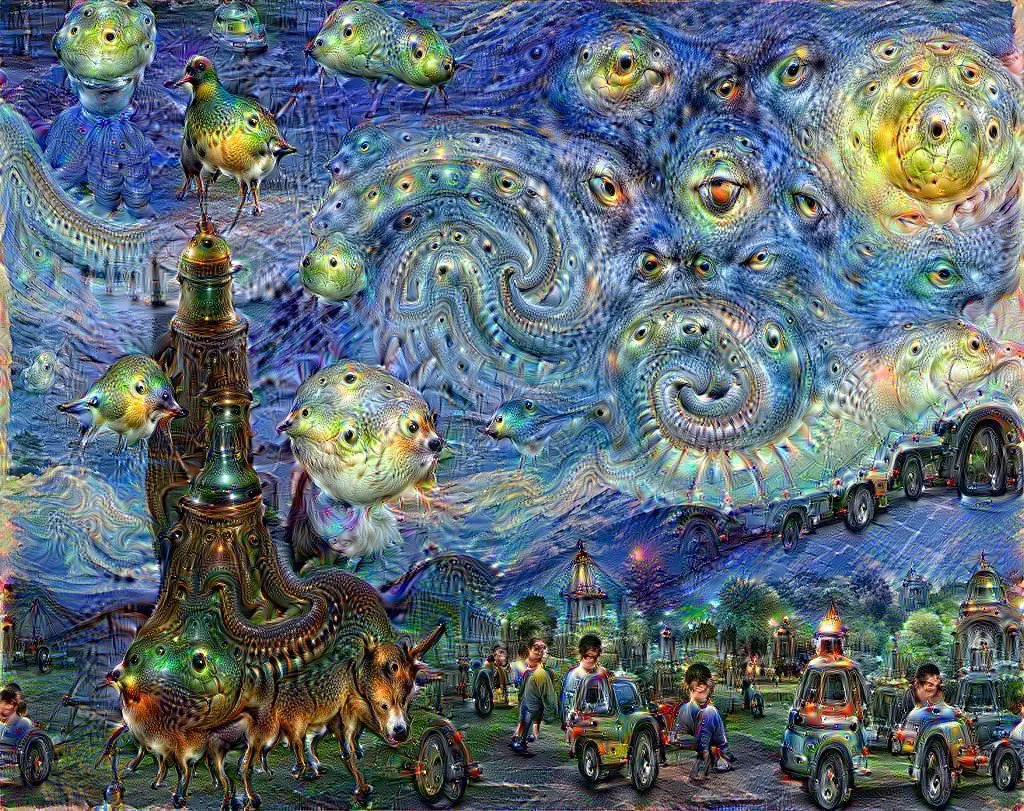 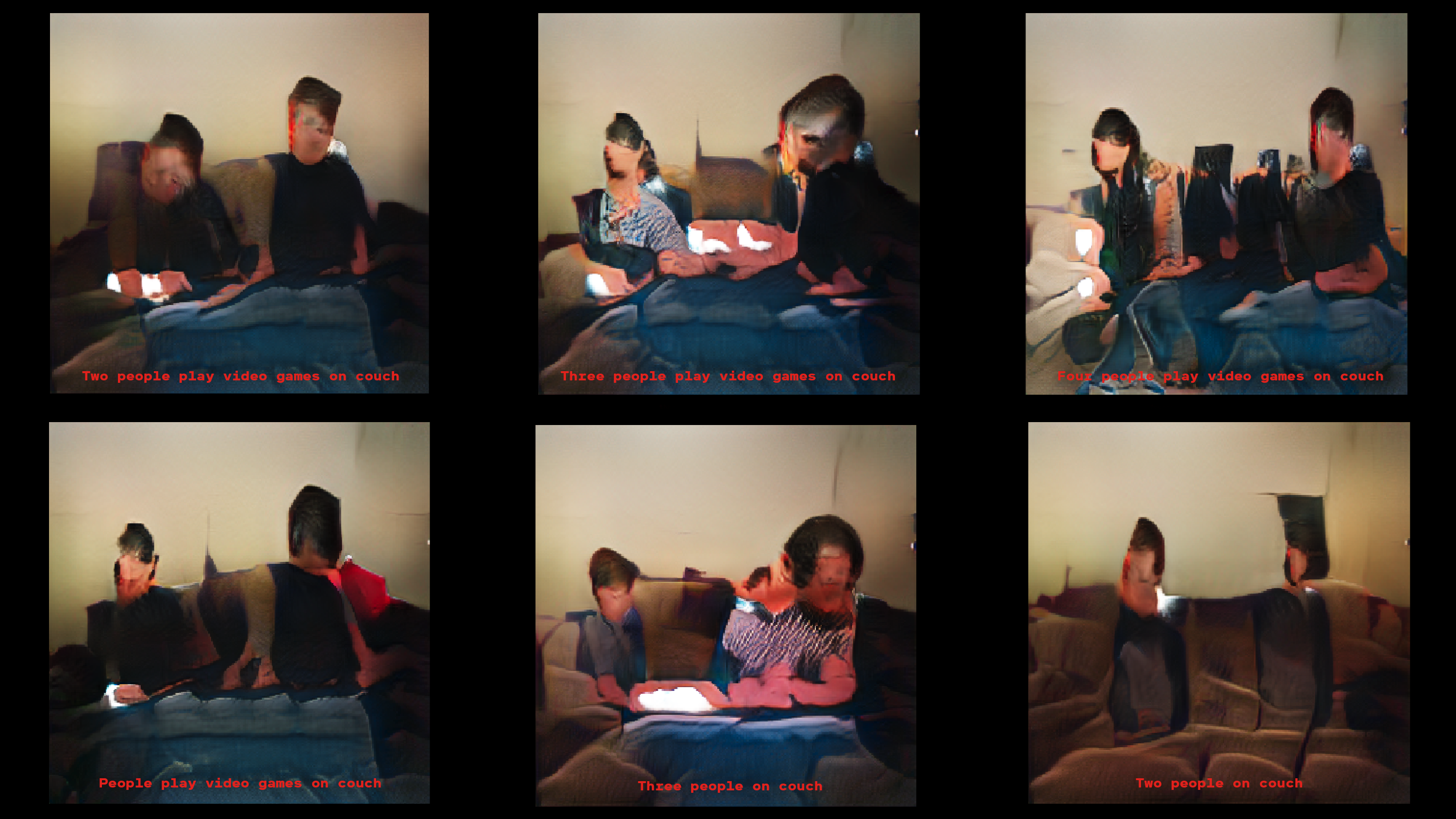 2020 – GPT-3 https://www.technologyreview.com/2020/09/25/1008921/ai-allen-institute-generates-images-from-captions/
2015 - Google Deep Dream - https://deepdreamgenerator.com/
2023-02-10
Stephen Downes
6
Artificial Intelligence… Music
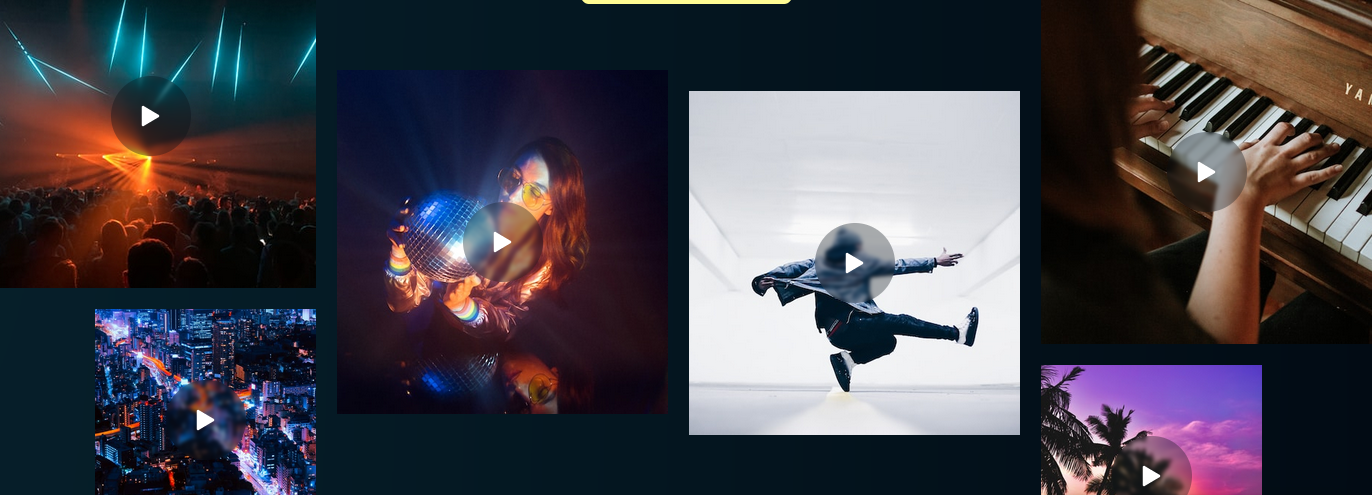 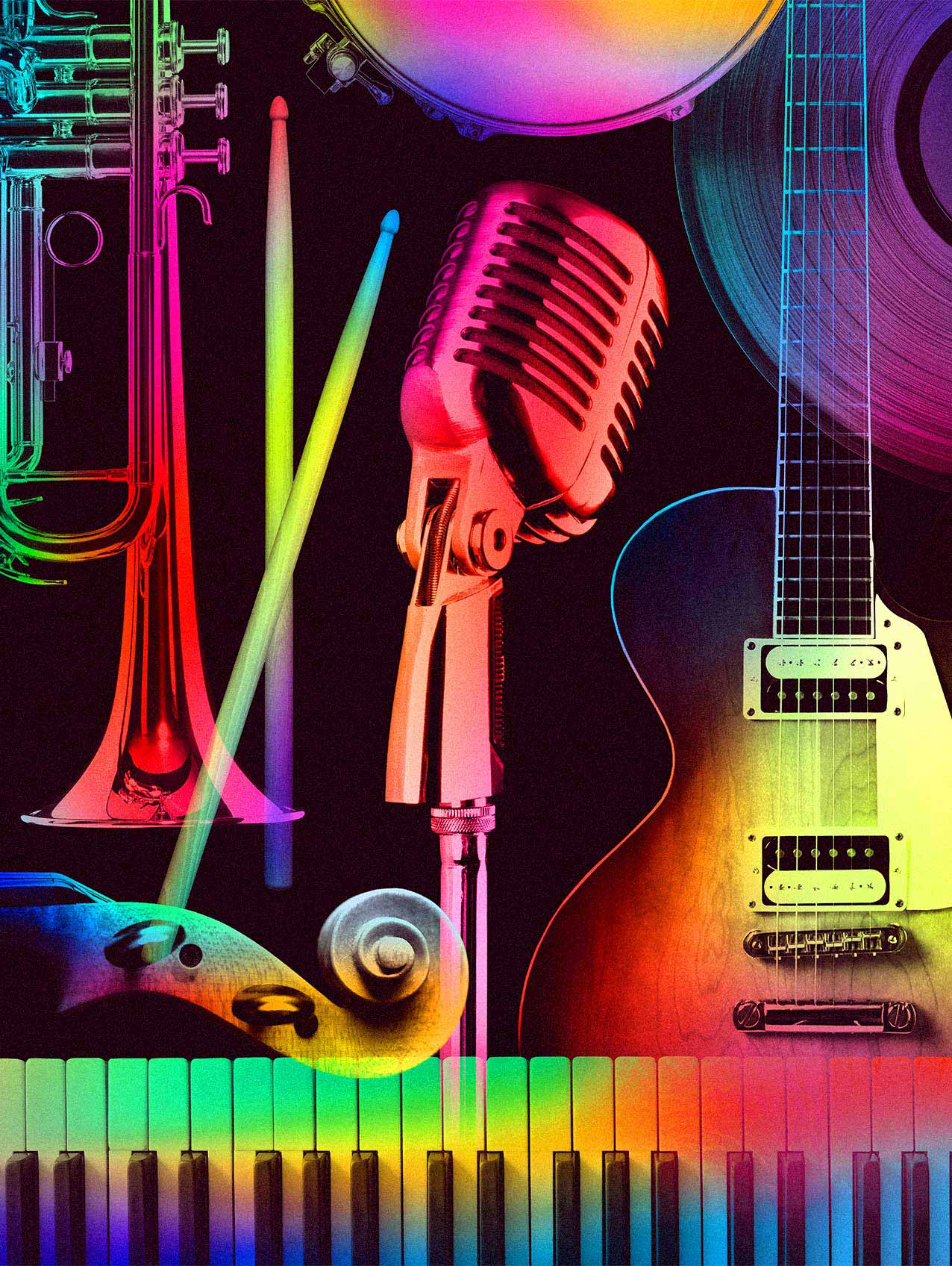 2022 – Soundraw - https://soundraw.io/
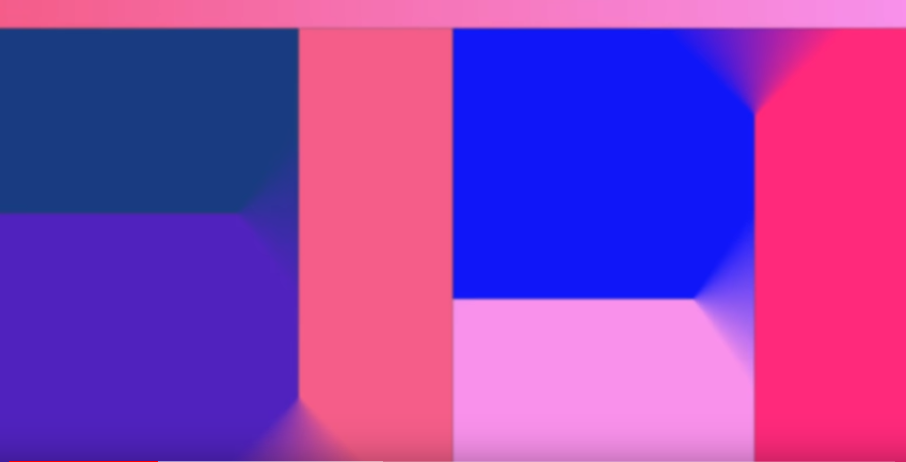 2018 - Brian Eno – Reflection - https://www.youtube.com/watch?v=fSofXKGpenQ&t=5s
2020 – OpenAI Jukebox https://openai.com/blog/jukebox/
https://www.youtube.com/watch?v=JSlGuYQMTyQ
2023-02-10
Stephen Downes
7
https://soundcloud.com/openai_audio/jukebox-86115728
Artificial Intelligence… Software
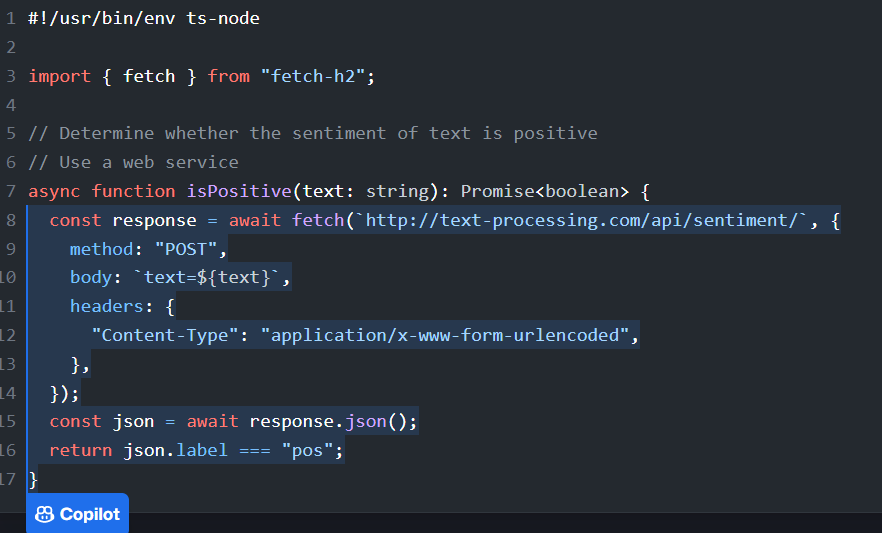 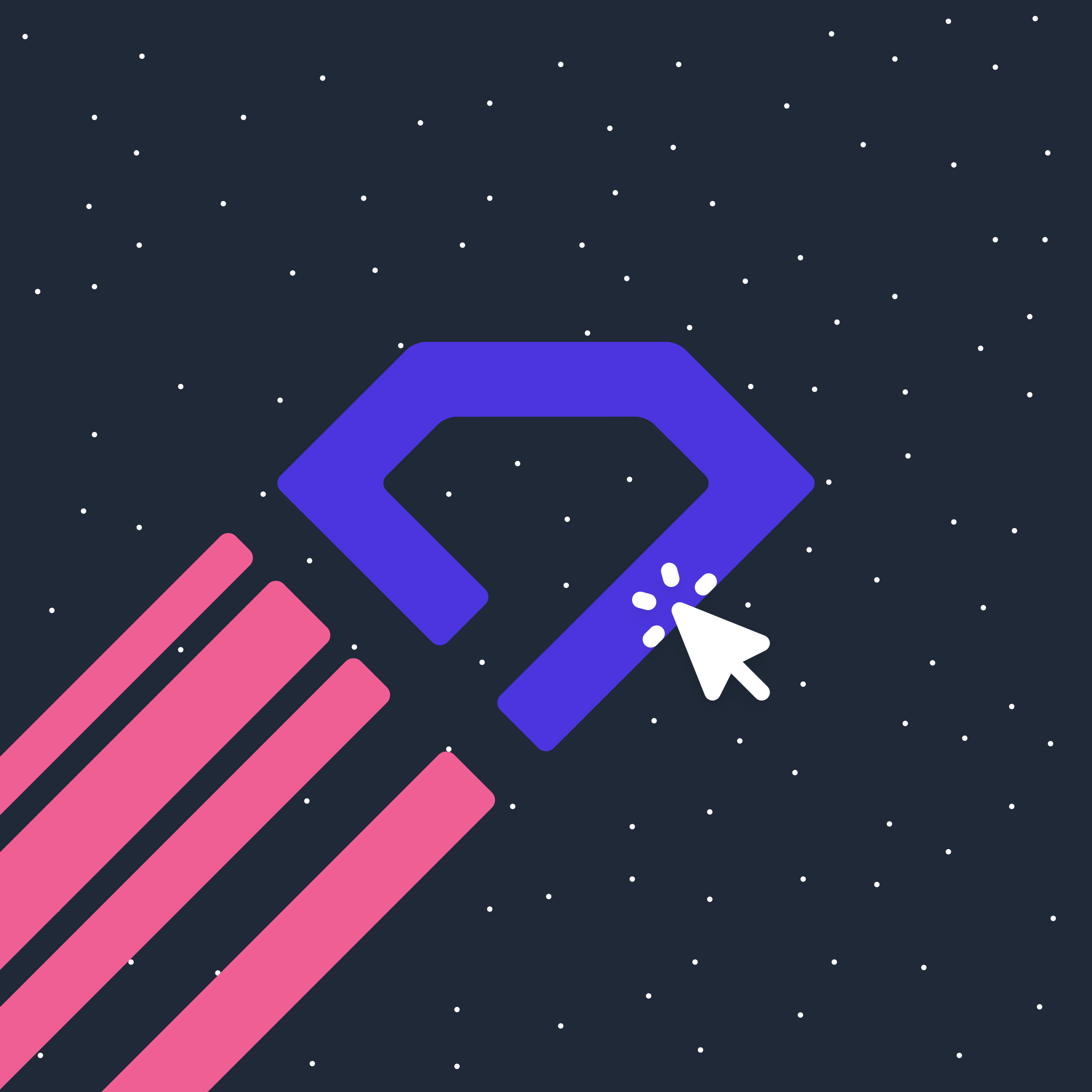 2021 – GitHub Co-pilot - https://github.com/features/copilot
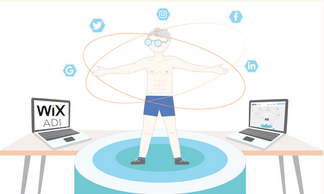 2016 – Wix ADI - https://www.tooltester.com/en/wix-adi-review/
2023 – Durable - https://durable.co/ai-website-builder
2023-02-10
Stephen Downes
8
Artificial Intelligence… Text
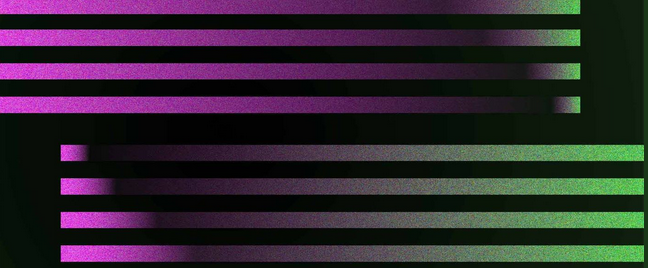 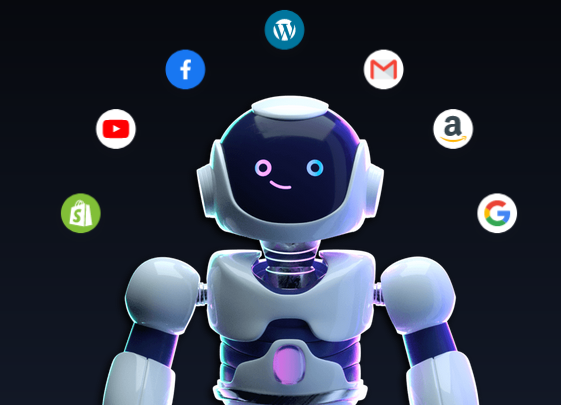 2022 – chatGPT - https://openai.com/blog/chatgpt/
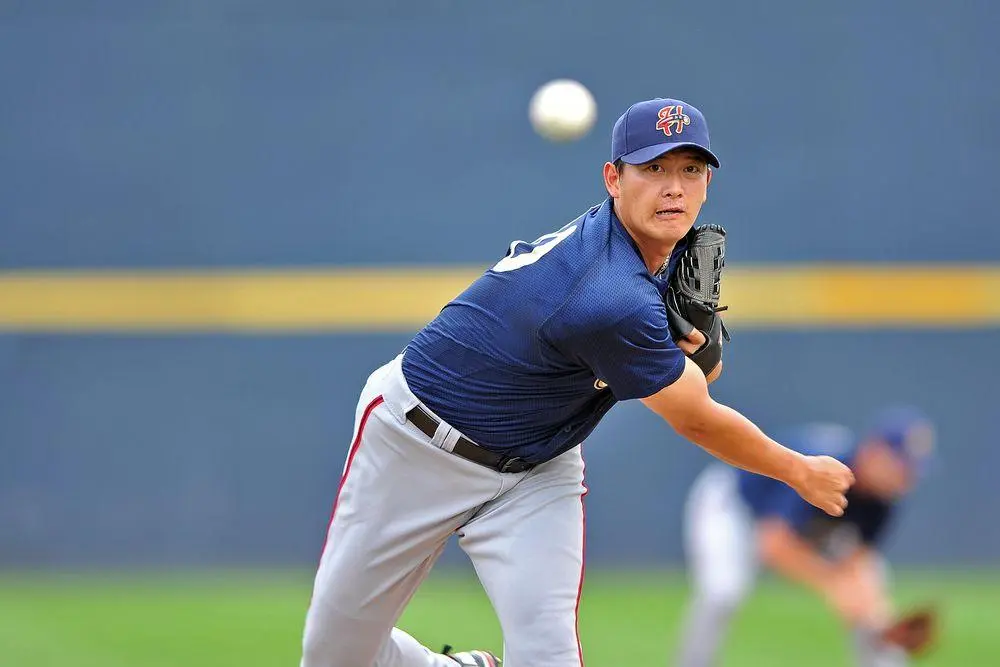 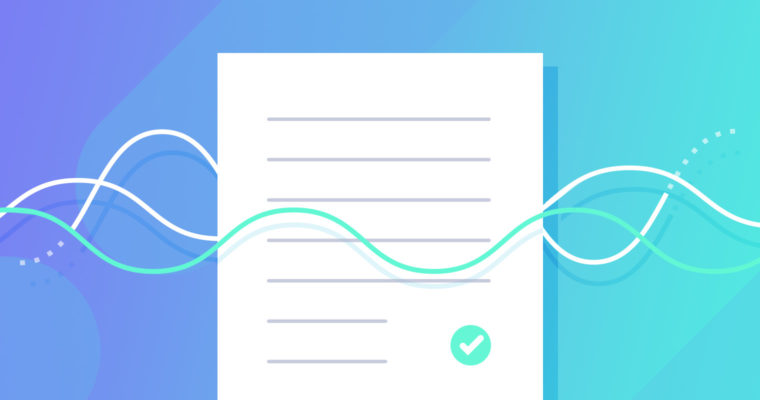 2022 – Jasper - https://www.jasper.ai
2019 – Grammarly - https://www.grammarly.com/blog/how-grammarly-uses-ai/
2016 – Associated Press - https://www.digitaltrends.com/cool-tech/ap-uses-ai-for-sports-writing/
2023-02-10
Stephen Downes
9
Artificial Intelligence… Research and Education
2023 – LessonPlans.ai https://www.lessonplans.ai/
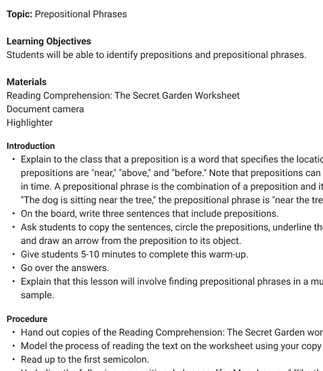 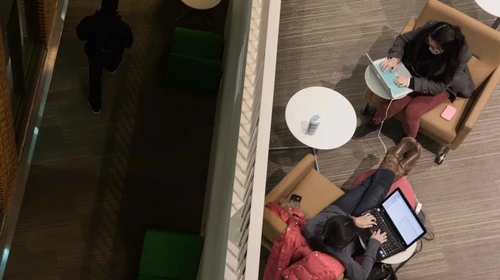 2023 – 3D Audio and Video – Nvidia gauGAN - https://www.nvidia.com/en-us/research/ai-playground/
2022 – OpenAI Playground - https://www.vice.com/en/article/m7g5yq/students-are-using-ai-to-write-their-papers-because-of-course-they-are
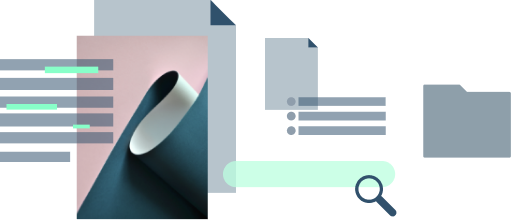 2022 – Genei - https://www.genei.io/
2023-02-10
Stephen Downes
10
Artificial Intelligence…
Data Models
Algorithms
Application
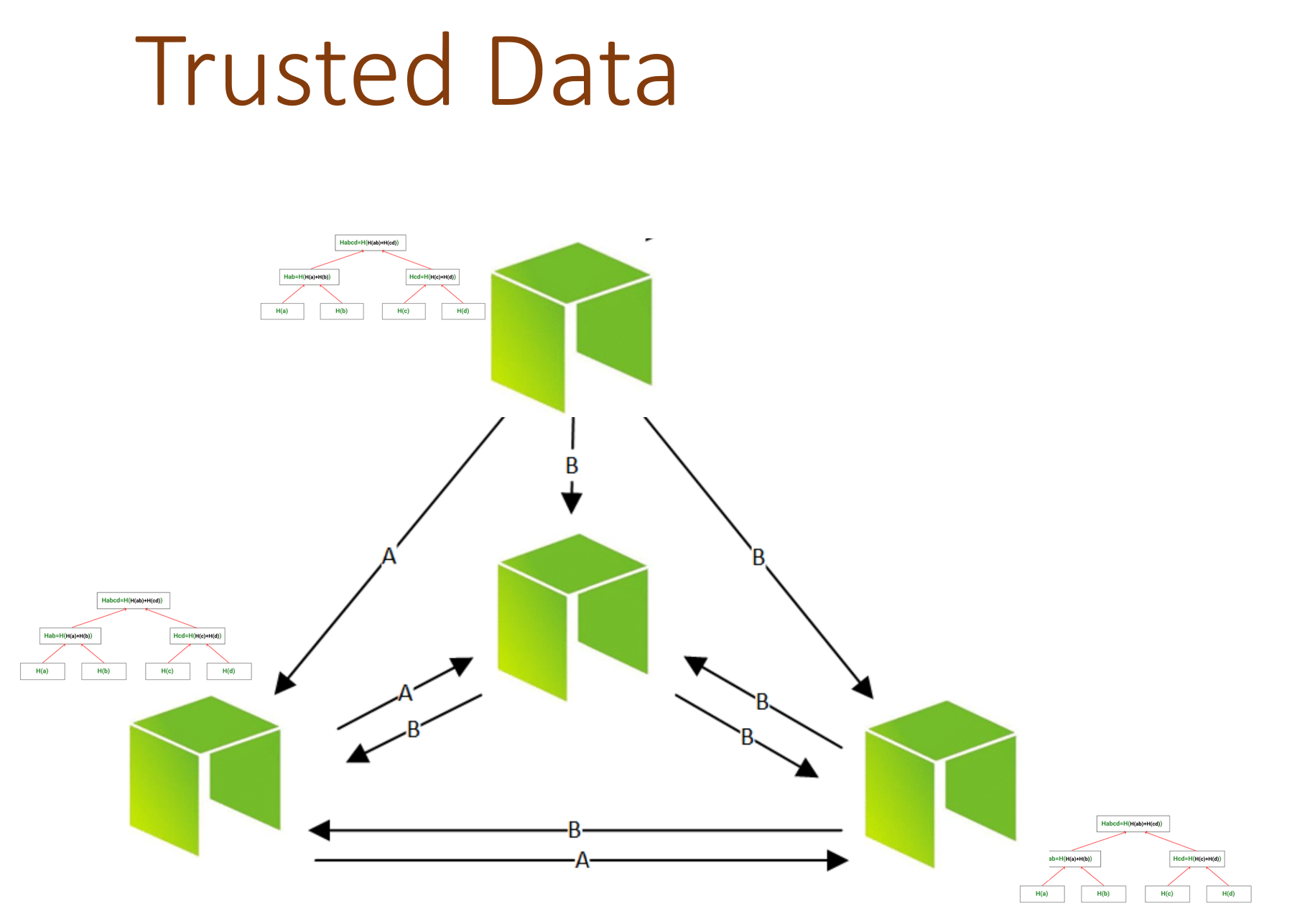 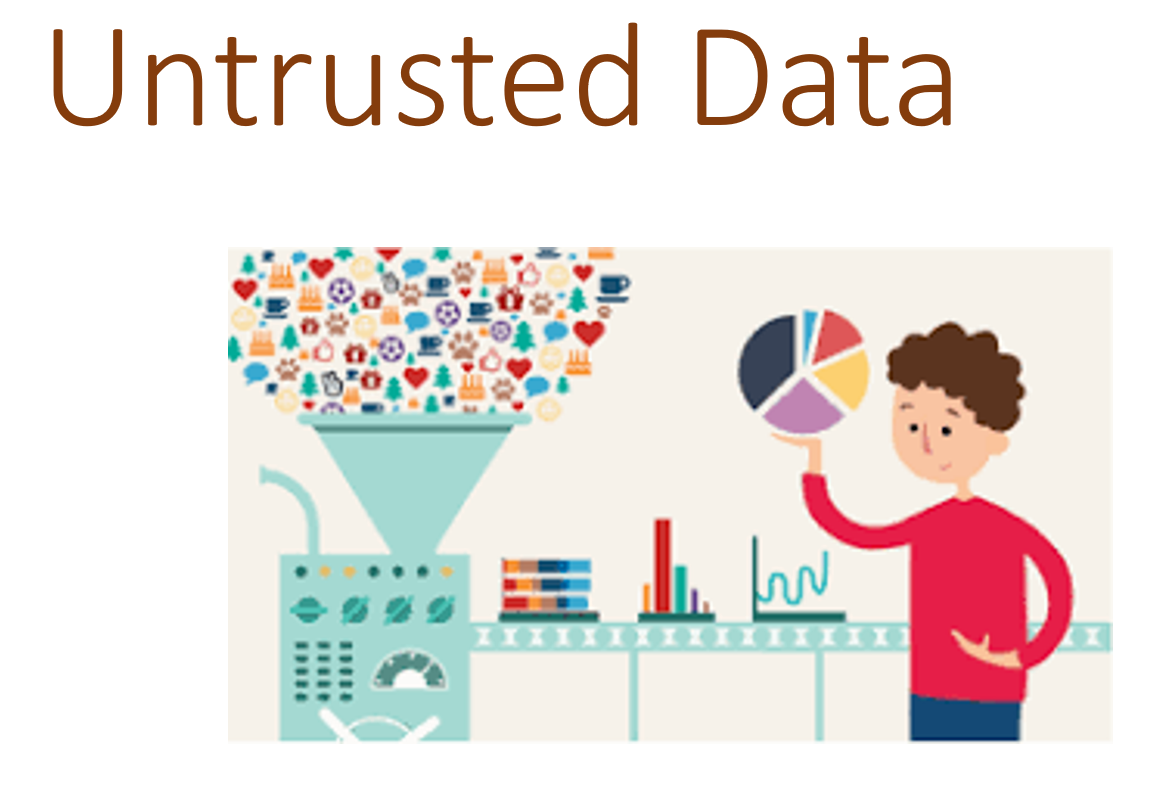 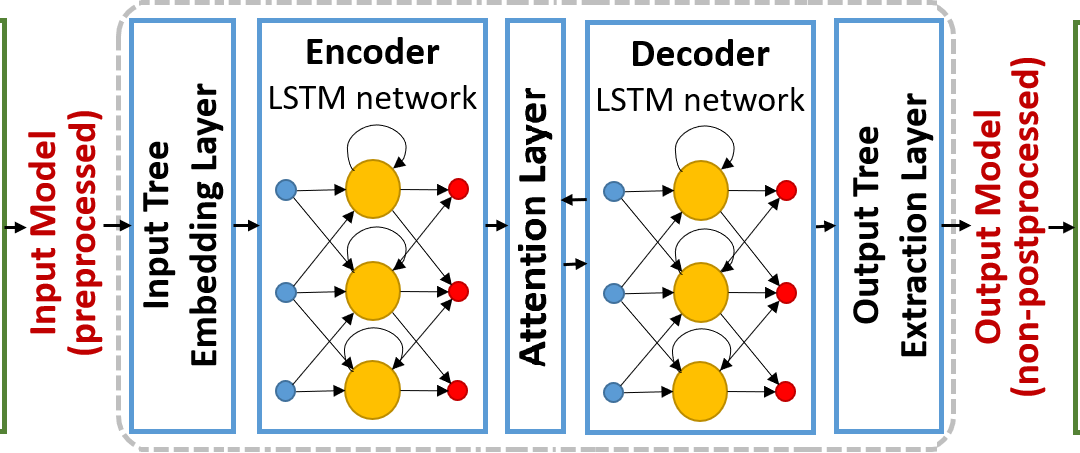 How AI Works https://ethics.mooc.ca/cgi-bin/page.cgi?presentation=59
2023-02-10
Stephen Downes
11
GOFAI and Neural Networks
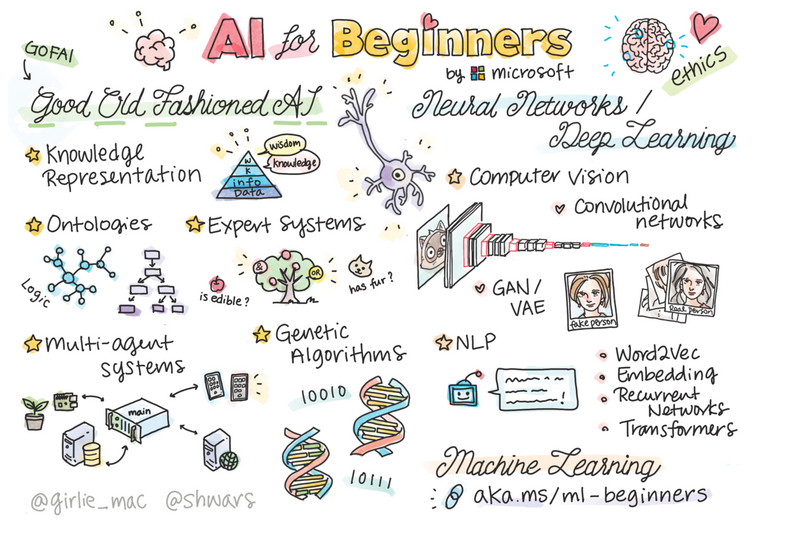 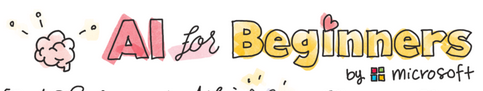 2023-02-10
Stephen Downes
12
Image: https://changelog.com/news/microsofts-new-ai-for-beginners-course-qM9j
Pattern Recognition
2023-02-10
Stephen Downes
13
The Prediction Game
Mary had a little _________ .
There’s no place like _________ .
Oh say can you _______ .
Luke, I am your ________ .
Trust ________ .
https://www.downes.ca/presentation/233
2023-02-10
Stephen Downes
14
The Prediction Game
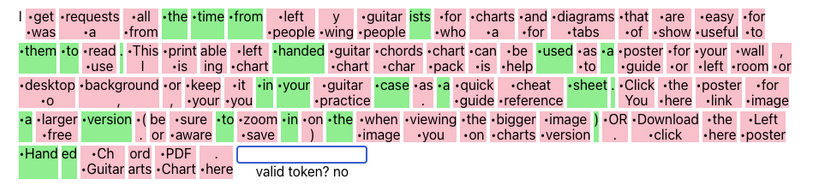 http://rr-lm-game.herokuapp.com/
2023-02-10
Stephen Downes
15
Questions…
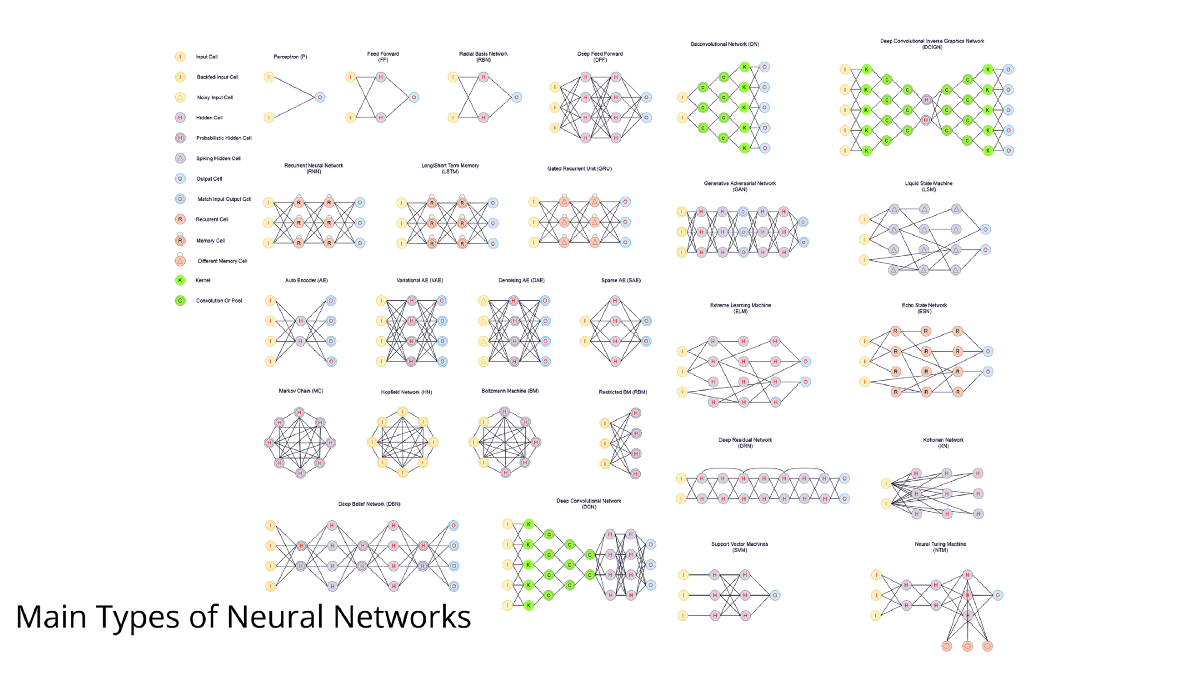 What is the model that we’re going to select?
2023-02-10
Stephen Downes
16
https://towardsai.net/p/machine-learning/main-types-of-neural-networks-and-its-applications-tutorial-734480d7ec8e
Questions…
How do we explain how a model produced the result that it did?
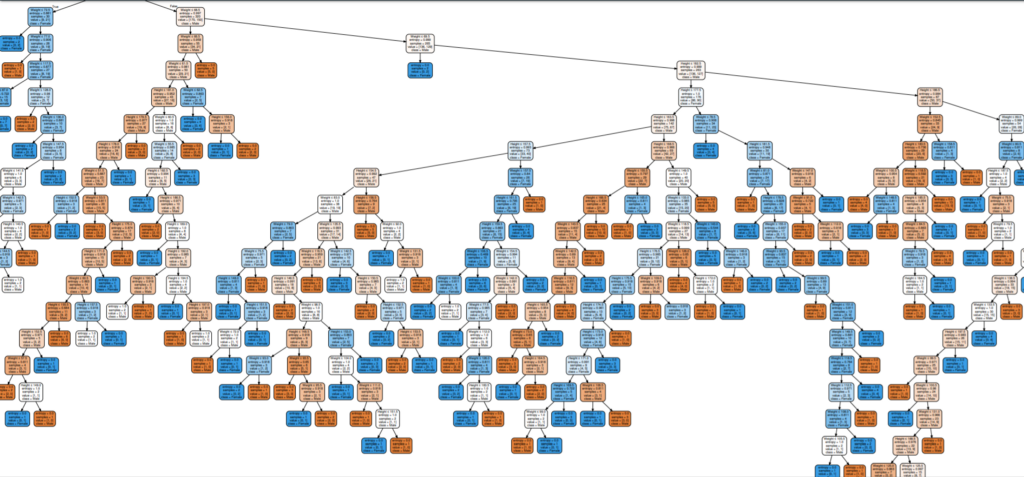 Image: https://towardsai.net/p/programming/decision-trees-explained-with-a-practical-example-fe47872d3b53
Exploring AI Interpretability Methods - https://www.infoq.com/articles/deep-learning-models-ai-interpretability-methods/
2023-02-10
Stephen Downes
17
Questions…
Can you appeal an AI decision? Who is accountable?
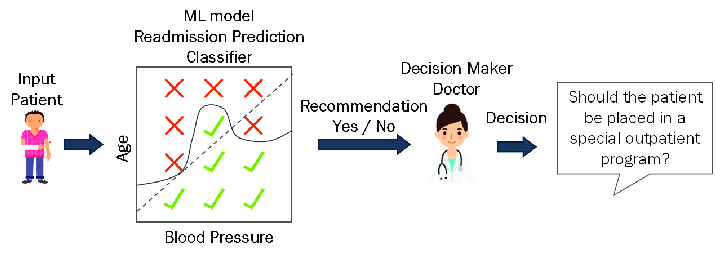 Image: https://www.microsoft.com/en-us/research/publication/beyond-accuracy-the-role-of-mental-models-in-human-ai-team-performance/
2019 – AI and Agency - https://escholarship.org/uc/item/8q15786s
2023 – Nature – chatGPT listed as author on research papers - https://www.nature.com/articles/d41586-023-00107-z
2022 - US Court of Appeals Affirms That AI Cannot Be An Inventor Under US Patent Law - https://www.dww.com/articles/us-court-of-appeals-affirms-ai-cannot-be-an-inventor-under-us-patent-law
2023-02-10
Stephen Downes
18
The Crossroads
Technology
Institutions
Values
Inclusion
Sustainability
Ethics
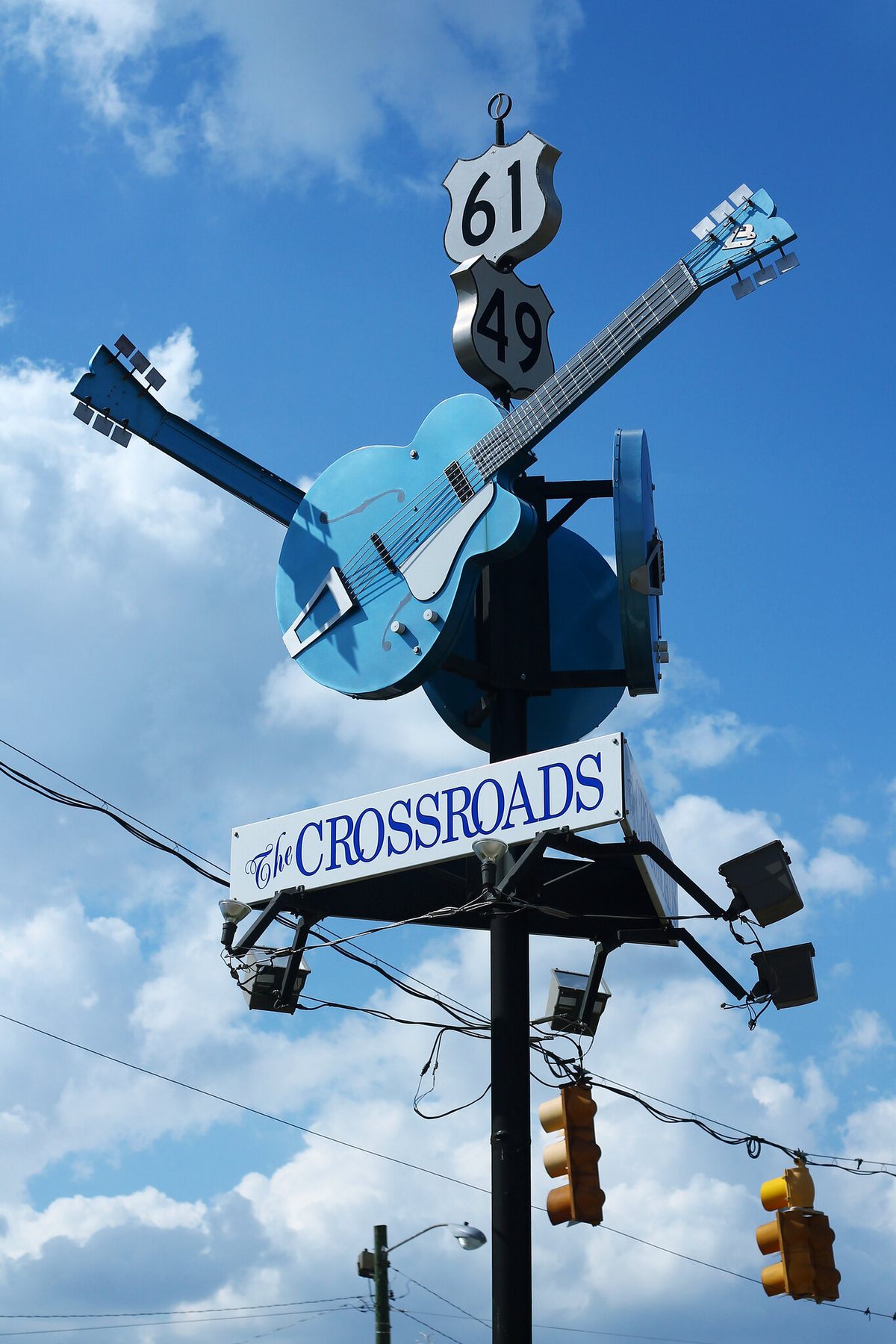 Image: https://www.atlasobscura.com/places/clarksdale-crossroads
2023-02-10
Stephen Downes
19
Values
Inclusion
Sustainability
Ethics
Other Themes?
Autonomy and Agency
Integrity and Honesty
Openness
Care and Respect
Value and Benefit
etc
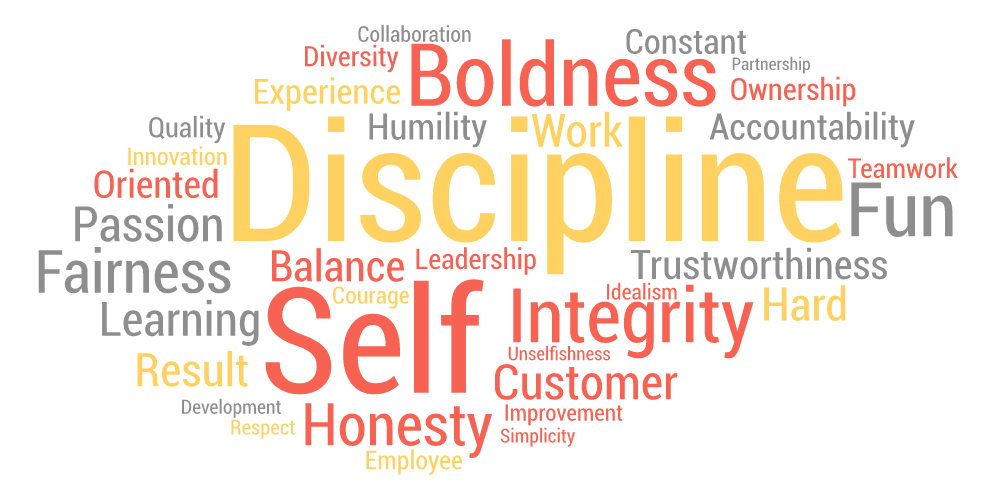 Image: https://haiilo.com/blog/the-importance-of-company-values/
See also: https://ethics.mooc.ca/cgi-bin/page.cgi?module=8
2023-02-10
Stephen Downes
20
The AI Values Chain
Data
Objects
Application
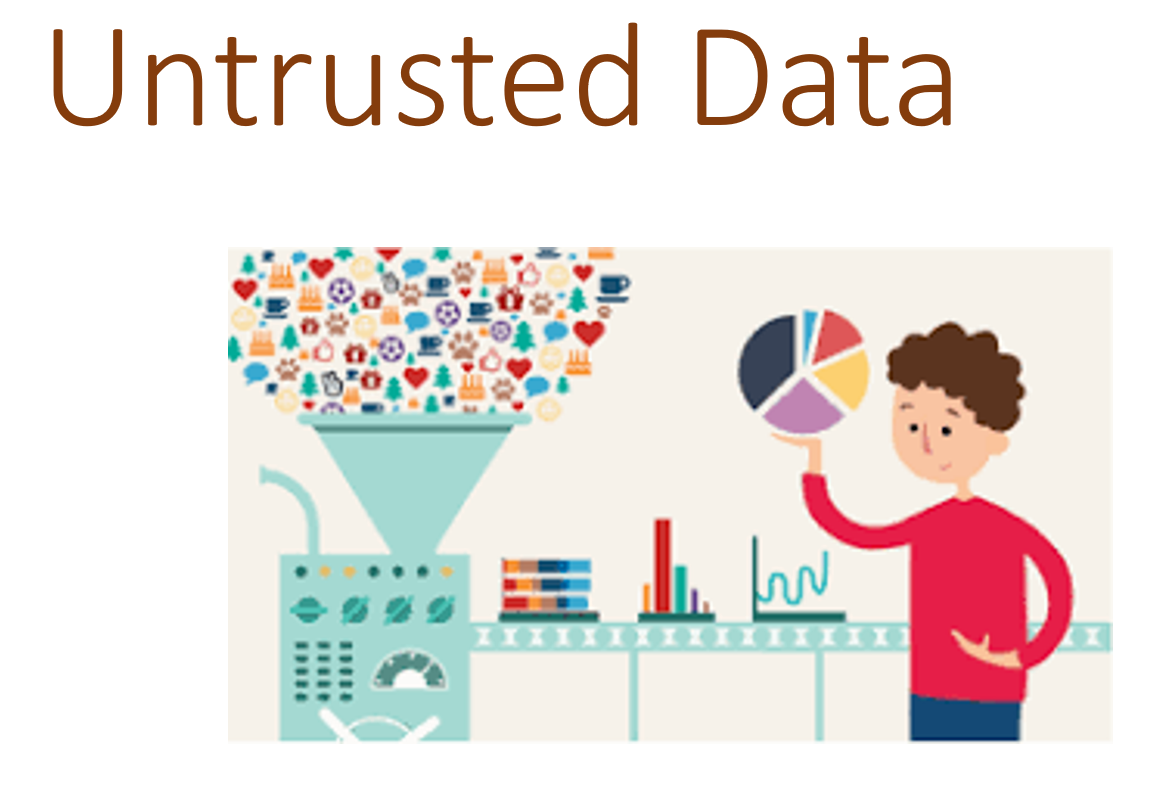 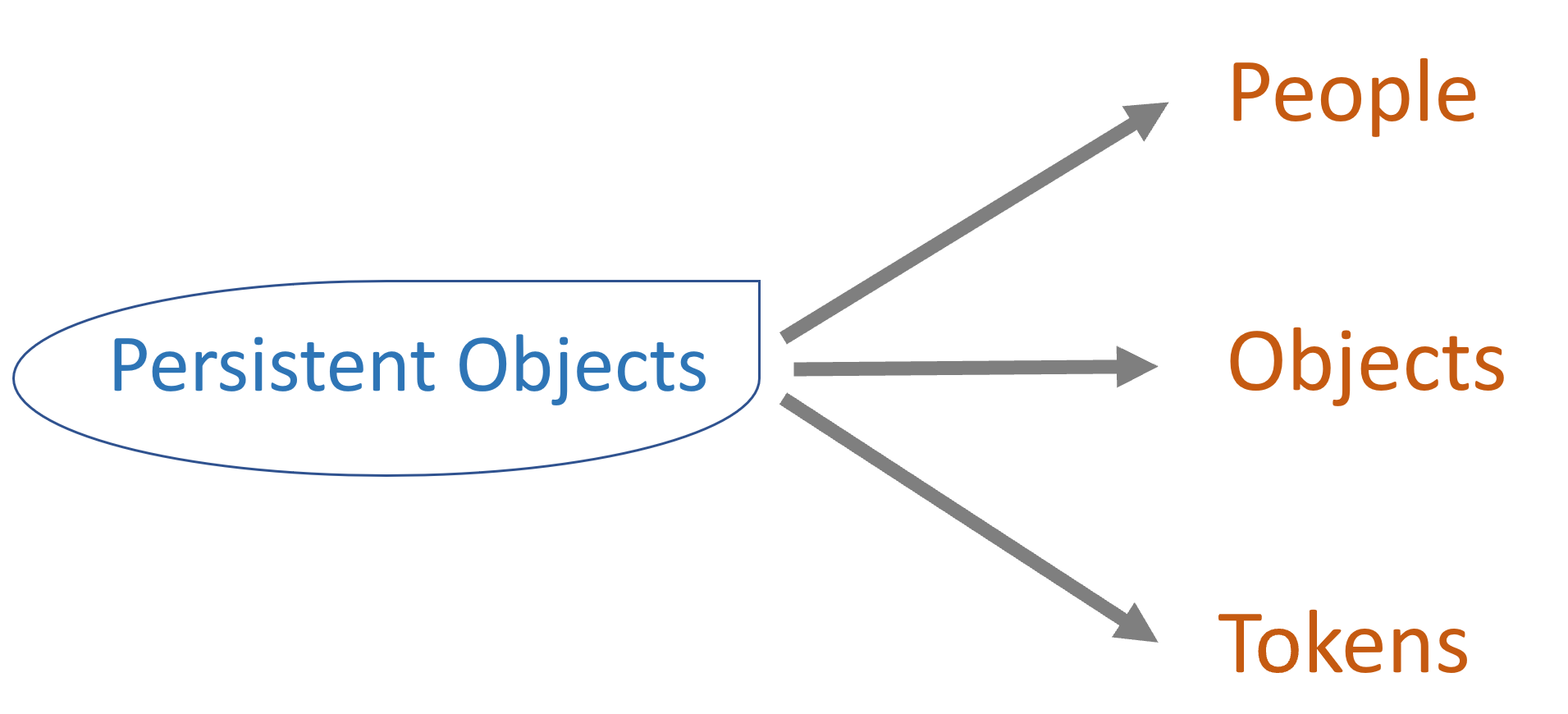 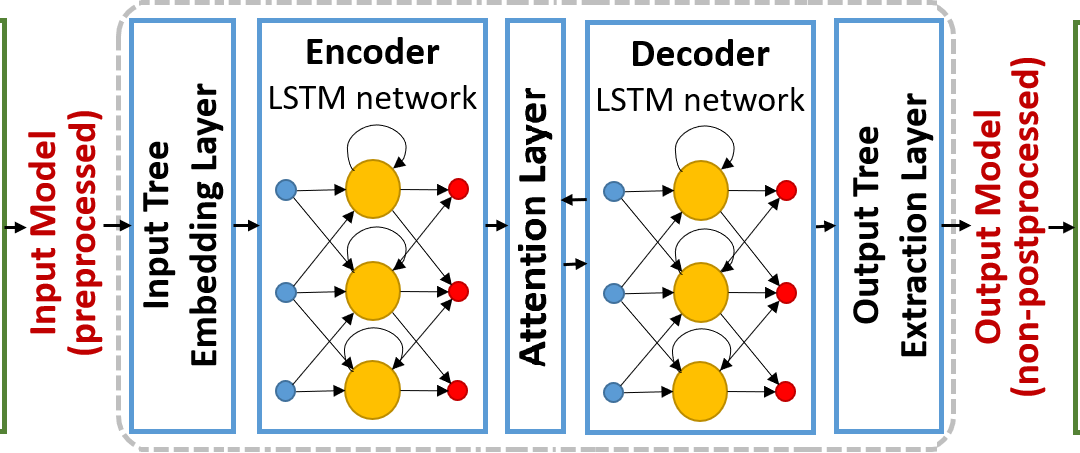 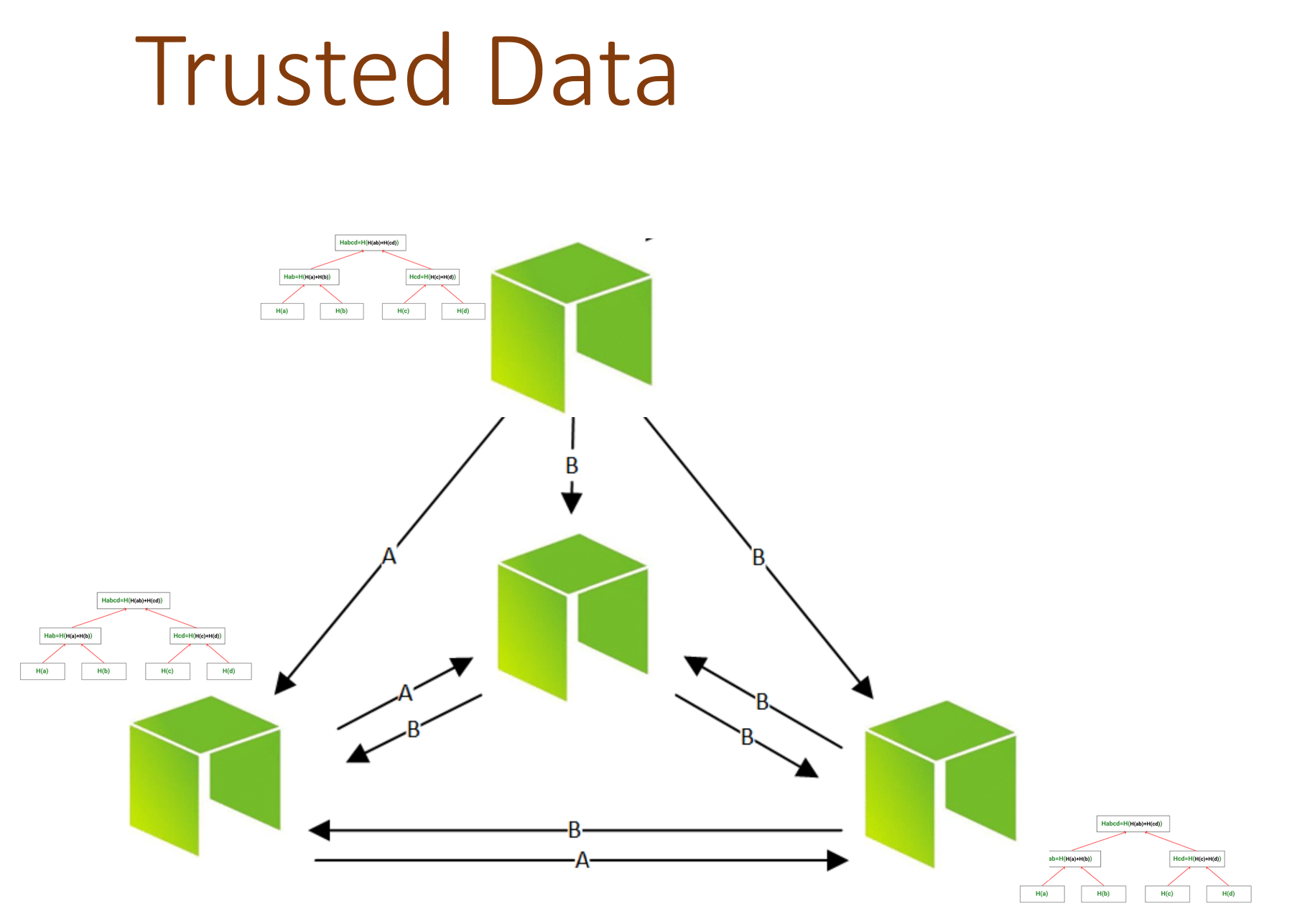 Metaverse
AI
Blockchain
2023-02-10
Stephen Downes
21
The Metaverse
Virtual Reality
Augmented Reality
Mixed Reality
eXtended Reality
Persistent Objects
2023-02-10
Stephen Downes
22
The Metaverse
People
Objects
Persistent Objects
Tokens
2023-02-10
Stephen Downes
23
The Metaverse
People
Objects
Persistent Objects
Tokens
Validity
Integrity
2023-02-10
Stephen Downes
24
The Metaverse
People
Objects
Persistent Objects
Consent
Universality
Autonomy
Ownership
Tokens
2023-02-10
Stephen Downes
25
The Metaverse
Content Addressing (Blocks)
Merkle Graphs (Chains)
Consensus
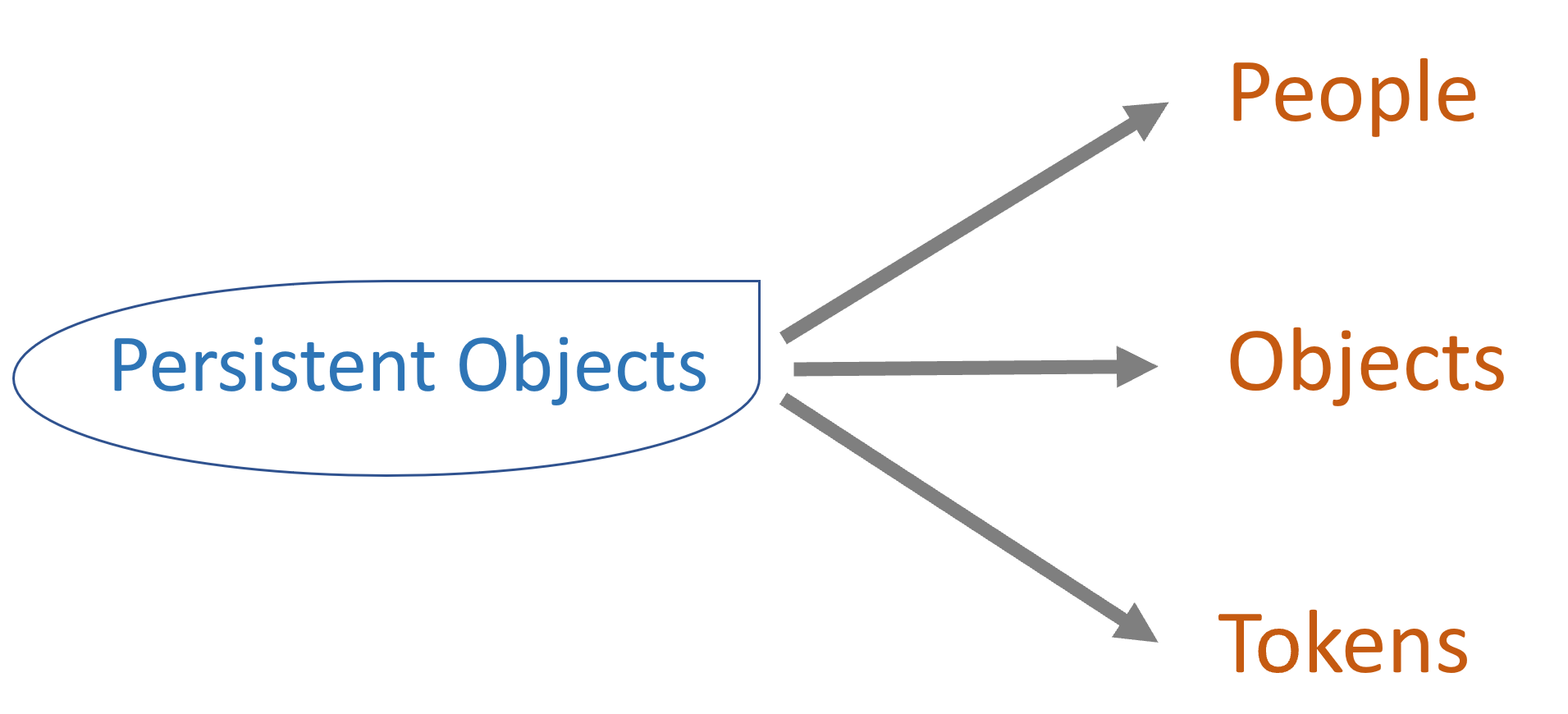 How?
Blockchain
2023-02-10
Stephen Downes
26
Blockchain
Content Addressing (Blocks)
Merkle Graphs (Chains)
Consensus
Provenance
Ownership
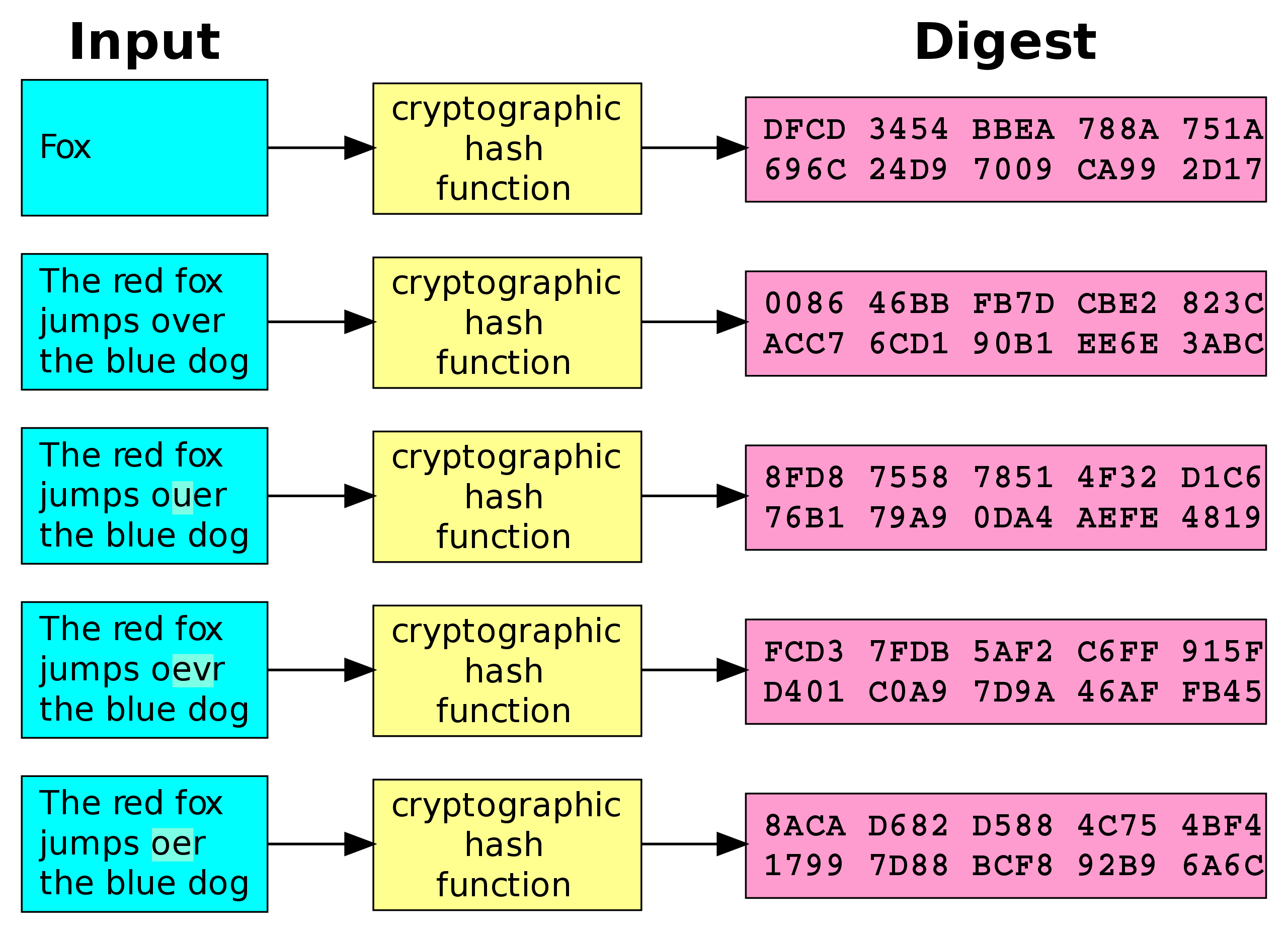 Openness
Access
Address
2023-02-10
Stephen Downes
27
Blockchain
Content Addressing (Blocks)
Merkle Graphs (Chains)
Consensus
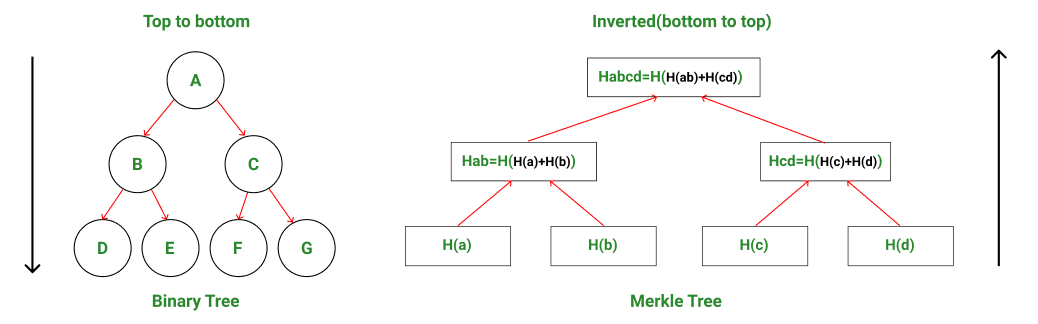 Findable
Accessible
Interoperable
Reusable
2023-02-10
Stephen Downes
28
Blockchain
Content Addressing (Blocks)
Merkle Graphs (Chains)
Consensus
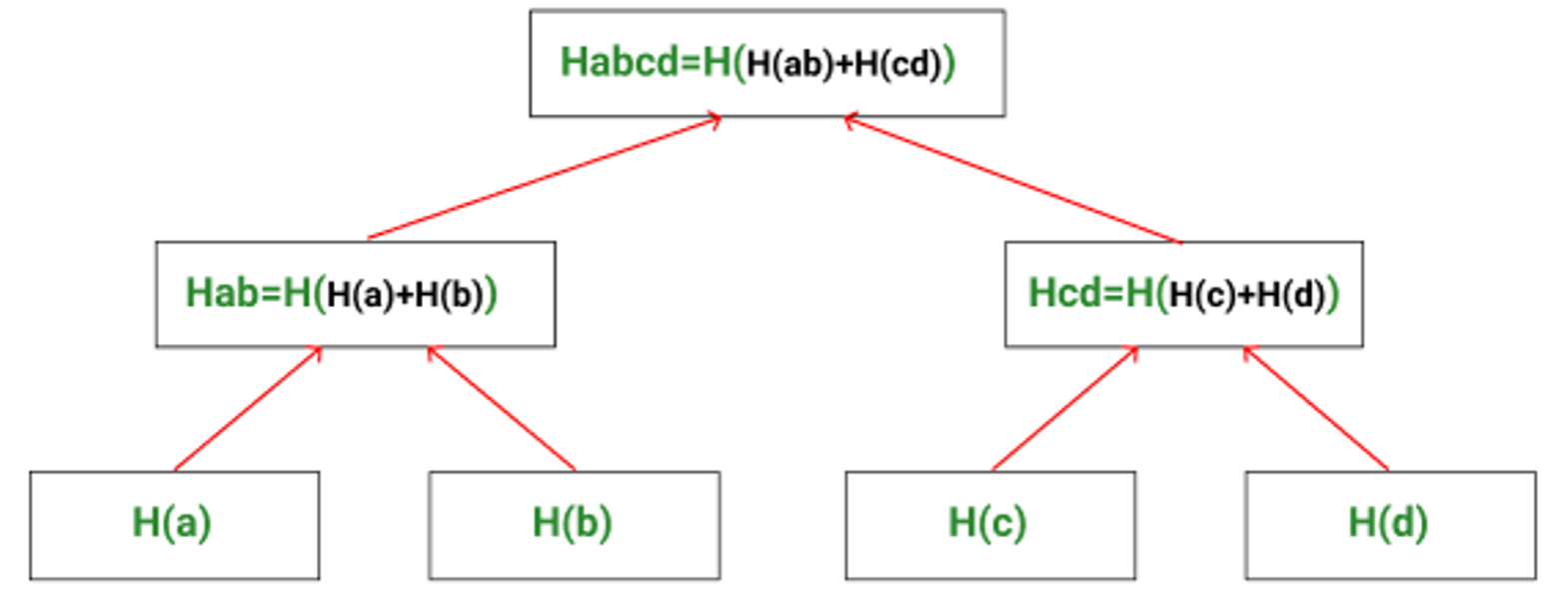 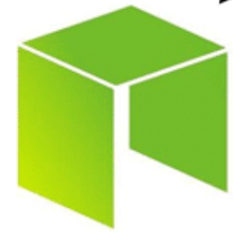 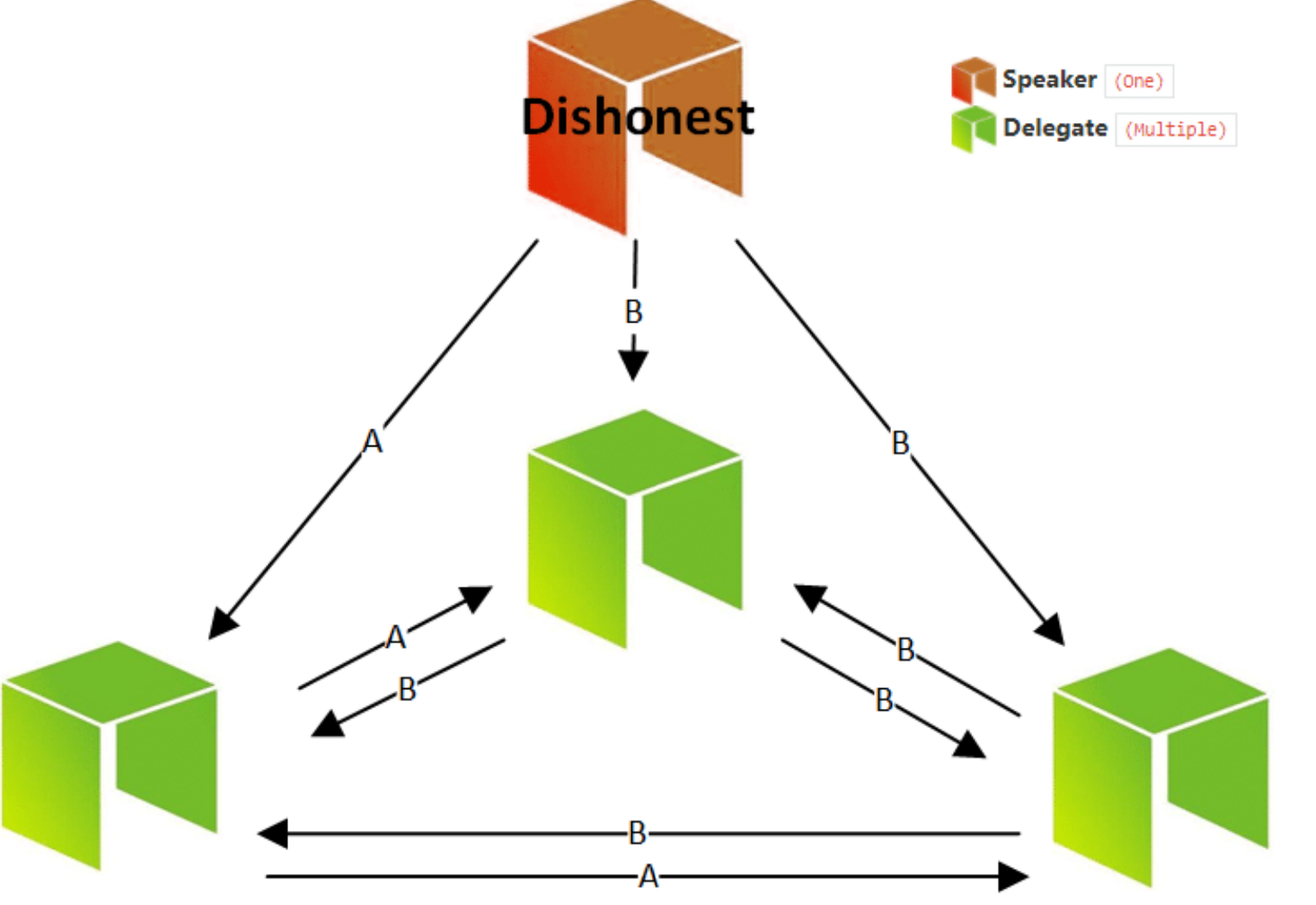 Environment
Proof of Work
Proof of Stake
Proof of Authority
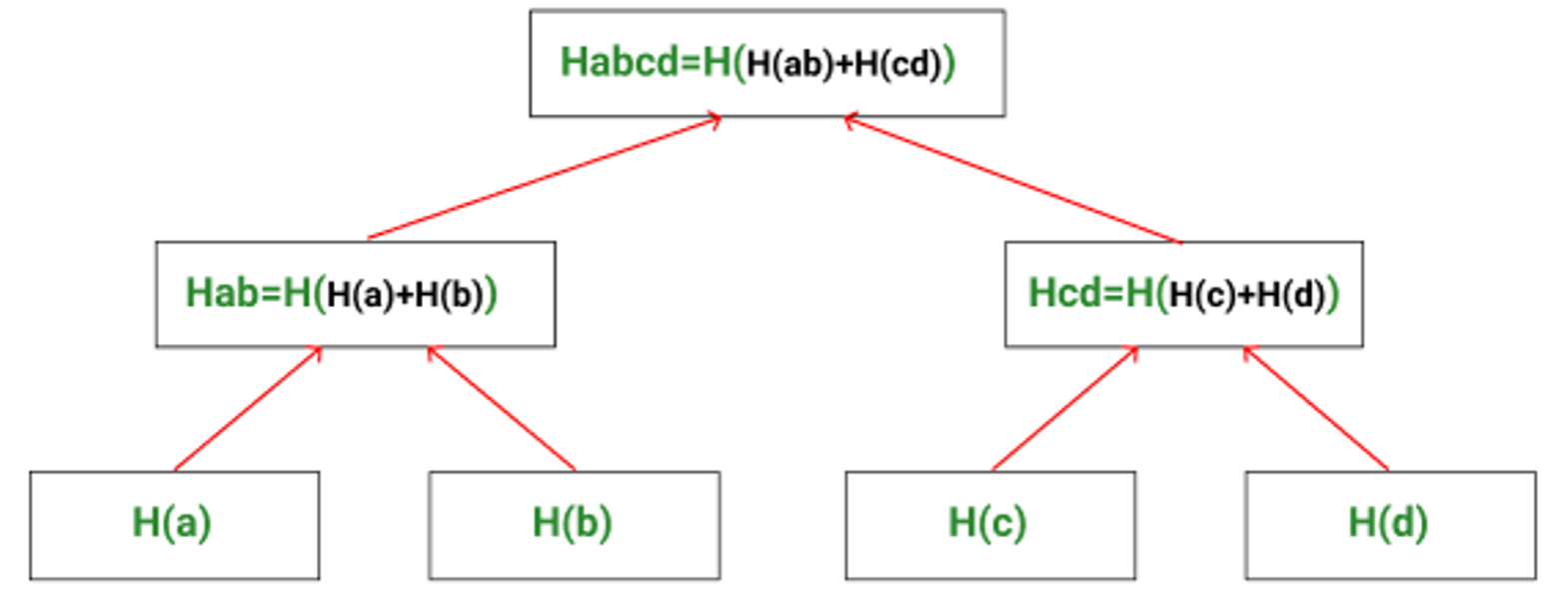 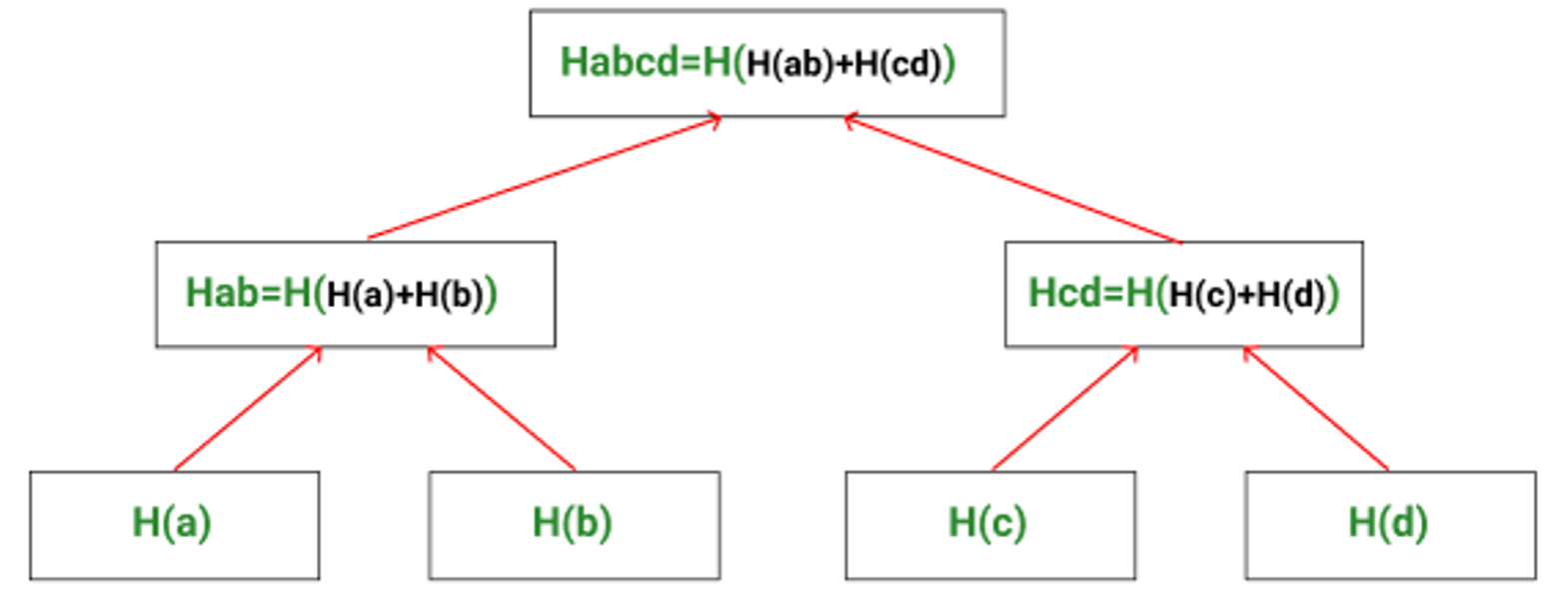 Inclusion
29
2023-02-10
Stephen Downes
Trusted versus Untrusted Data
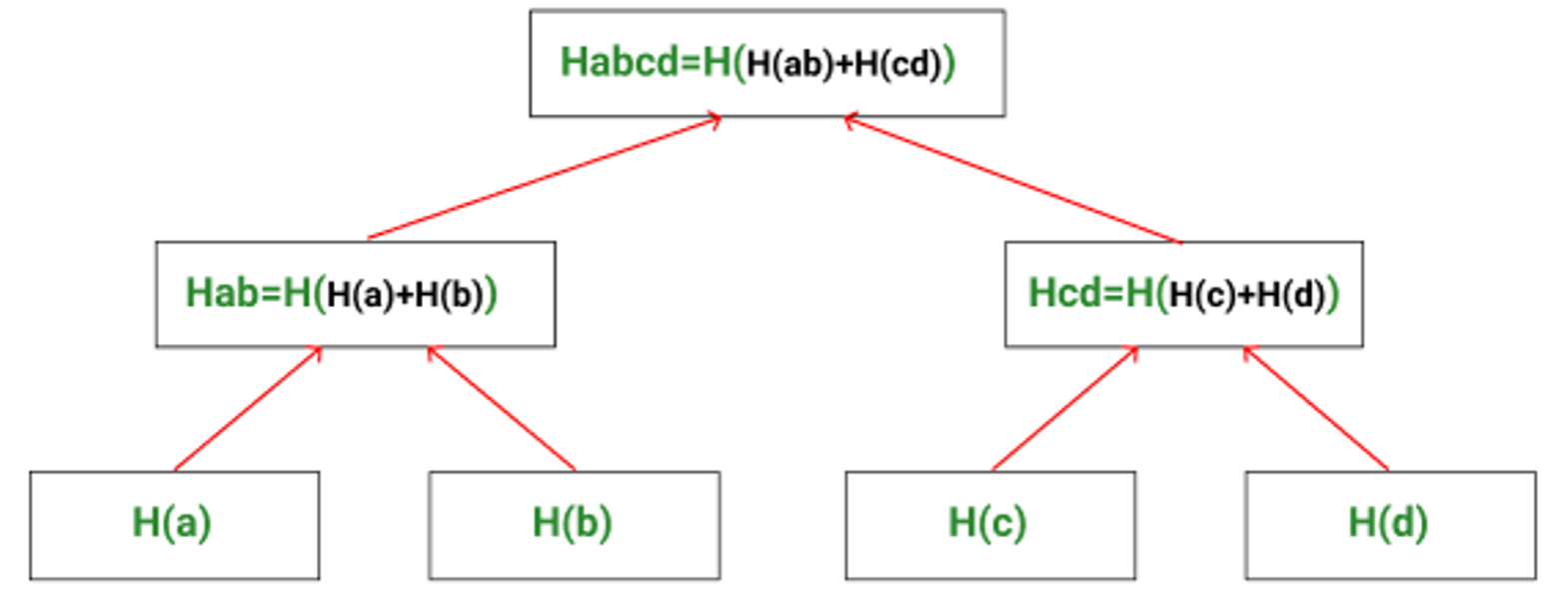 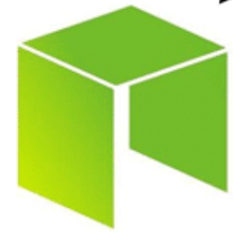 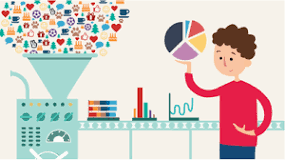 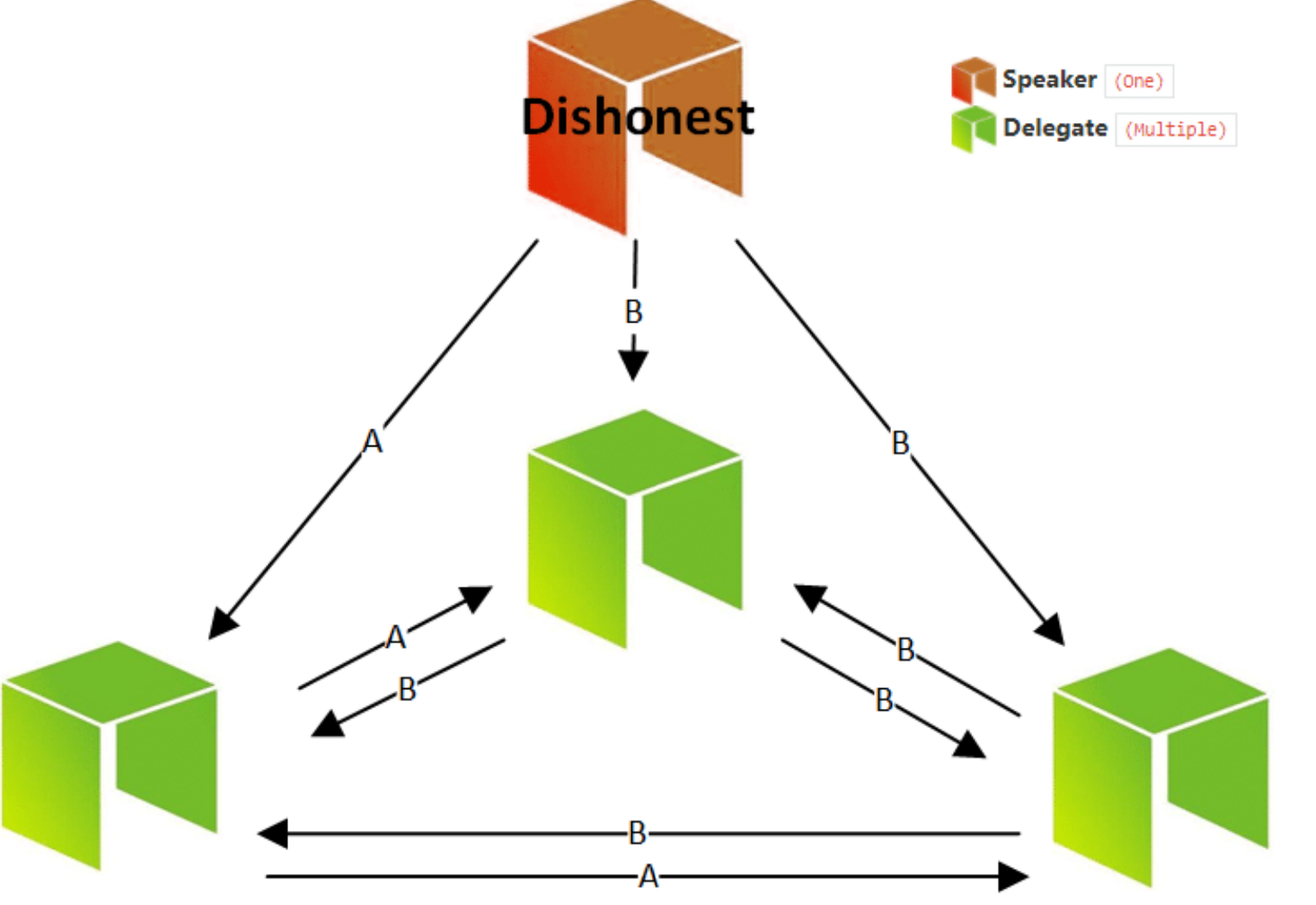 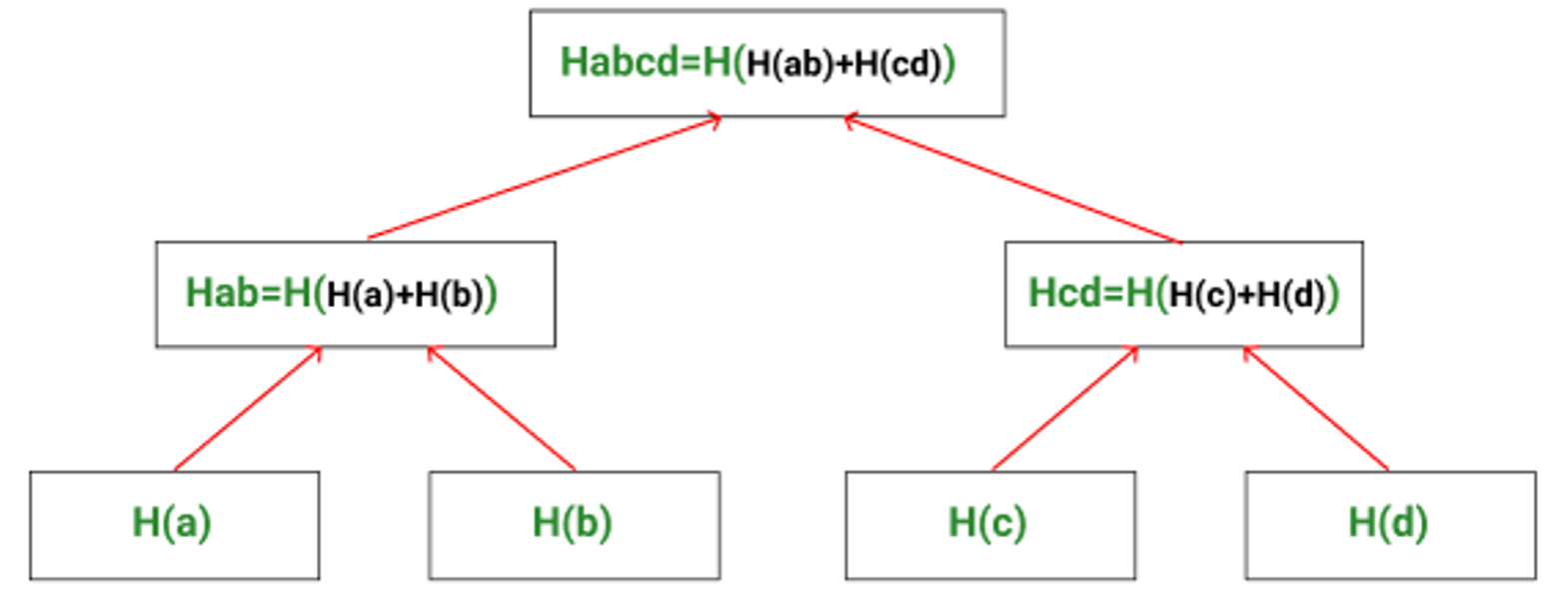 Data bias, representation, consent and inclusivity
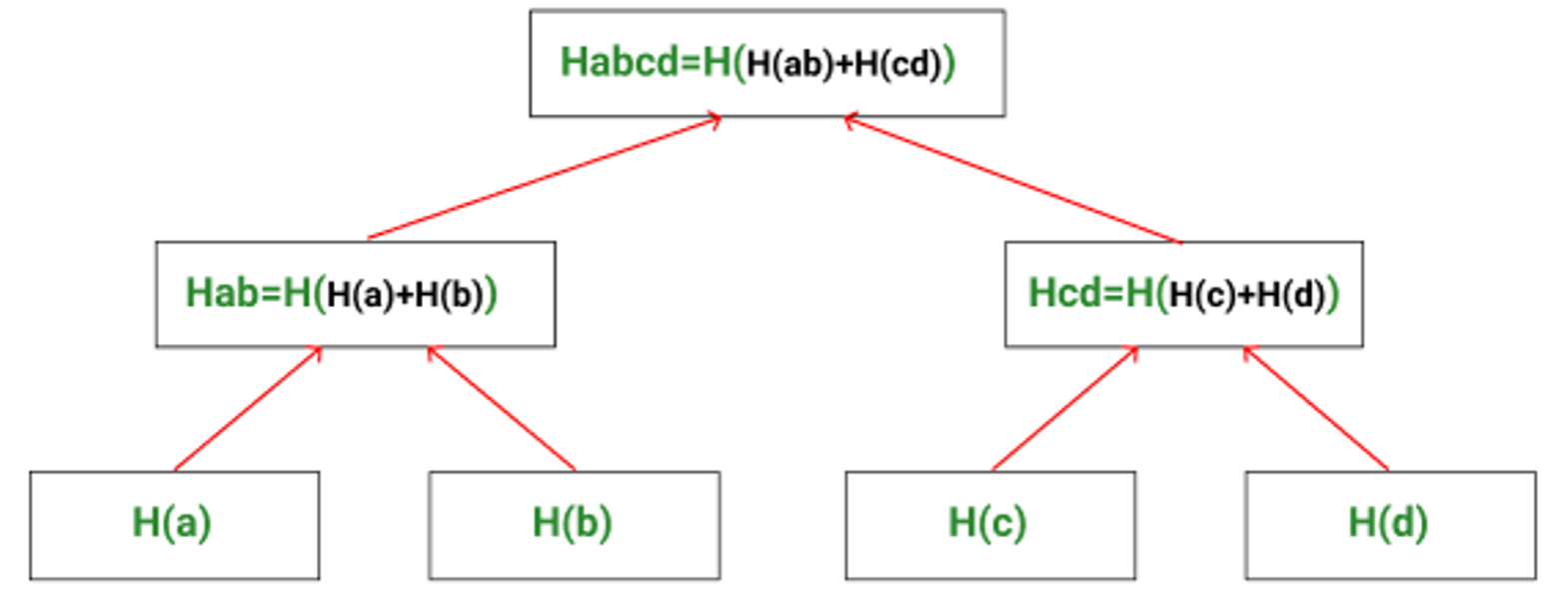 2023-02-10
Stephen Downes
30
Values
Fear
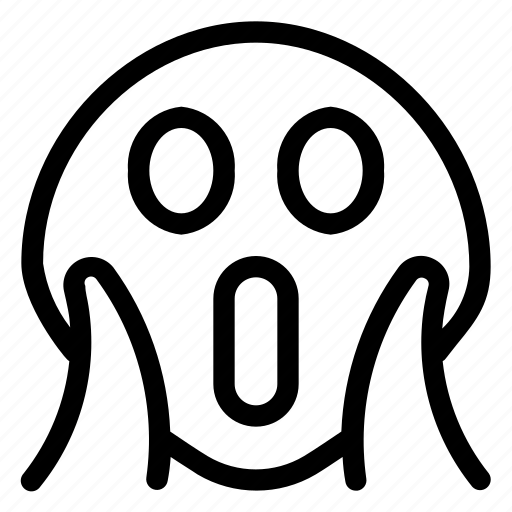 Focused on the good
More personal
Less formal
Regulation
Practices
More formal
More institutional
Focused on wrongs
Culture
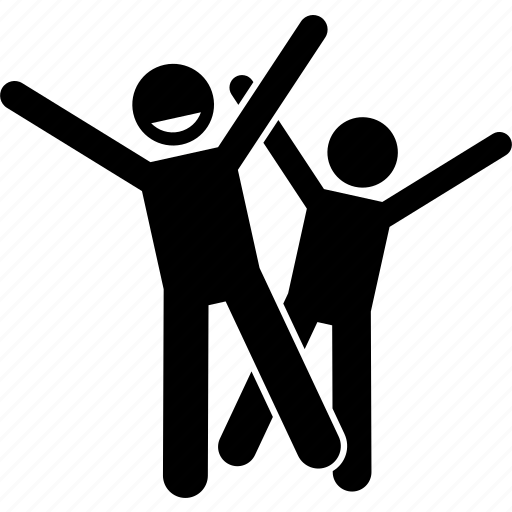 Joy
2023-02-10
Stephen Downes
31
Institutions…
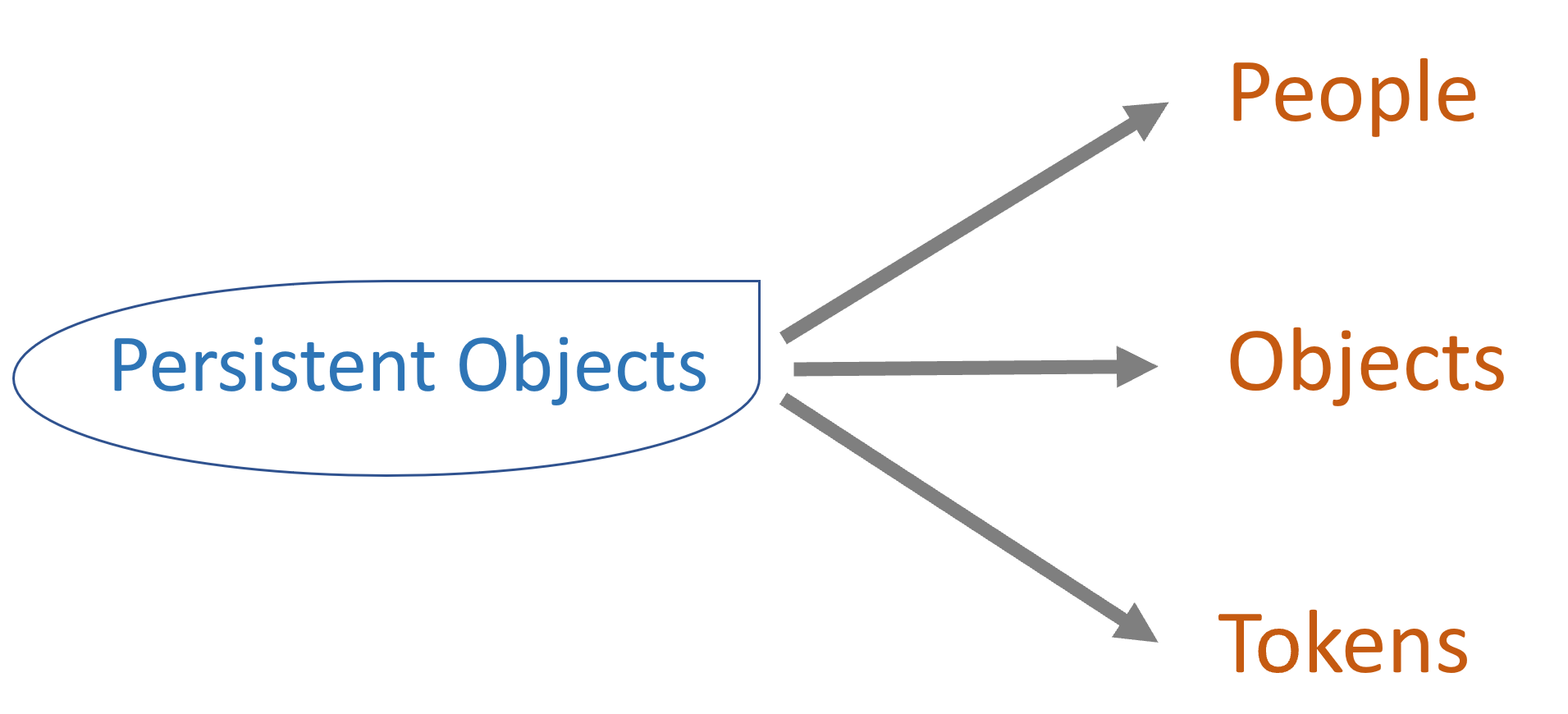 Teaching and Learning
Research and Development
Innovation and Growth
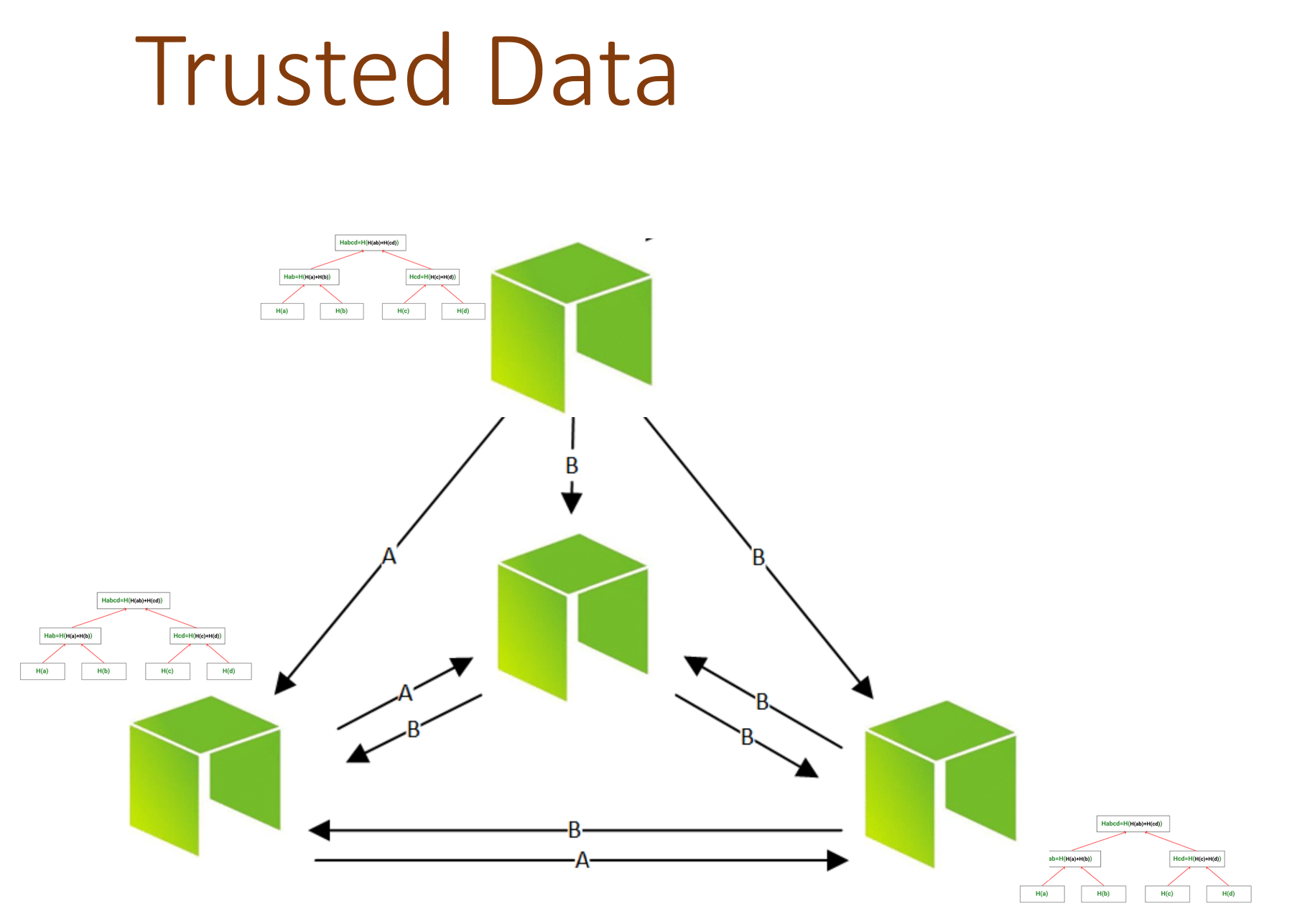 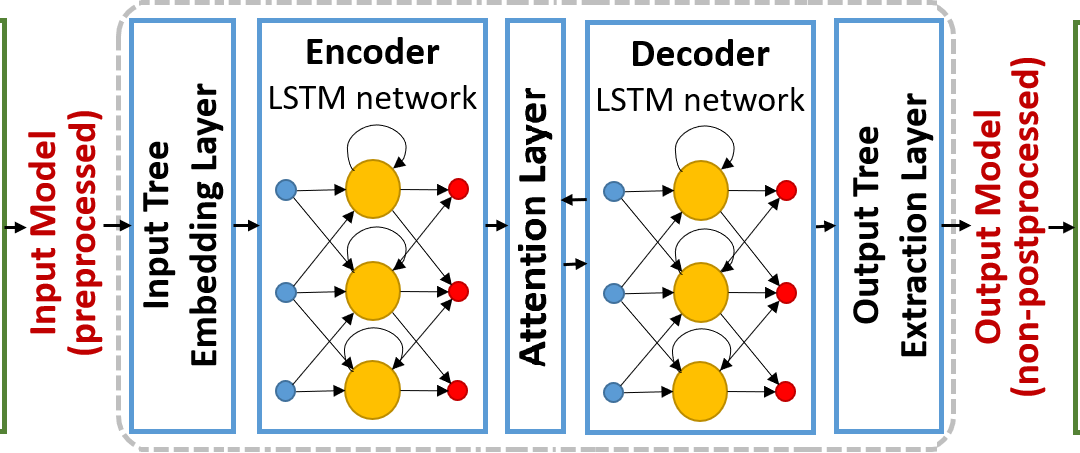 2023-02-10
Stephen Downes
32
Institutions…
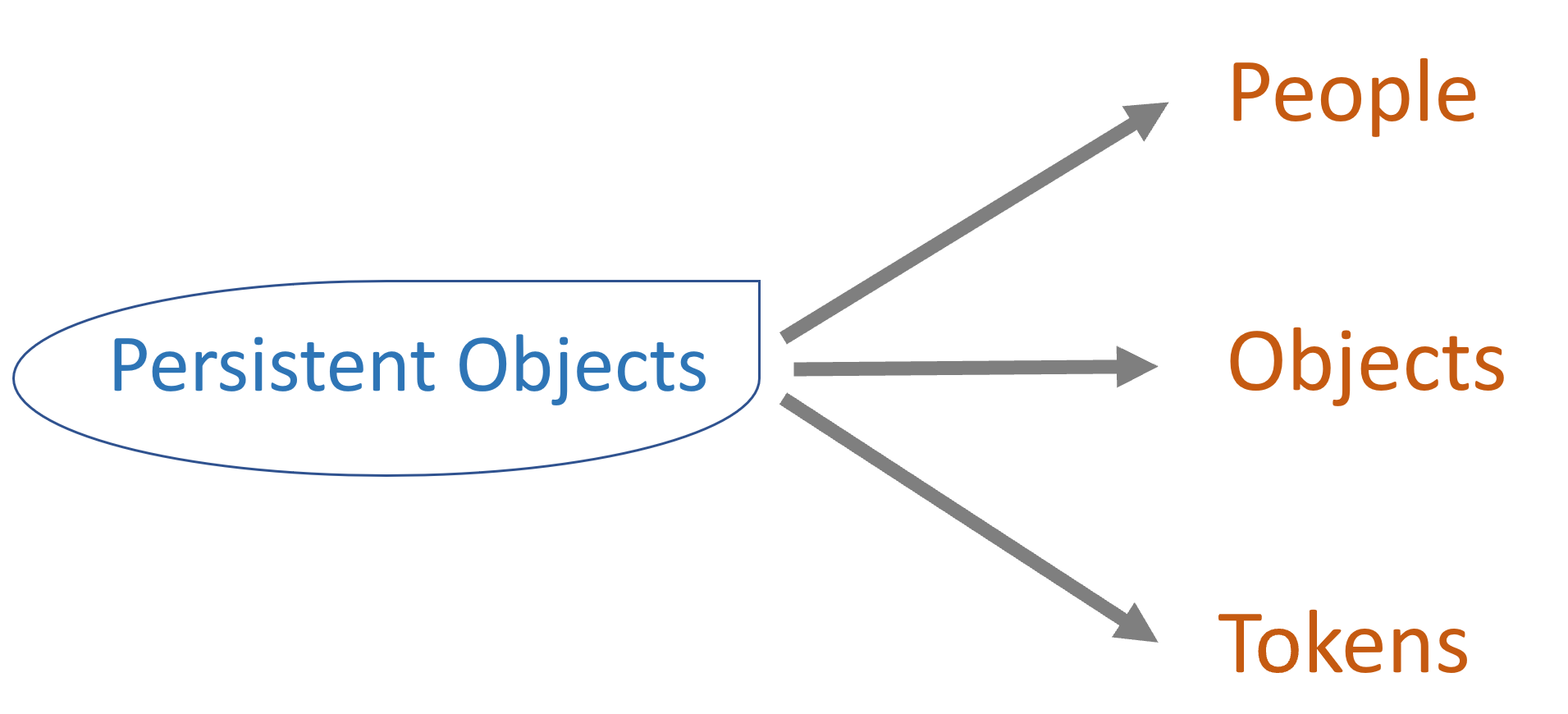 Teaching and Learning
Research and Development
Innovation and Growth
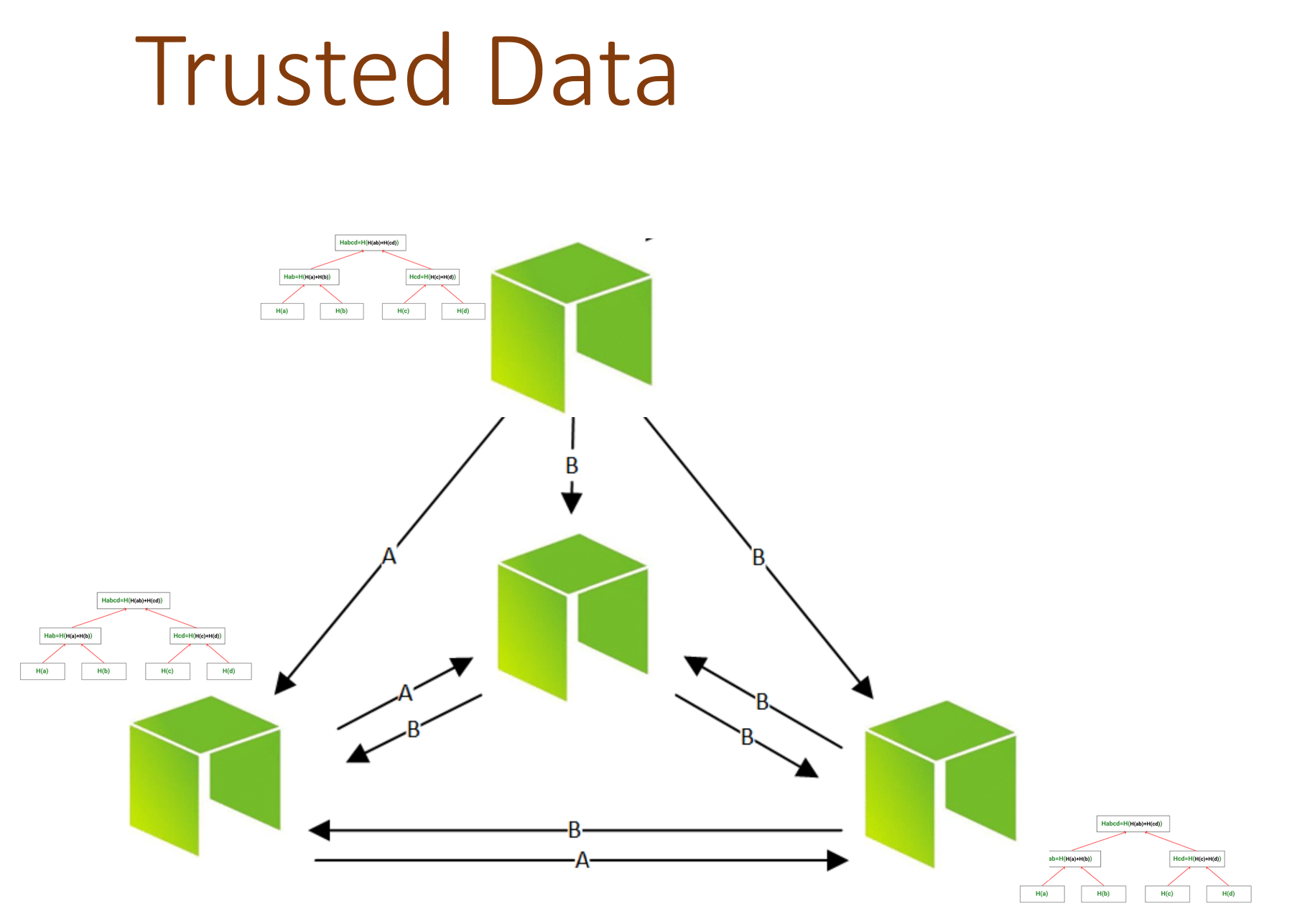 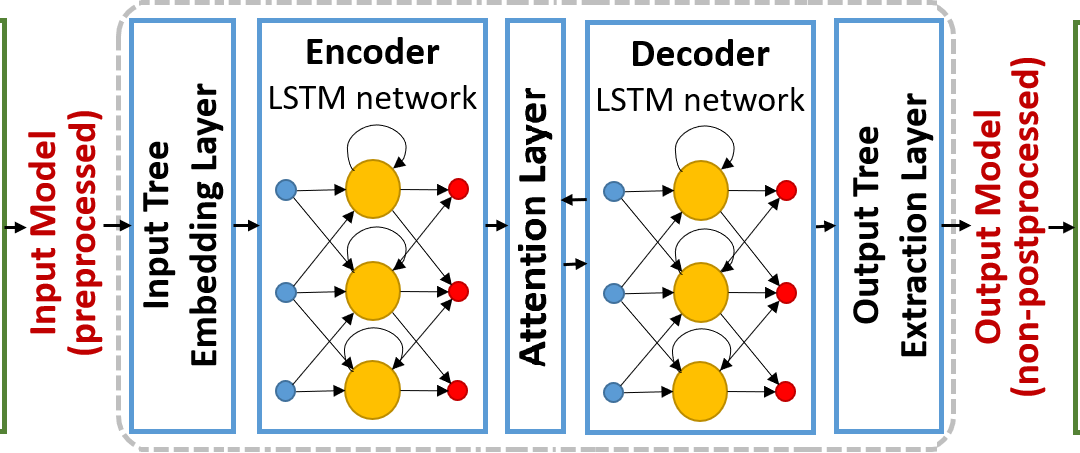 Our roles are changing
2023-02-10
Stephen Downes
33
Institutions…
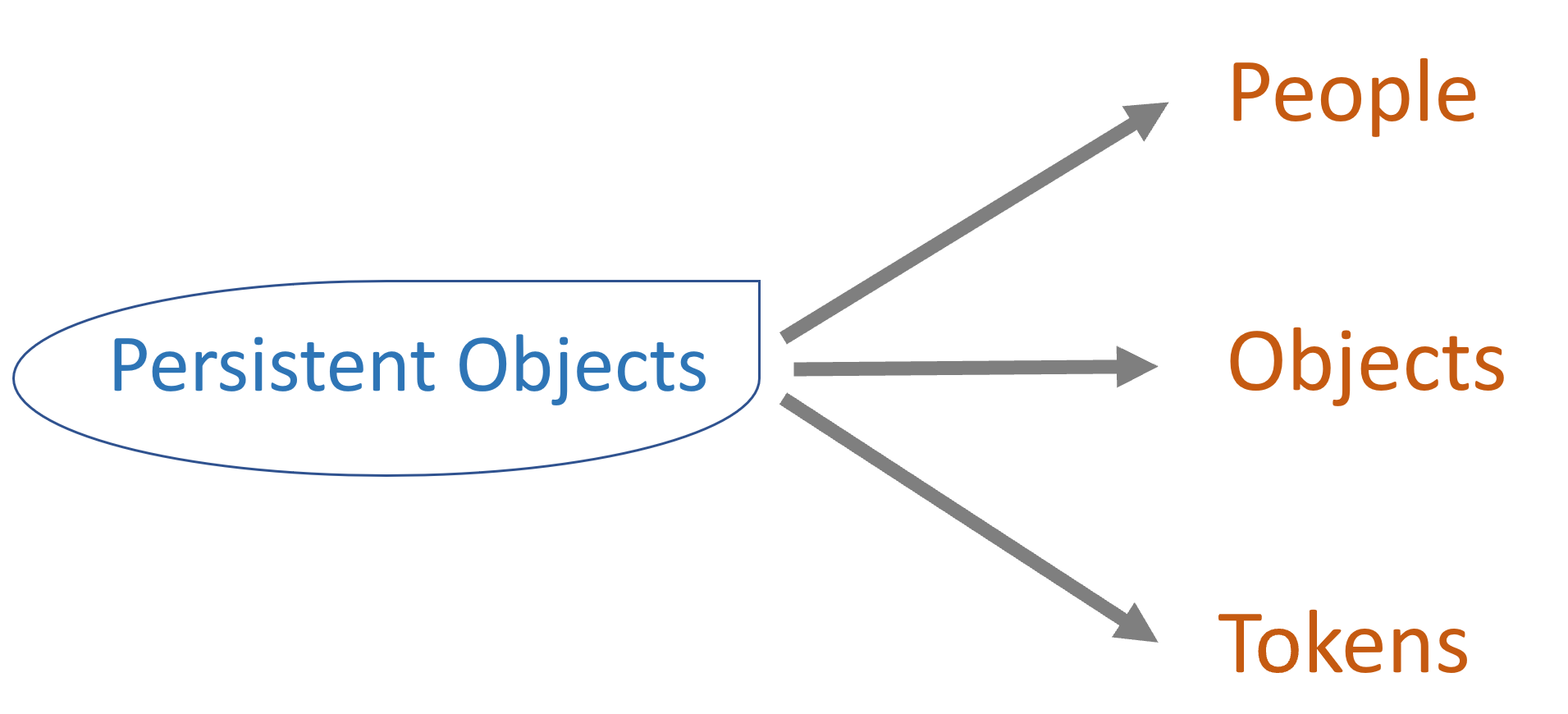 Persistent Objects
Distributed ID (DID)
Open Educational Resources
Badges and Credentials
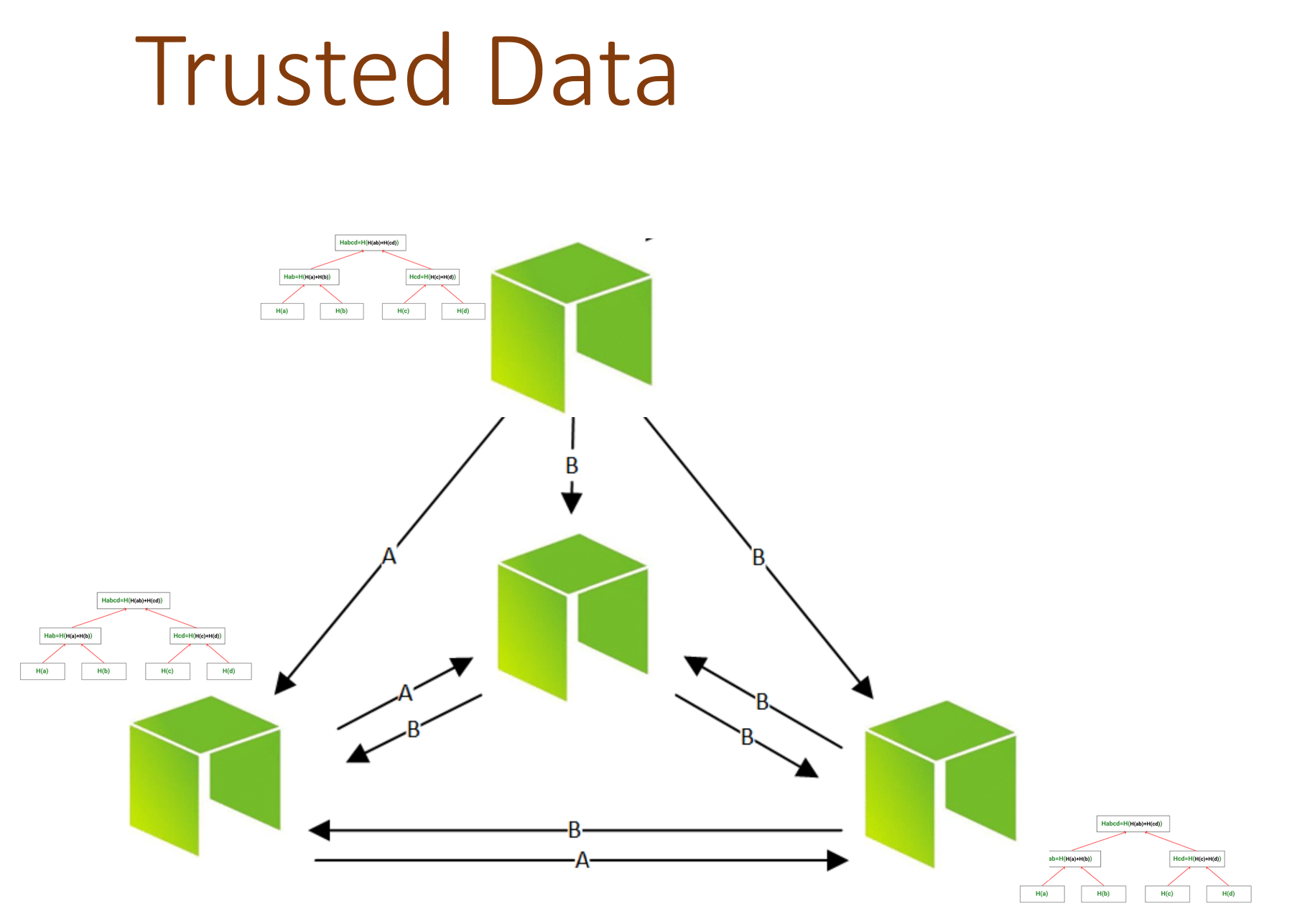 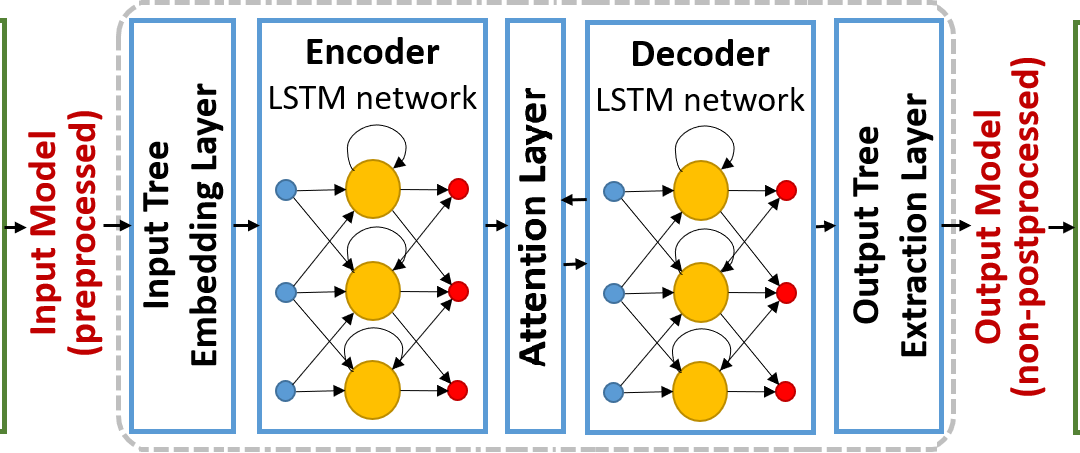 Ensuring individual agency and autonomy
Ensuing diversity, equity and inclusion
2023-02-10
Stephen Downes
34
Institutions…
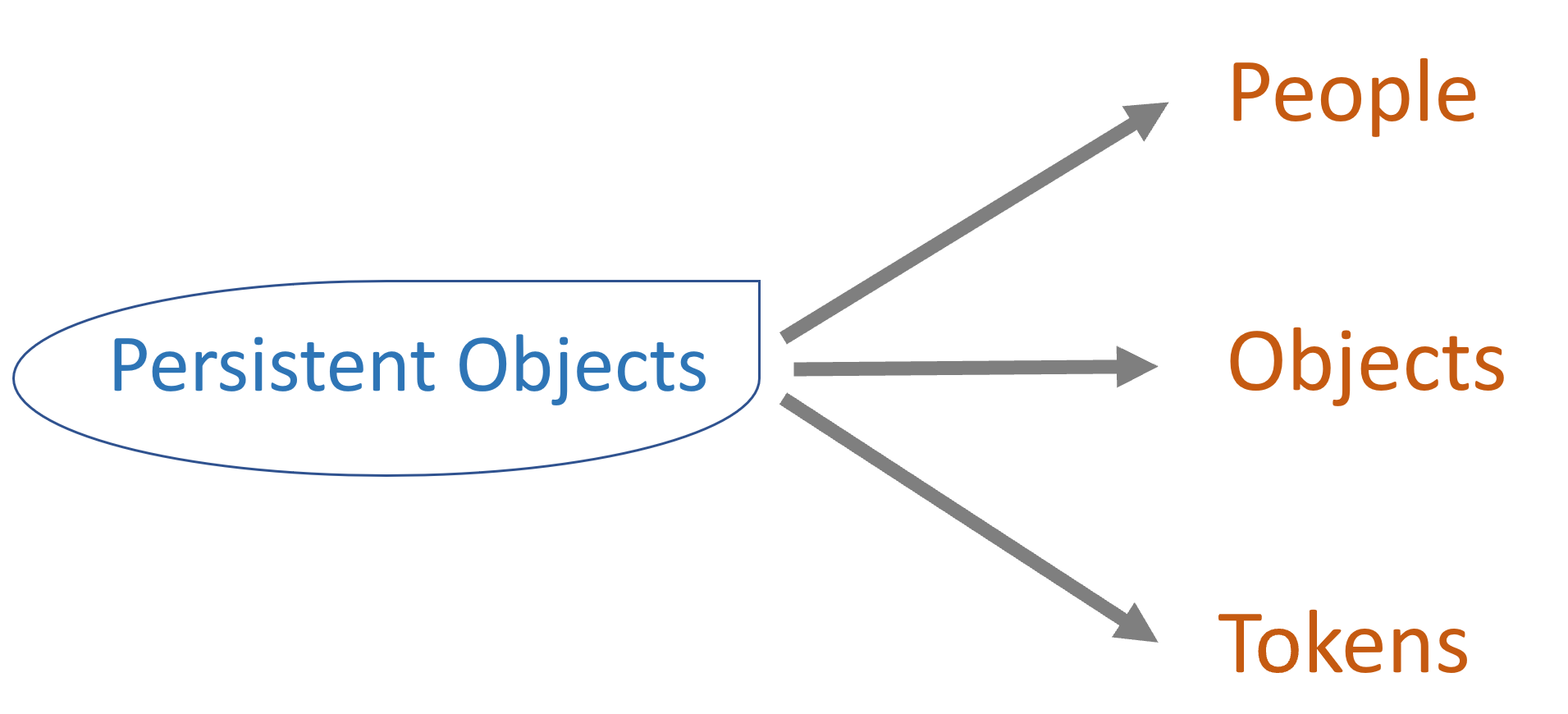 Persistent Objects
Distributed ID (DID)
Open Educational Resources
Badges and Credentials
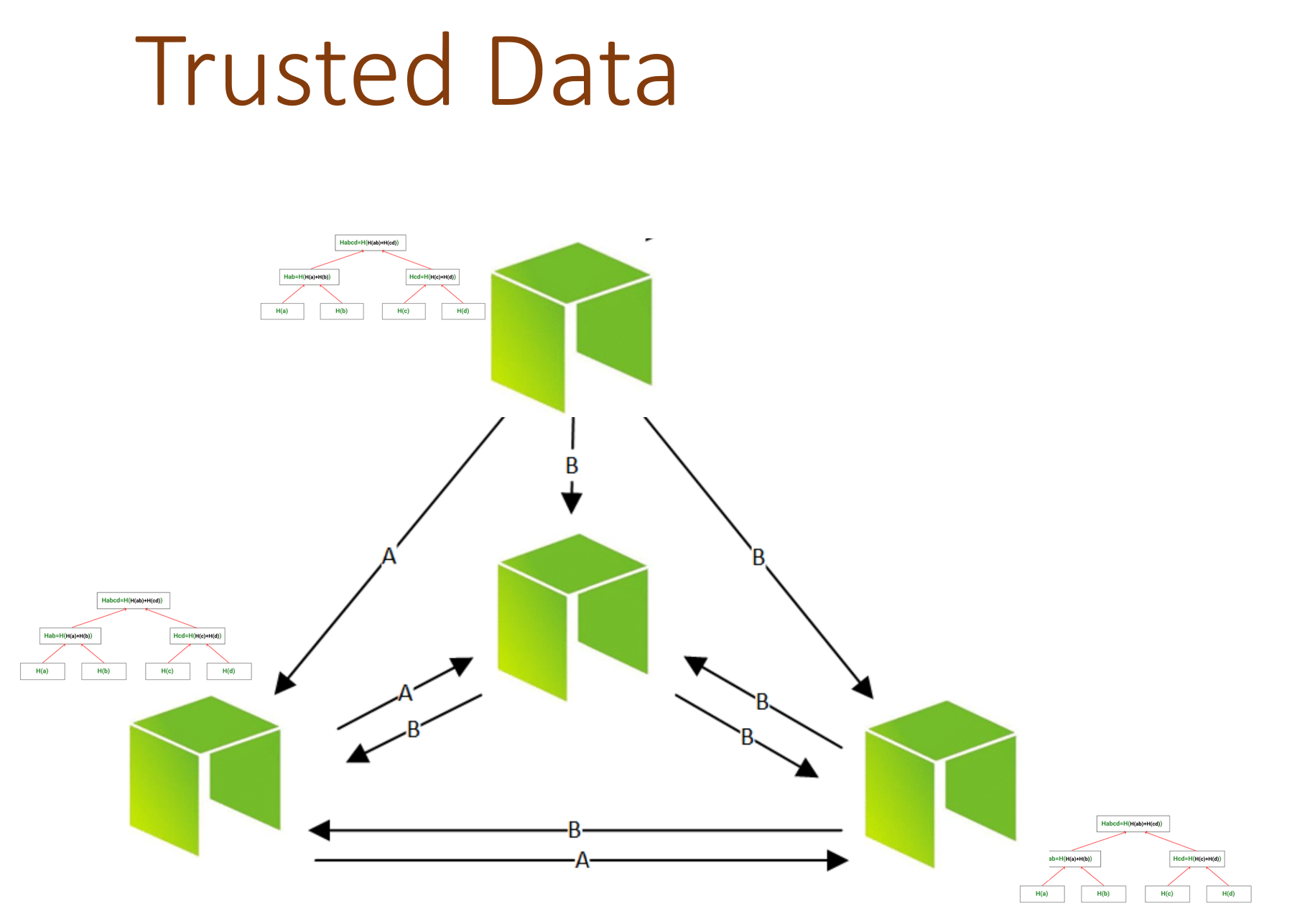 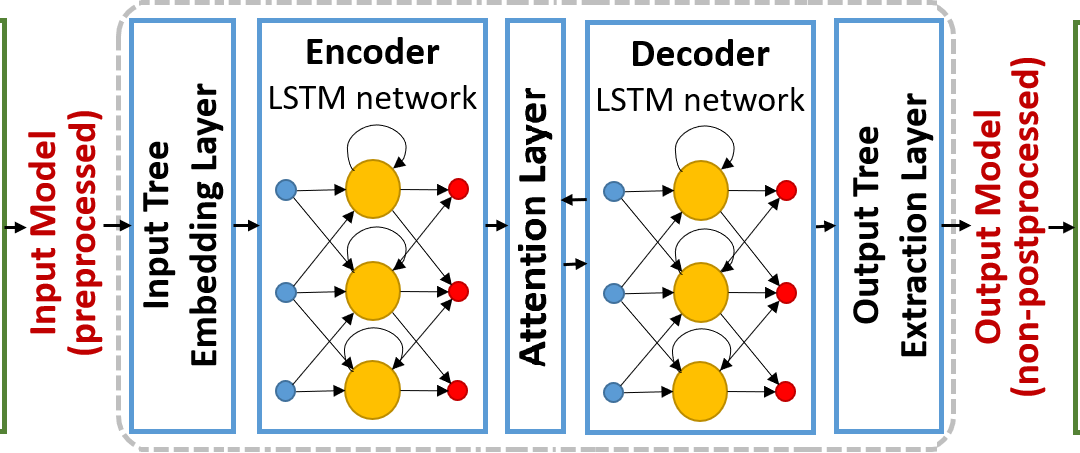 Accessible and usable learning resources
Support for informal and lifelong learning
2023-02-10
Stephen Downes
35
Institutions…
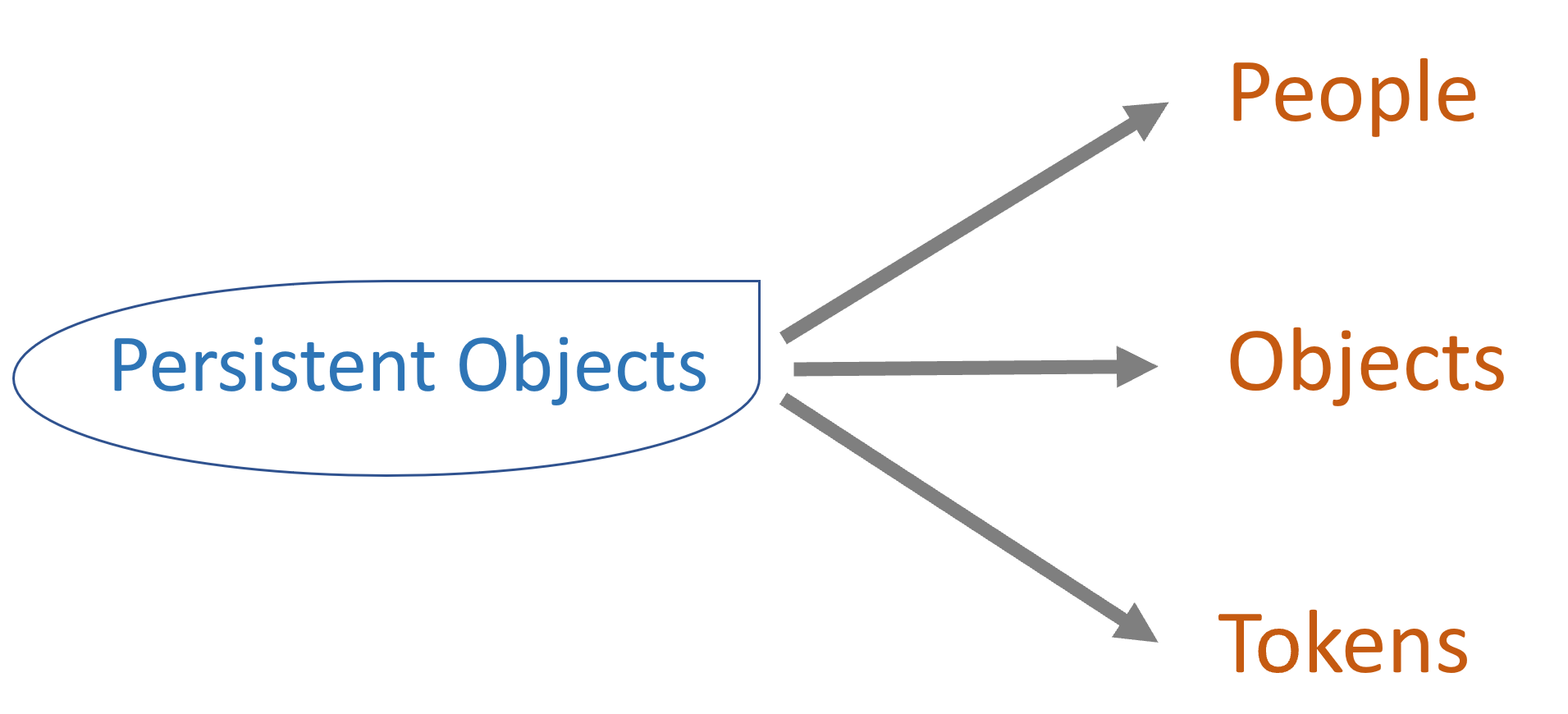 Persistent Objects
Distributed ID (DID)
Open Educational Resources
Badges and Credentials
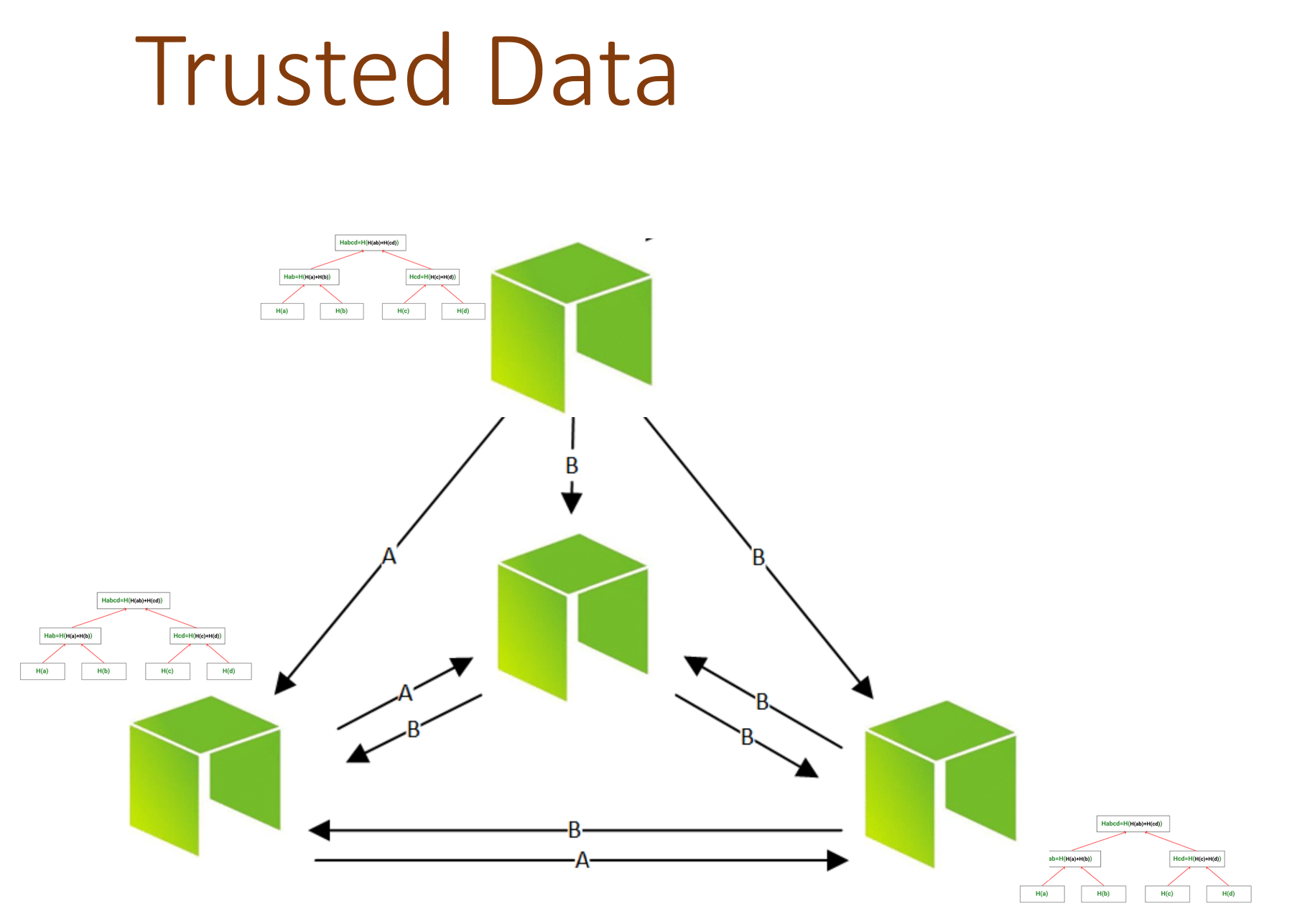 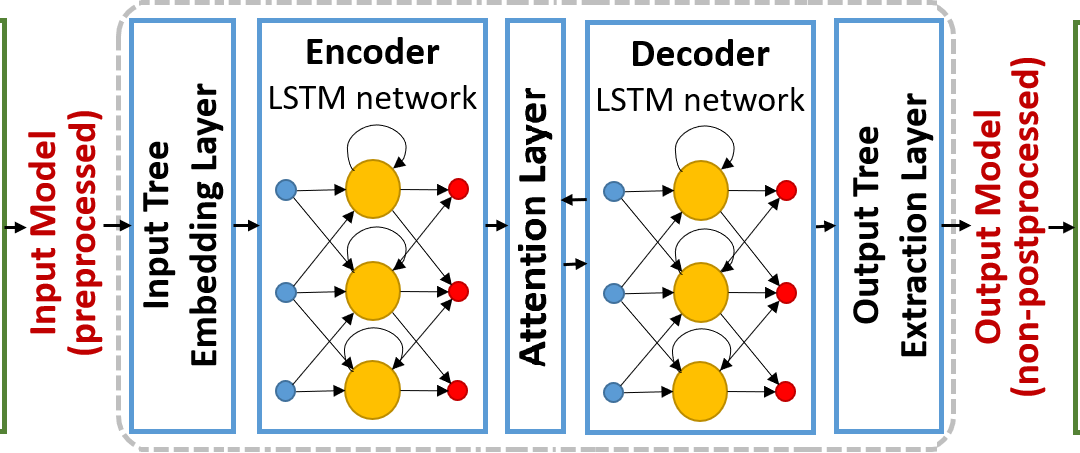 Bridging the link to employability
Facilitating knowledge recognition networks
2023-02-10
Stephen Downes
36
Institutions…
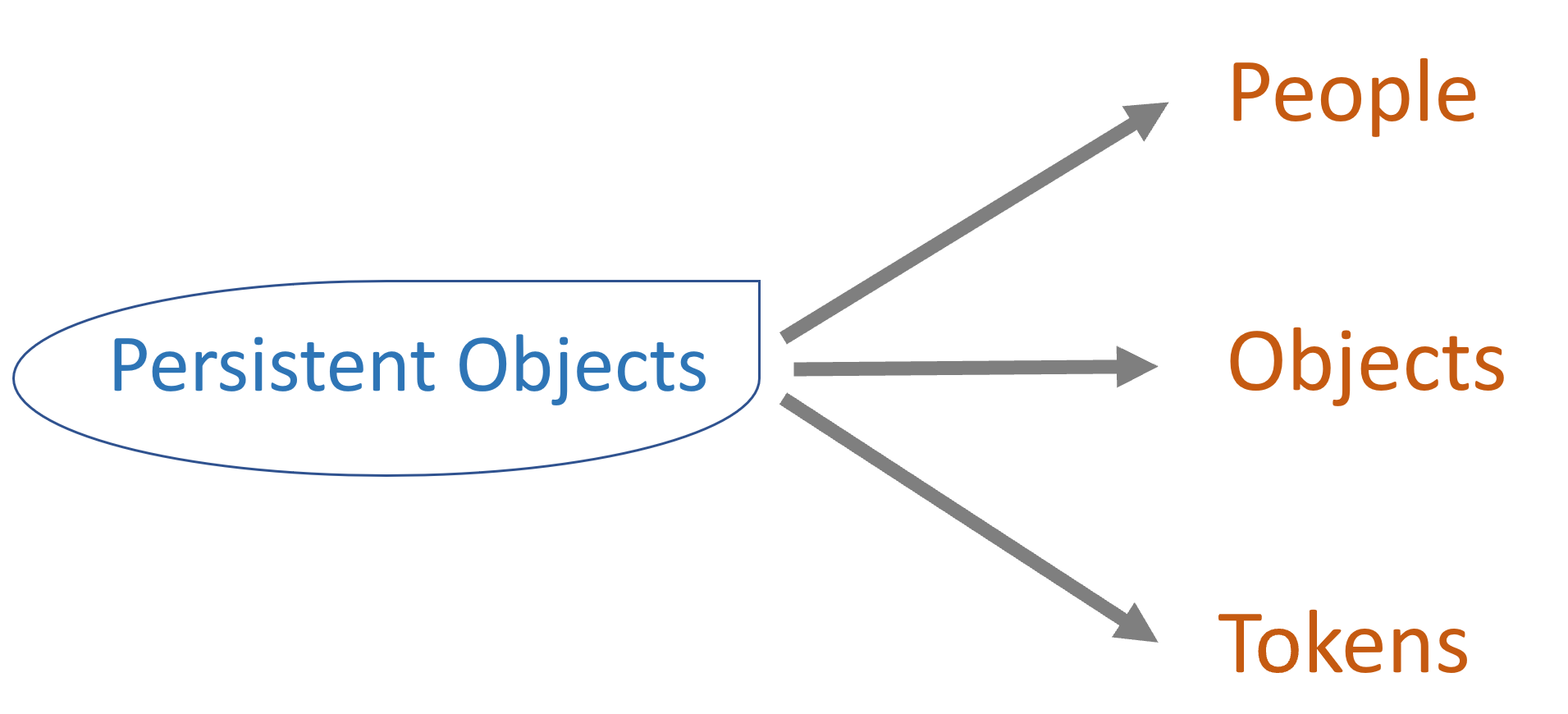 Consensus
Peer Networks
Fediverse (Mastodon)
Open Community
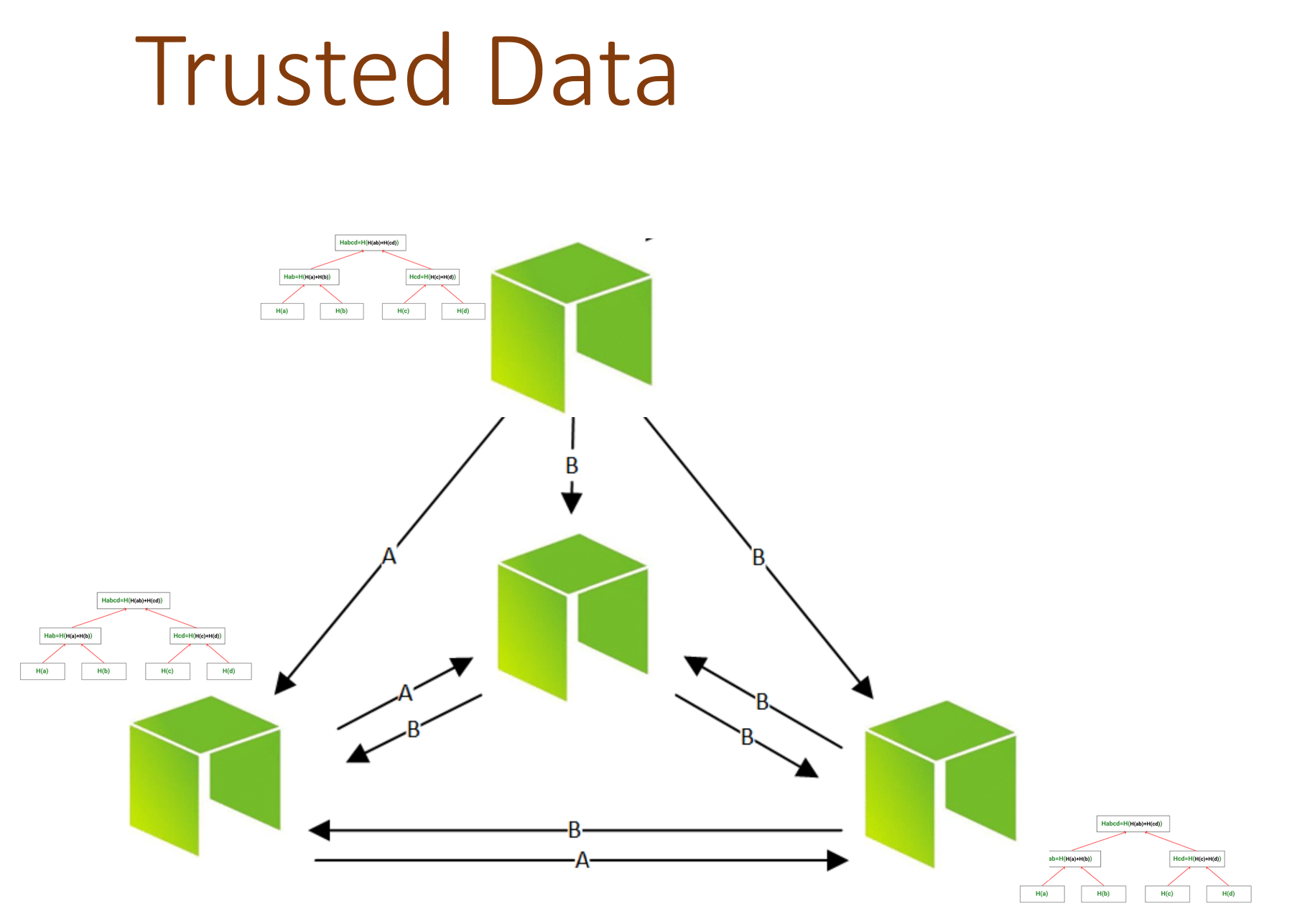 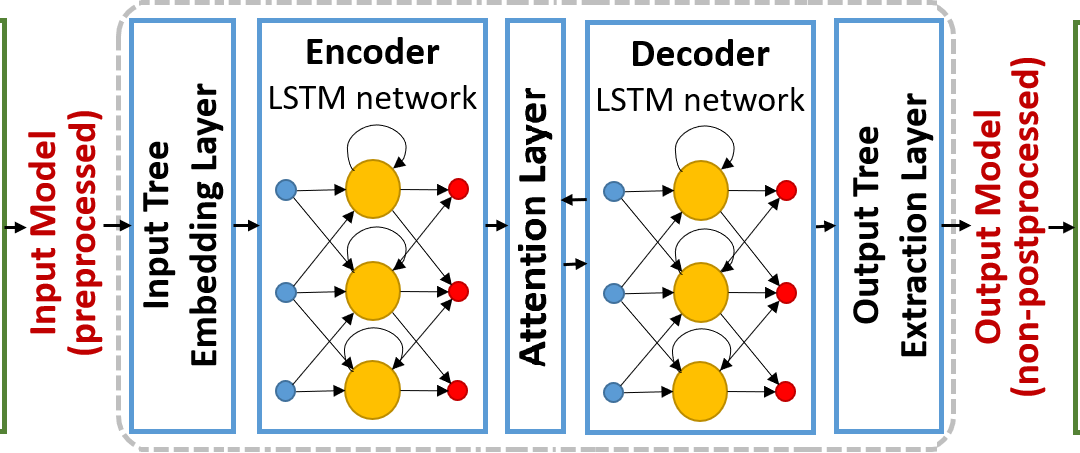 Building and facilitating mechanisms for people to support their own learning
For example, Personal Learning Environments
2023-02-10
Stephen Downes
37
Innovation and Growth
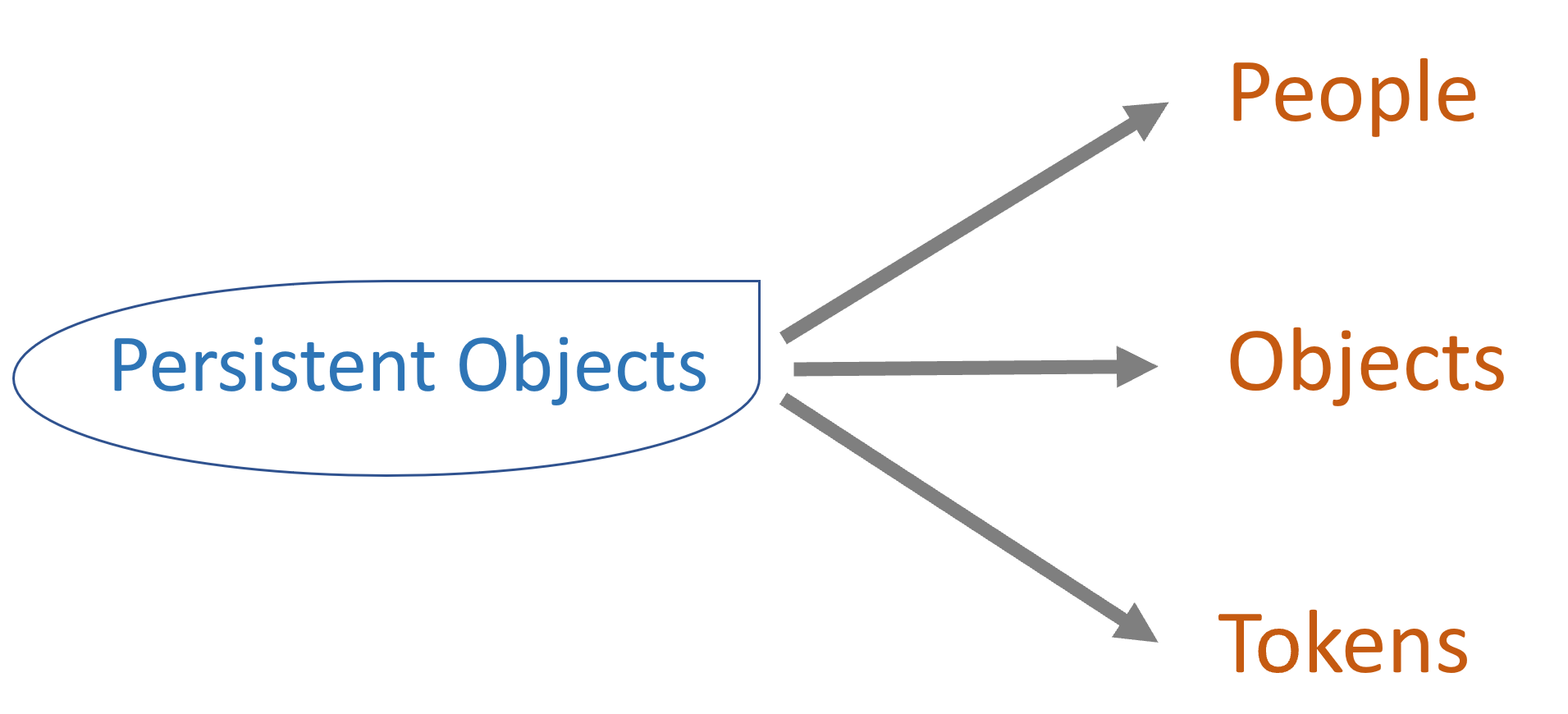 Artificial Intelligence
Resource Creation
Coaching and Tutoring
Automated Assessment
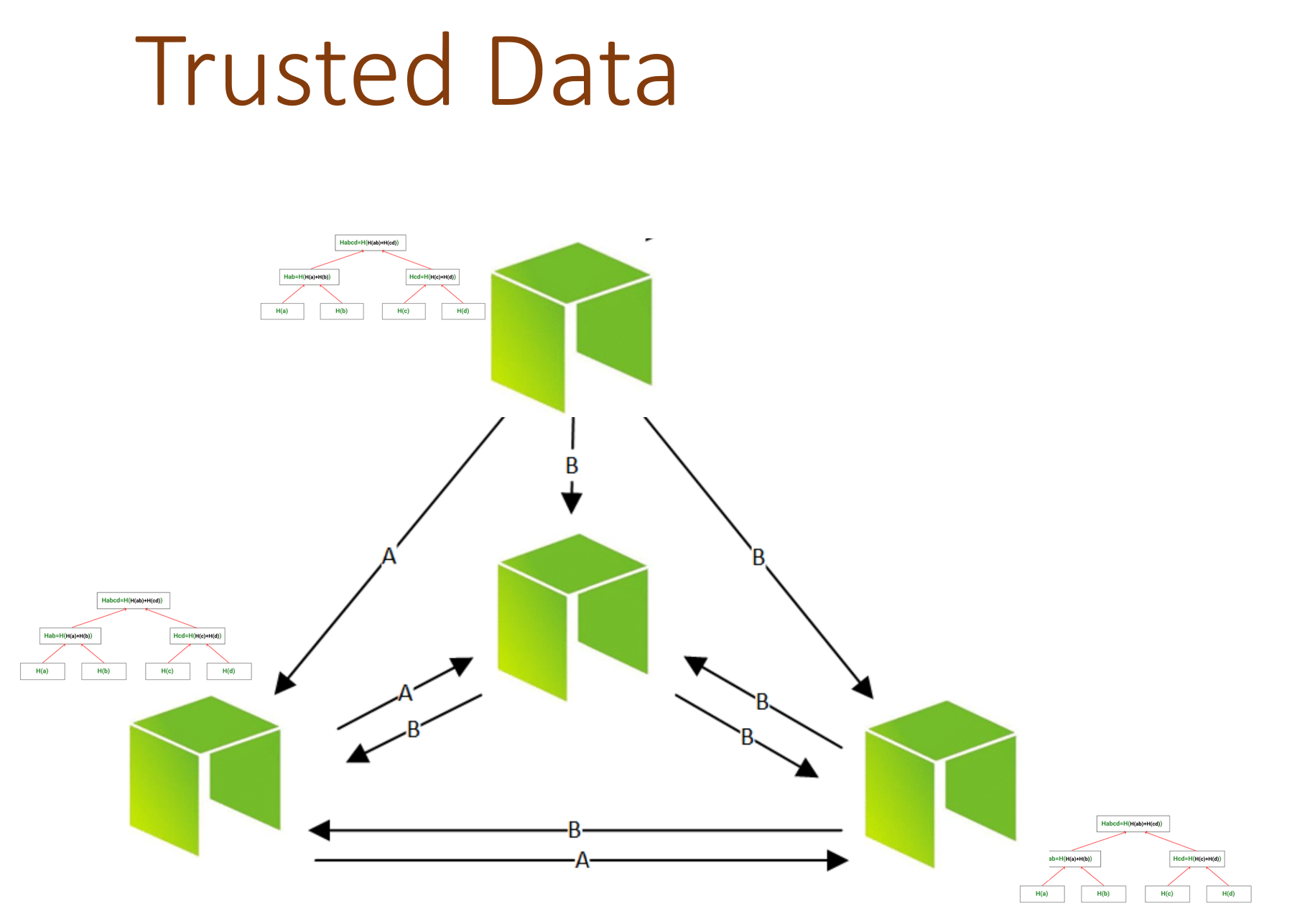 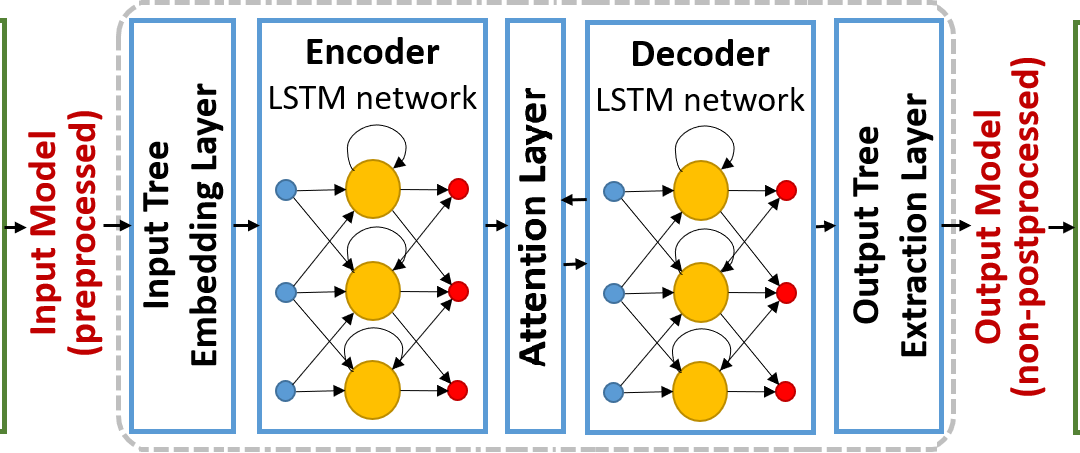 Build quality trusted data networks
Assess and validate AI models
Automated resource development
Support public access to the technology
2023-02-10
Stephen Downes
38
Institutions…
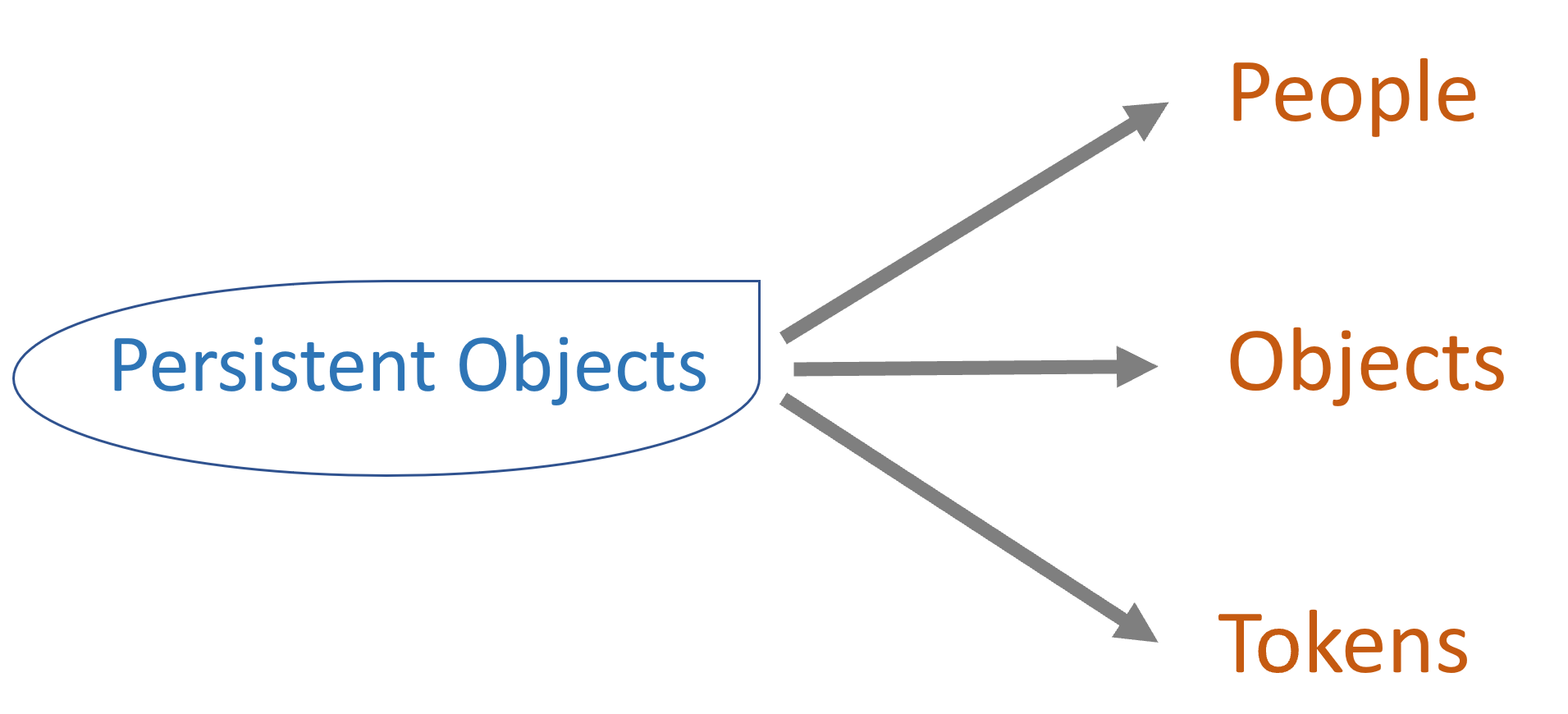 Consensus
Innovation Networks
Needs Assessment
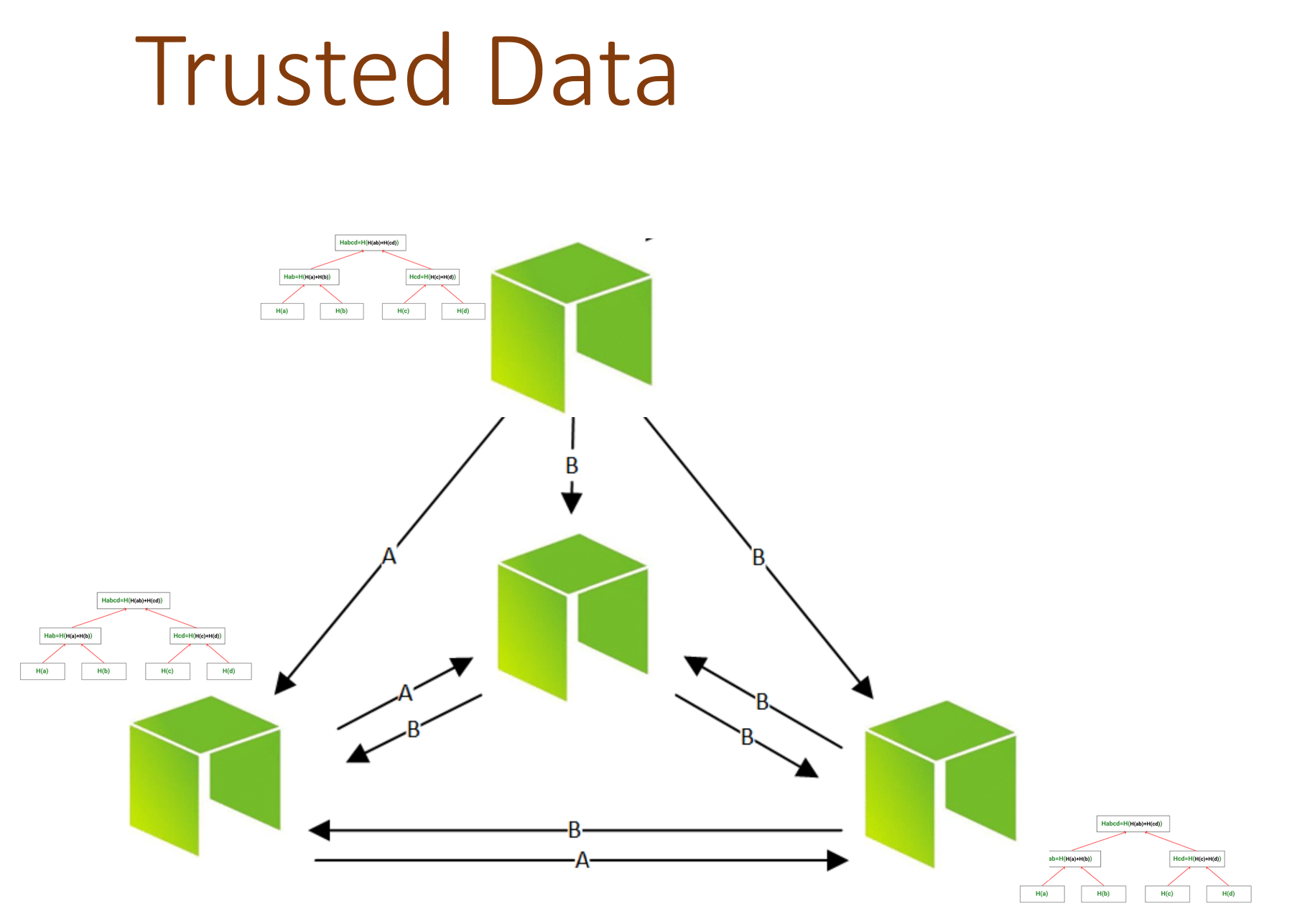 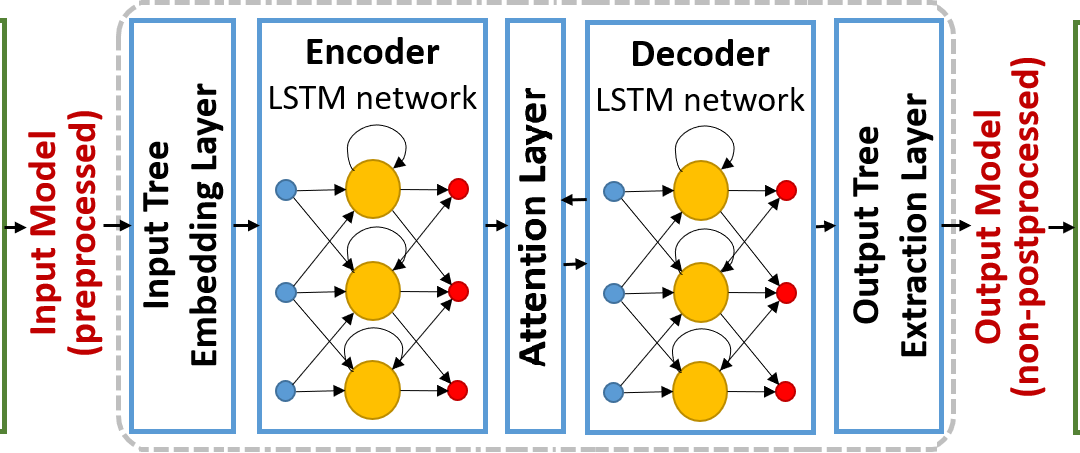 Redefinition from how to innovate to what we want from innovation
Key role for access and inclusion
2023-02-10
Stephen Downes
39
Concluding Remarks
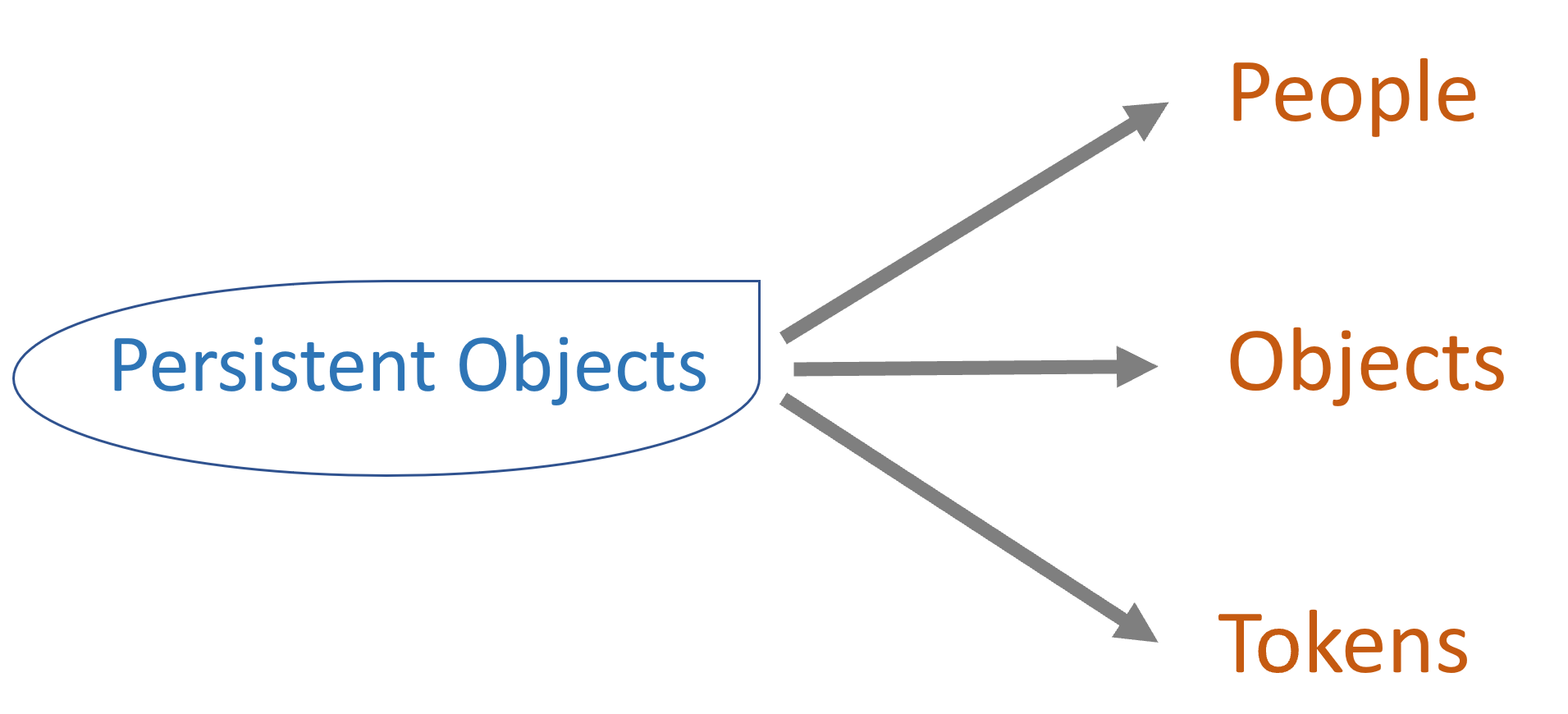 This is us
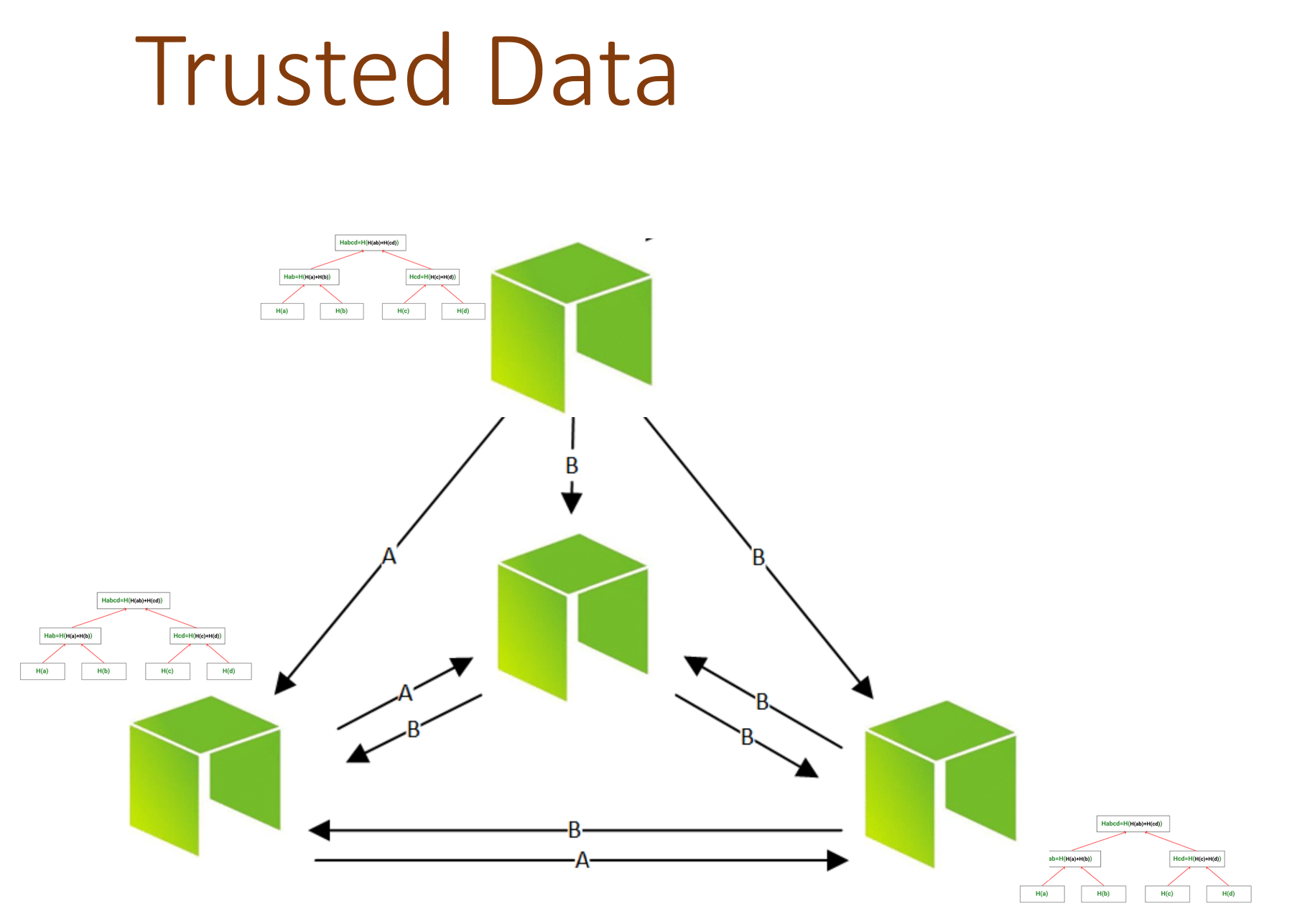 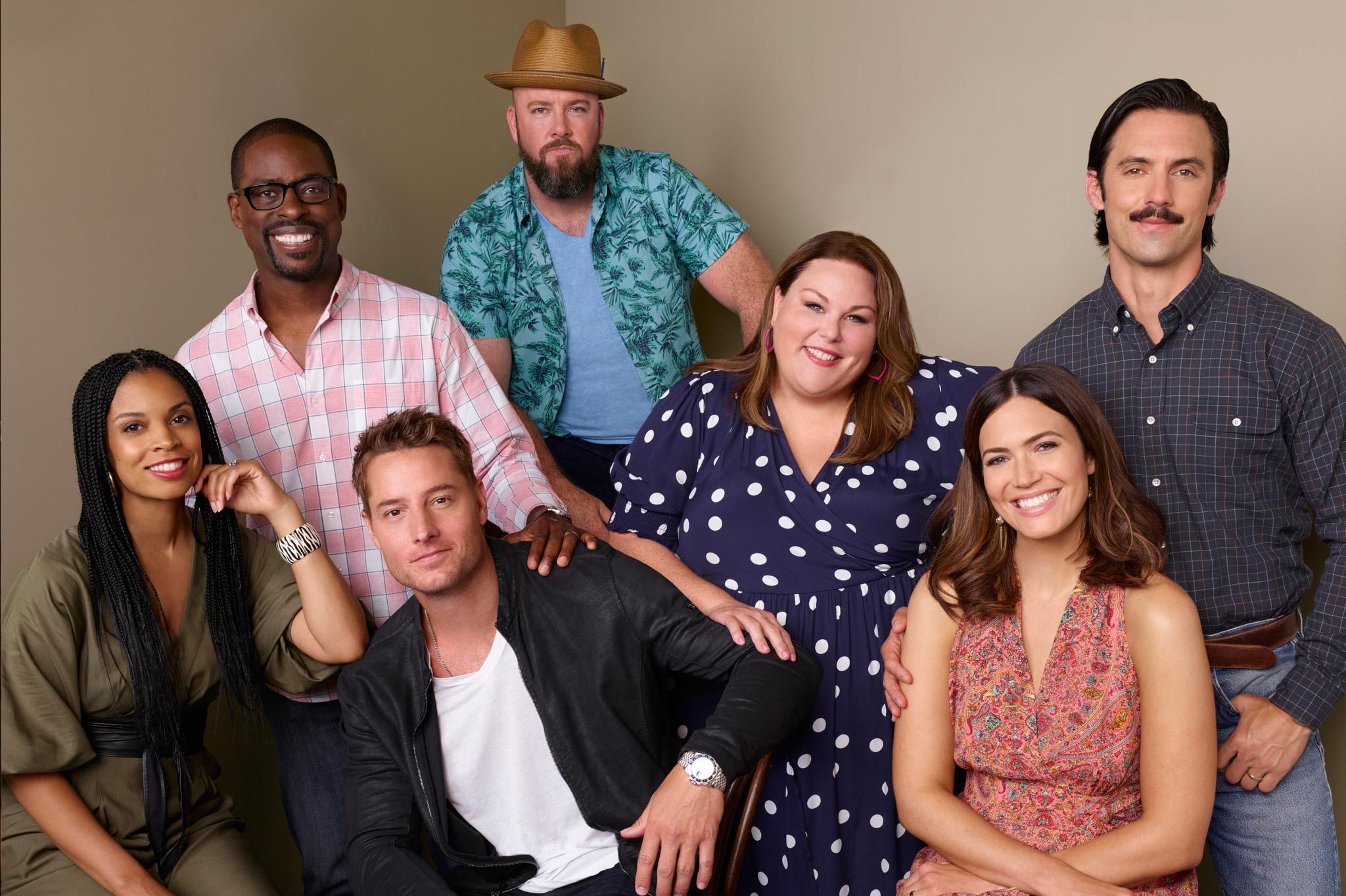 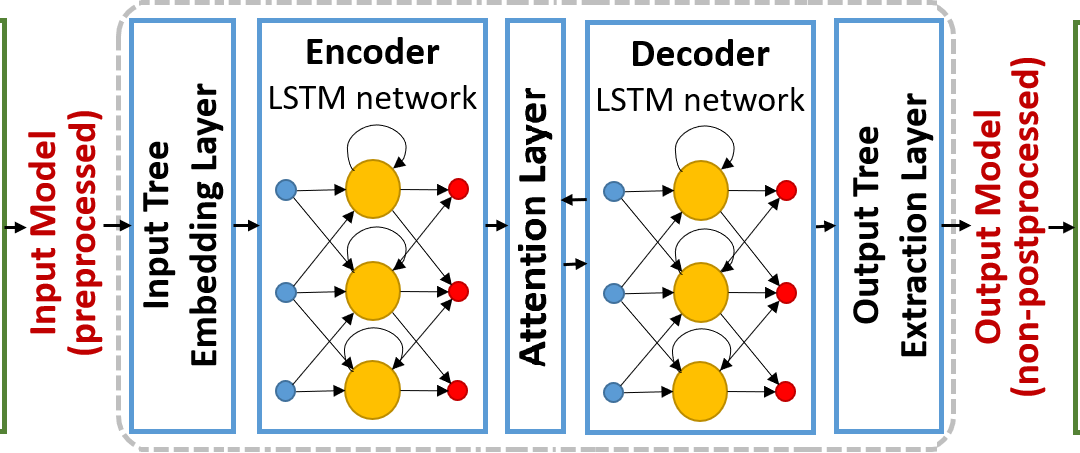 Image: https://www.radiotimes.com/tv/drama/this-is-us-season-5-how-to-watch/
2023-02-10
Stephen Downes
40
Concluding Remarks
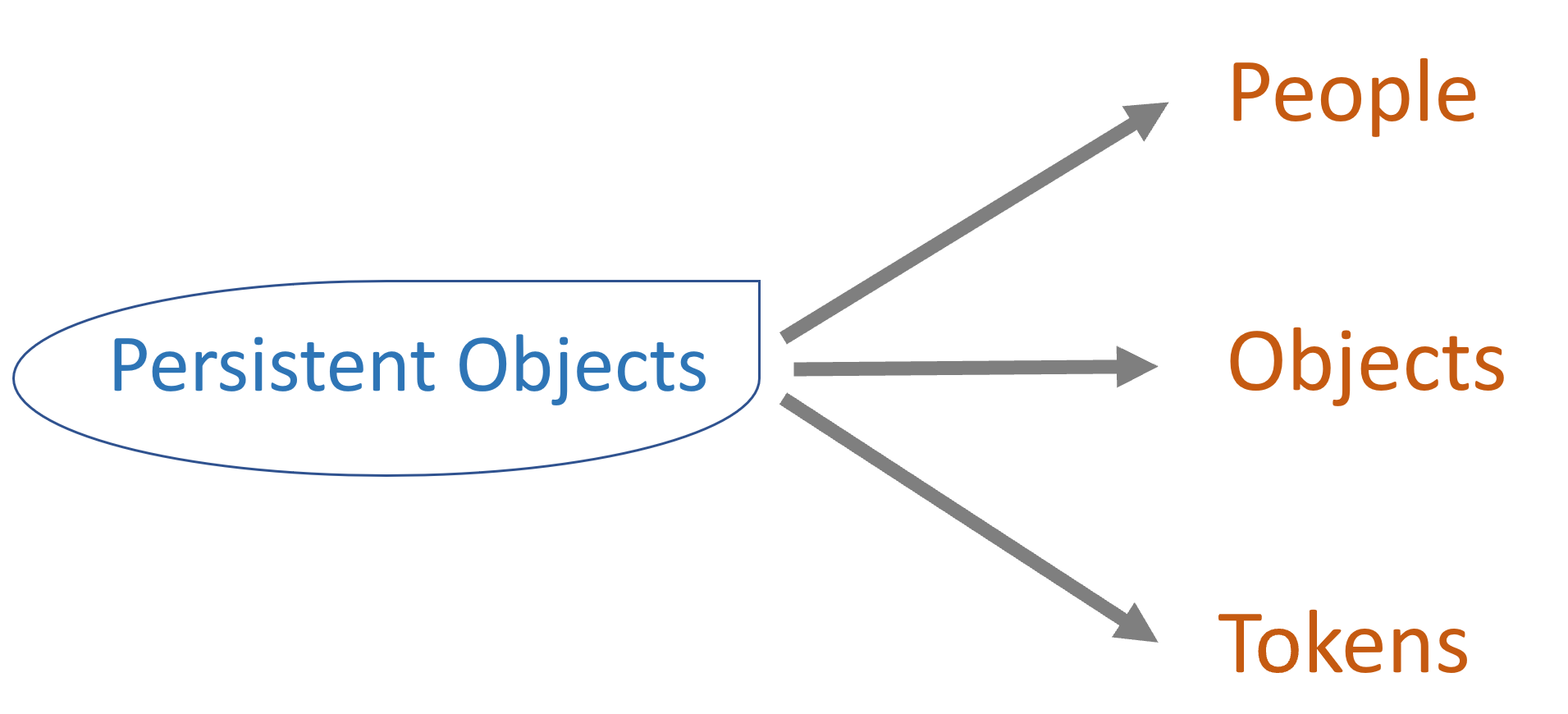 Everything this does depends on what we do
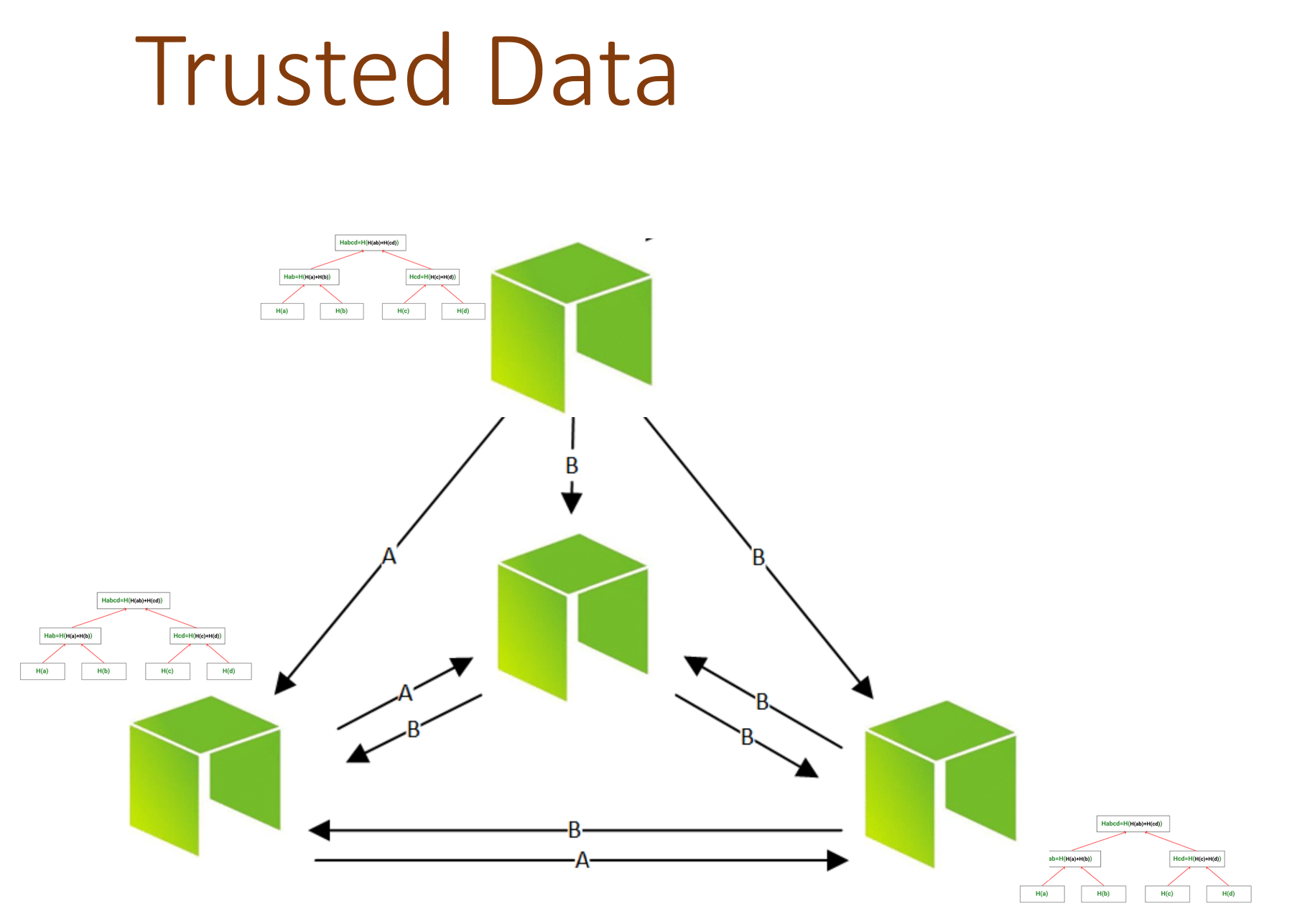 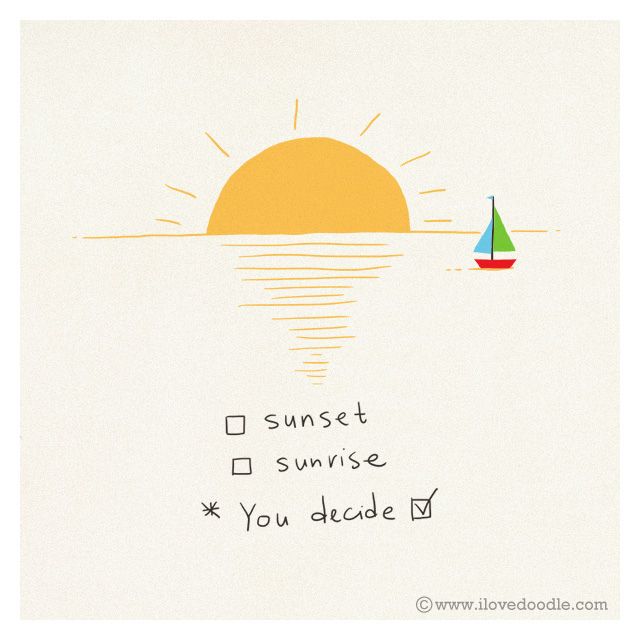 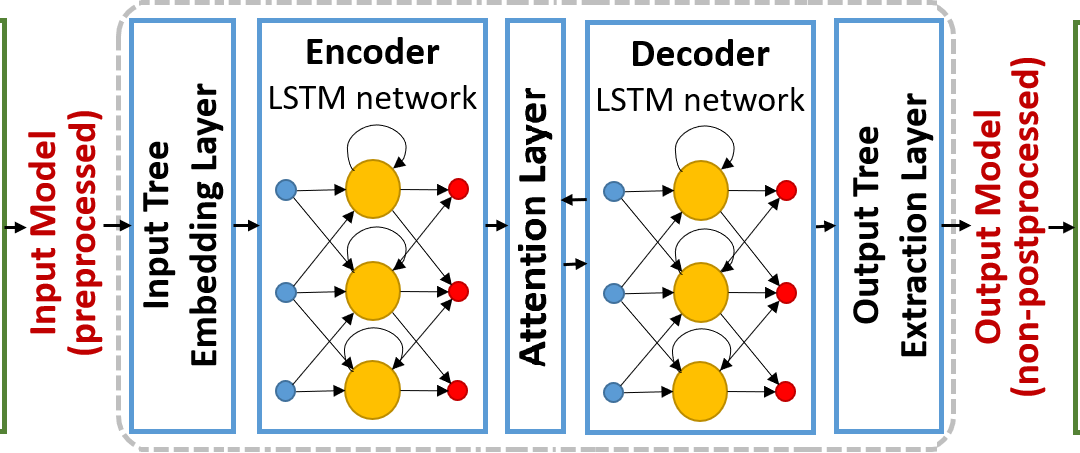 Image: https://www.pinterest.ca/pin/everything-depends-on-how-we-see-things--137641332331769408/
2023-02-10
Stephen Downes
41
Concluding Remarks
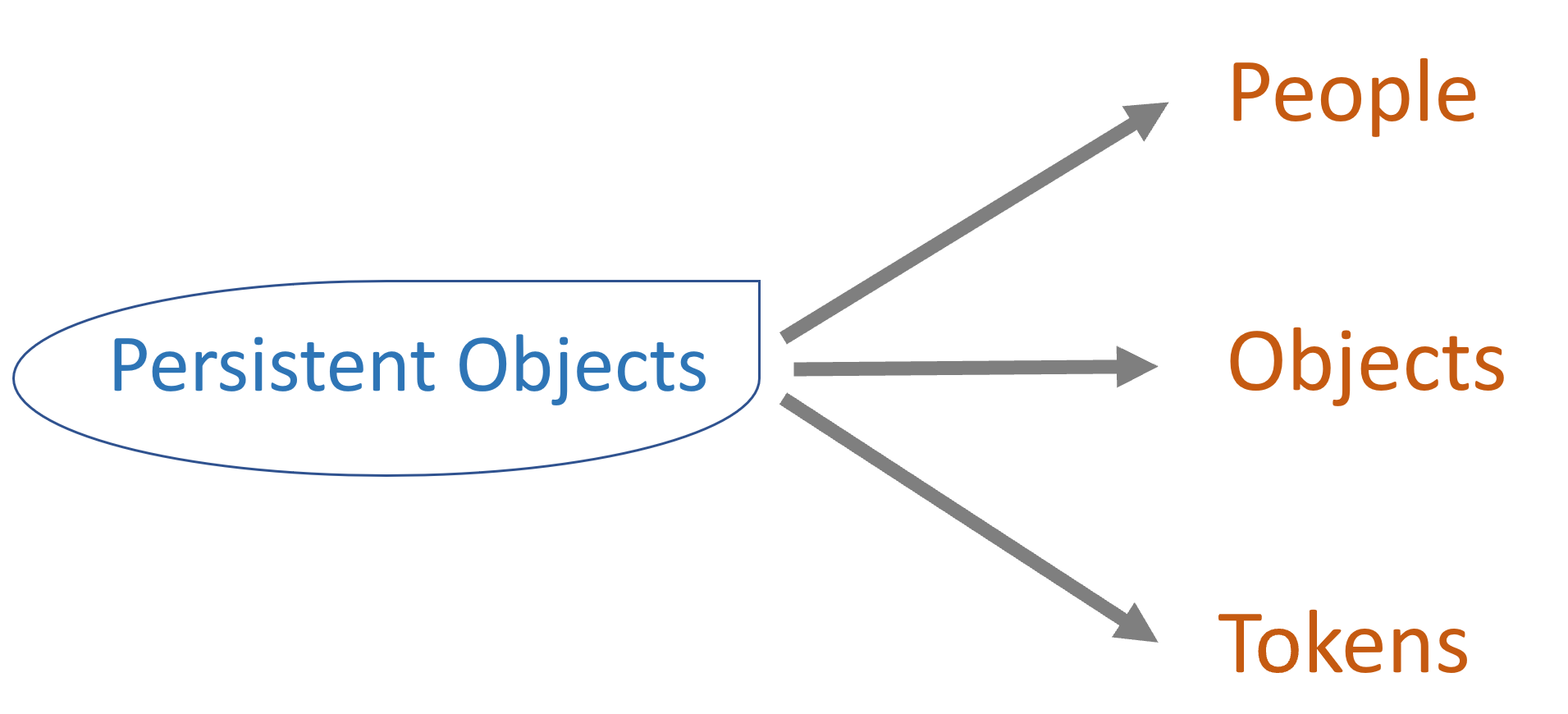 If we want a more inclusive, sustainable and ethical society, we must make inclusive, sustainable and ethical decisions
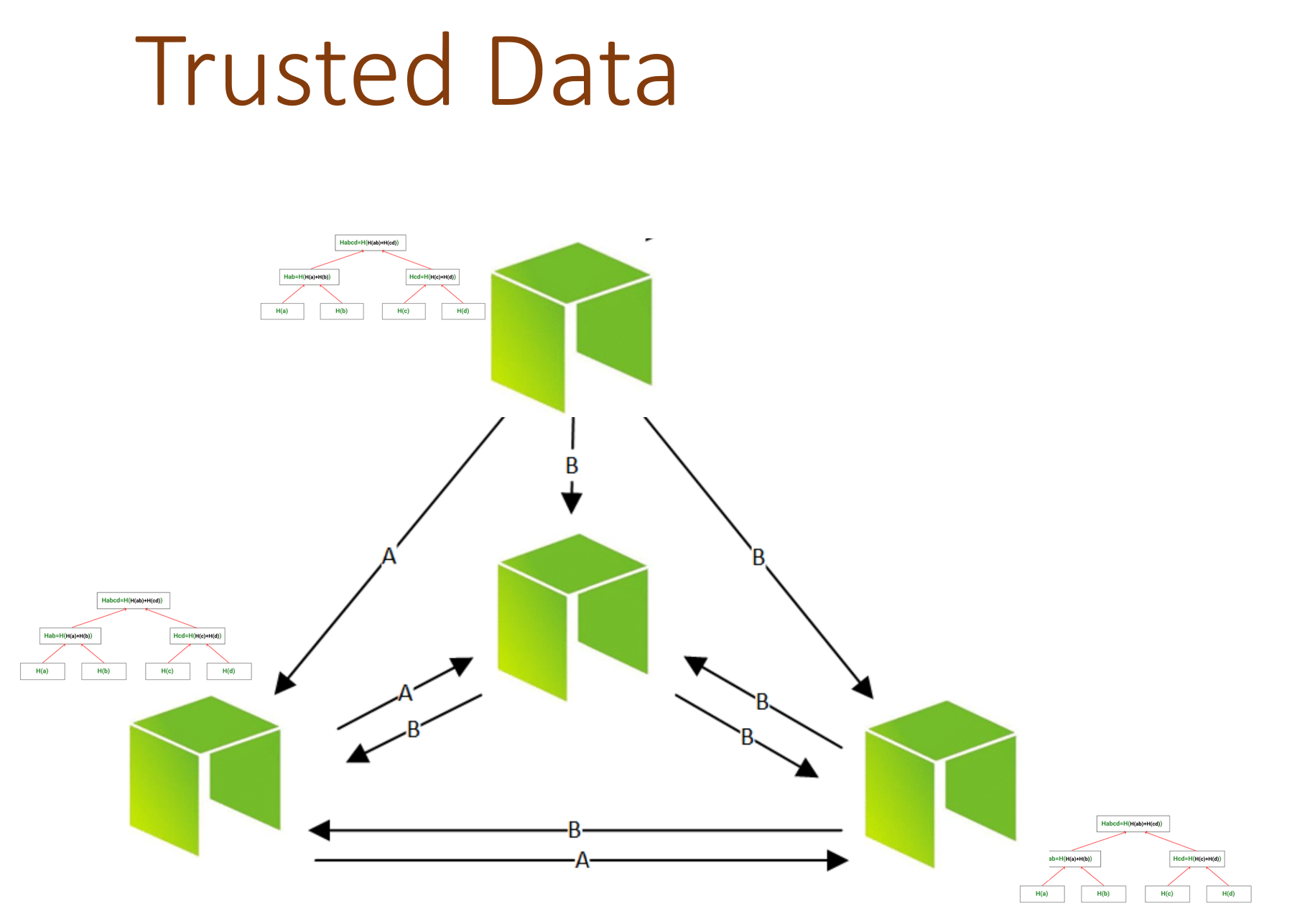 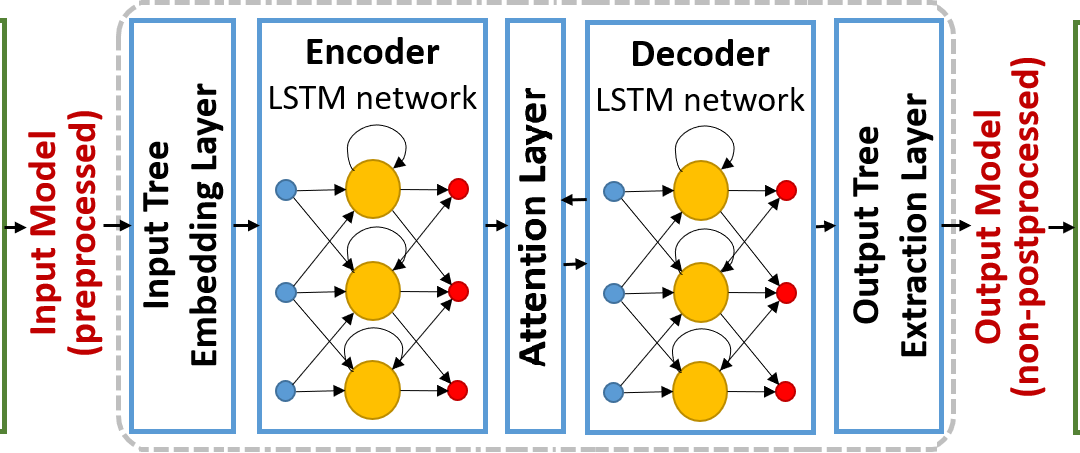 2023-02-10
Stephen Downes
42
Concluding Remarks
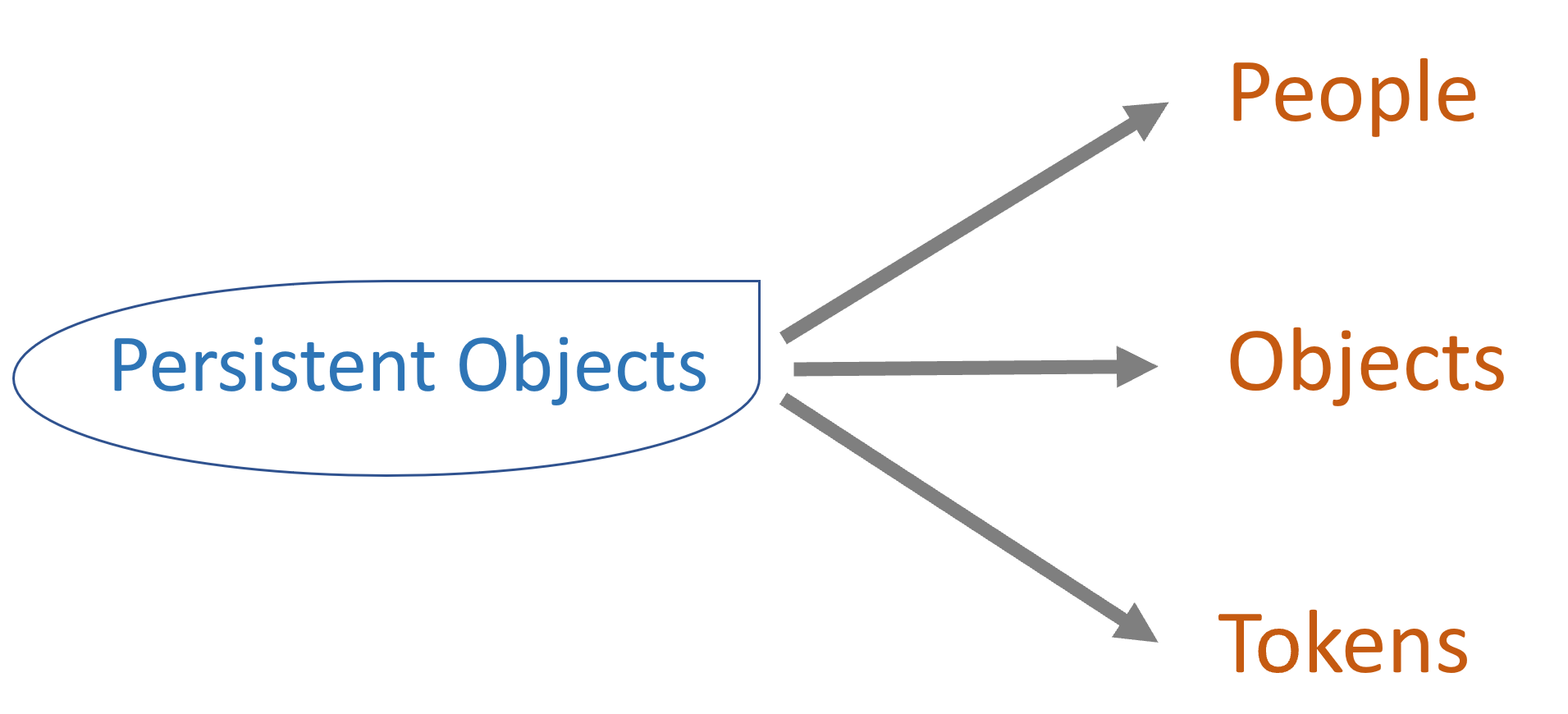 All of us

It is not what we do for our students. It is What we help students to do for themselves.
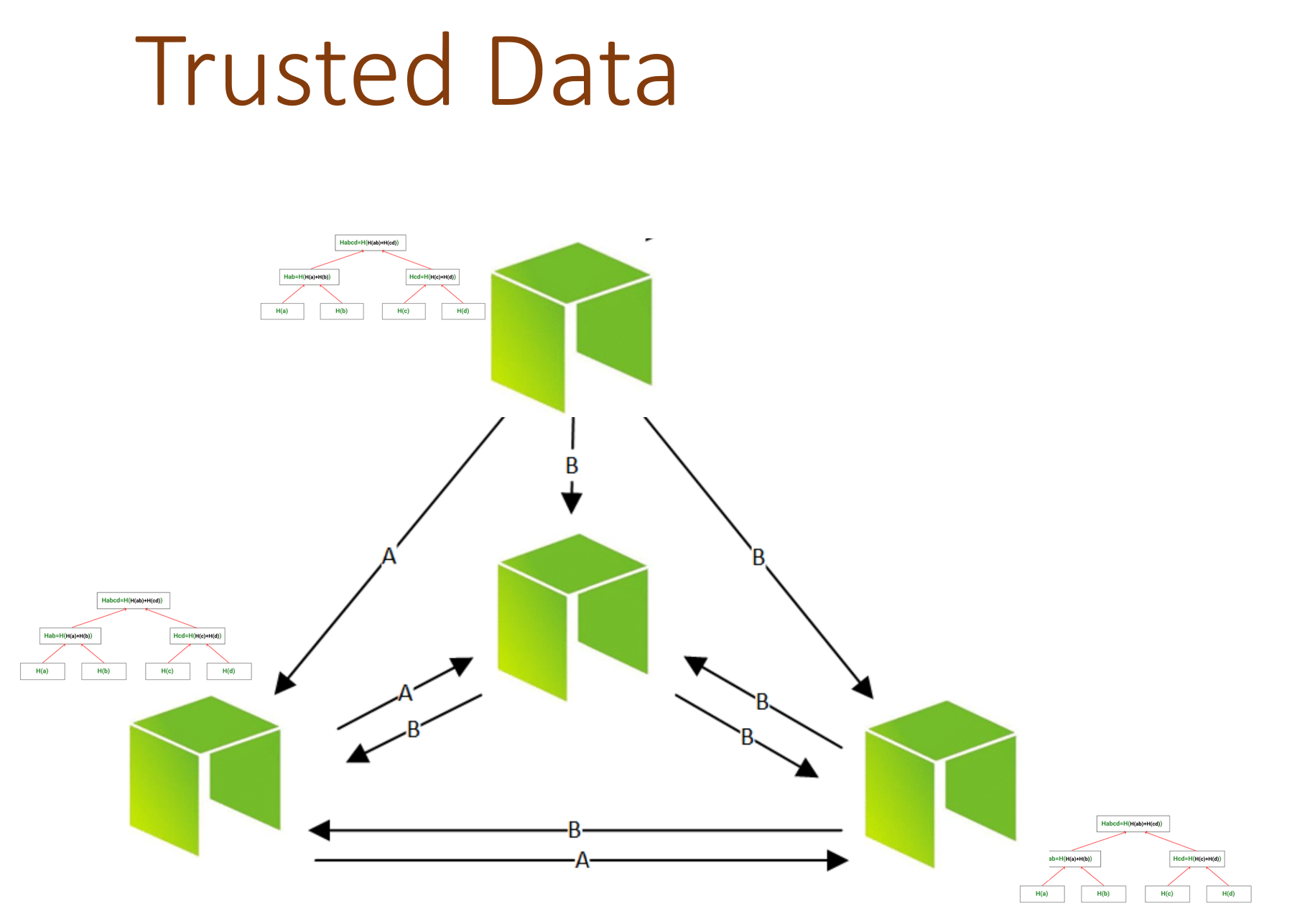 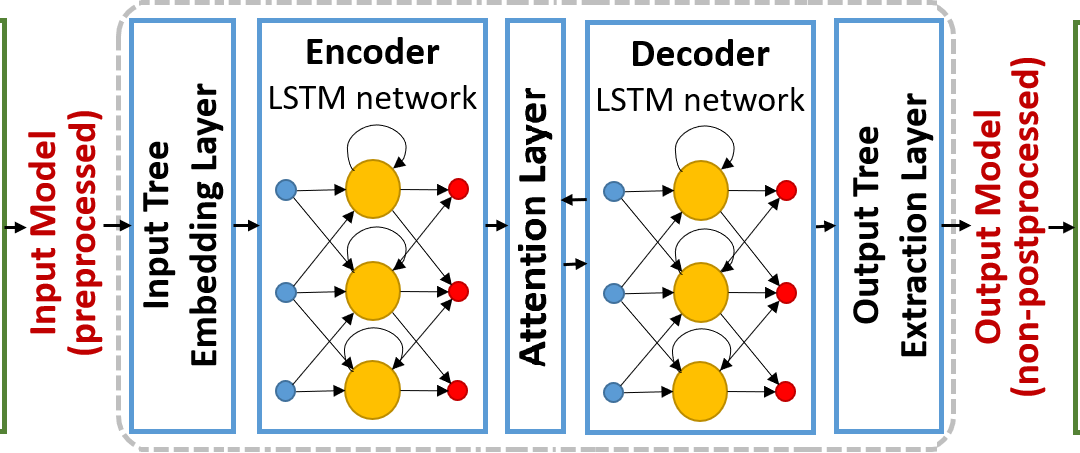 2023-02-10
Stephen Downes
43
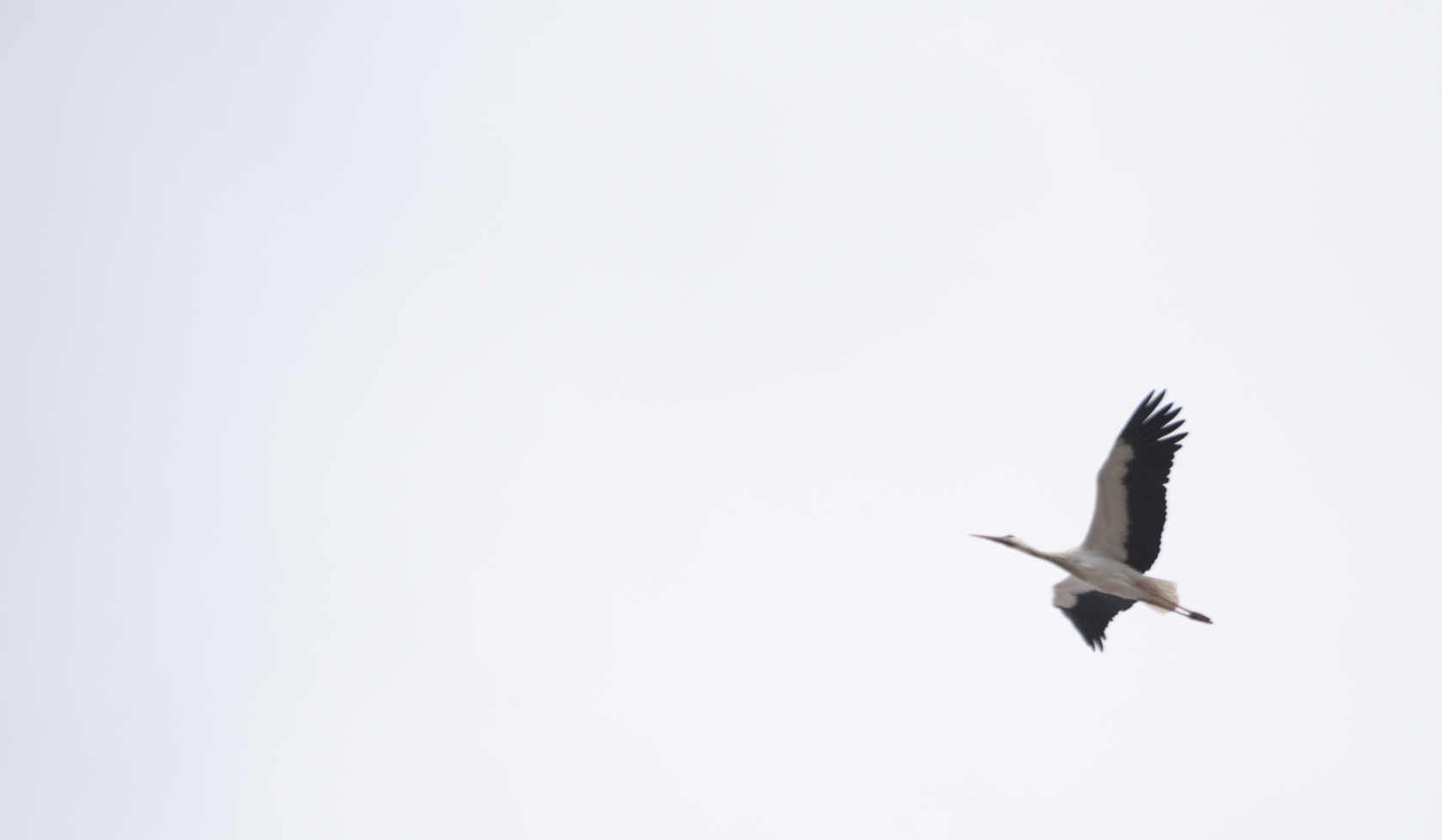 Stephen Downes
https://www.downes.ca
stephen@downes.ca
2023-02-10
Stephen Downes
44